صفحة
١٢
الفصل
المحيط والمساحة والحجم
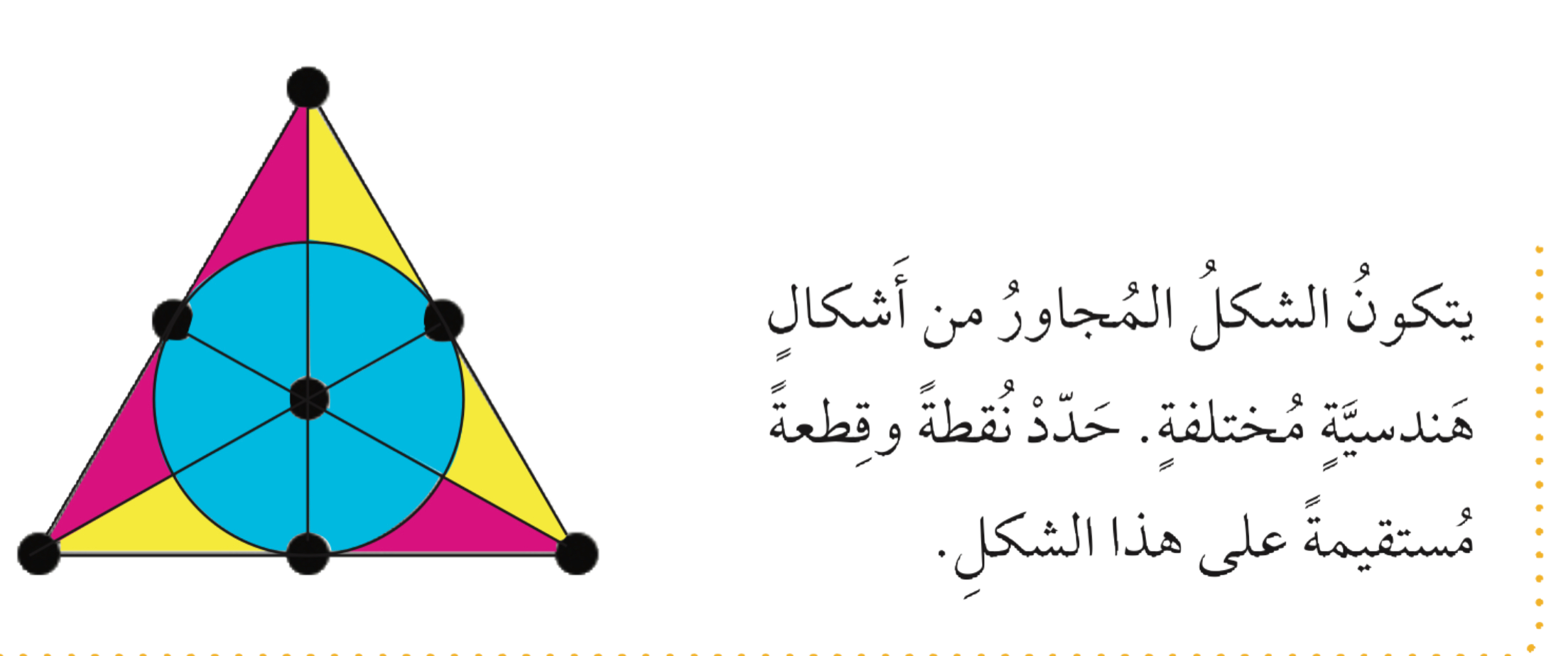 الفصل الثاني عشر:المحيط والمساحة والحجم
١٢-٢ المساحة
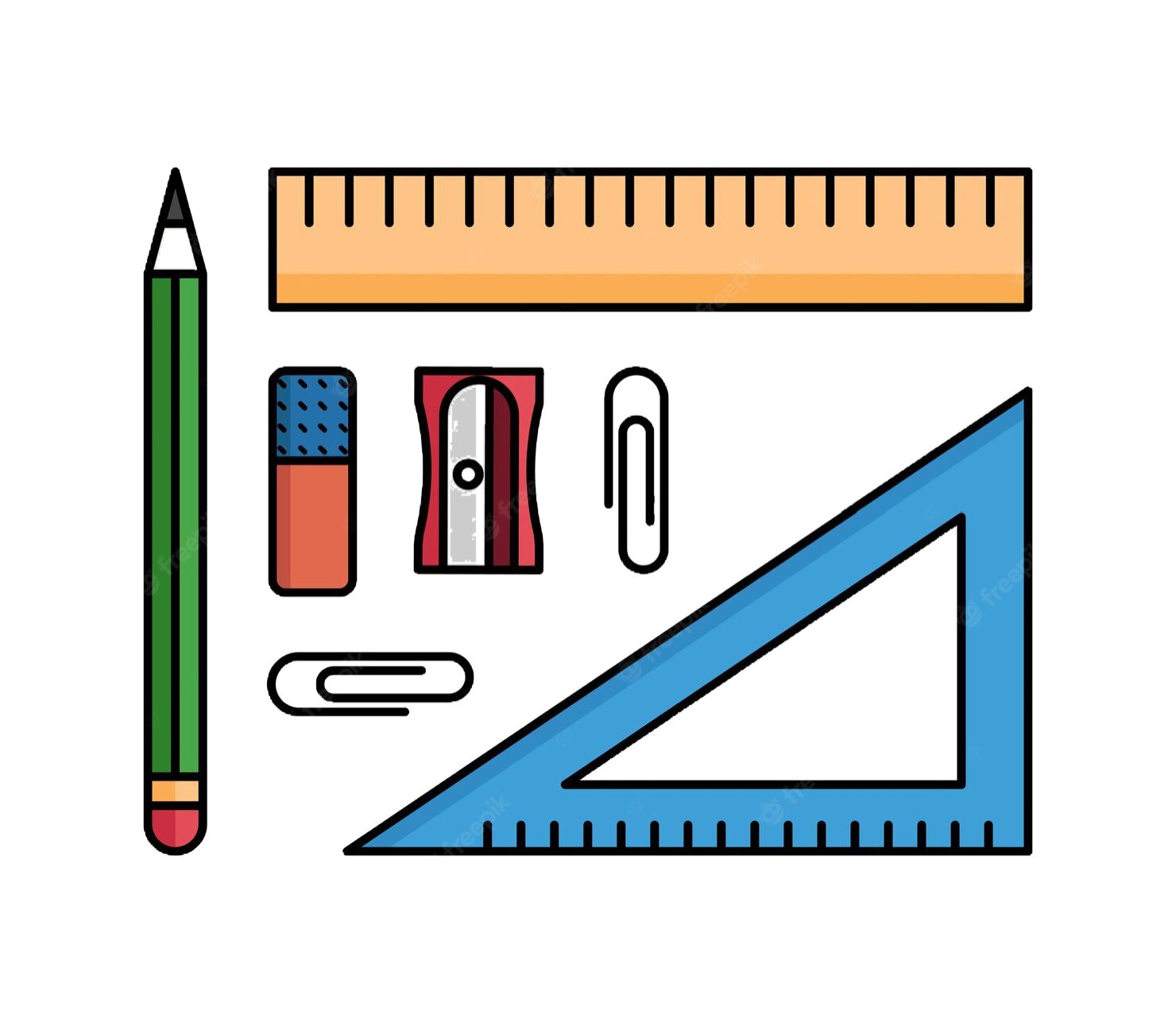 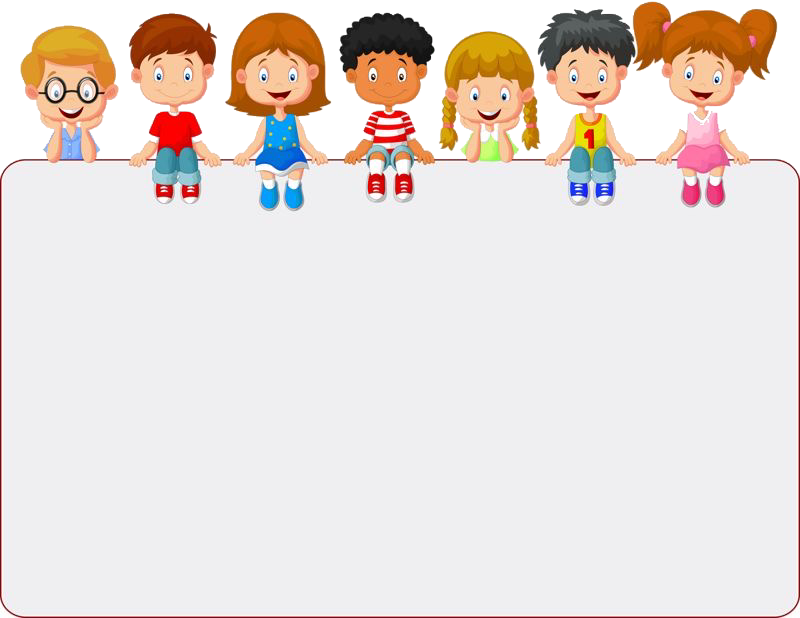 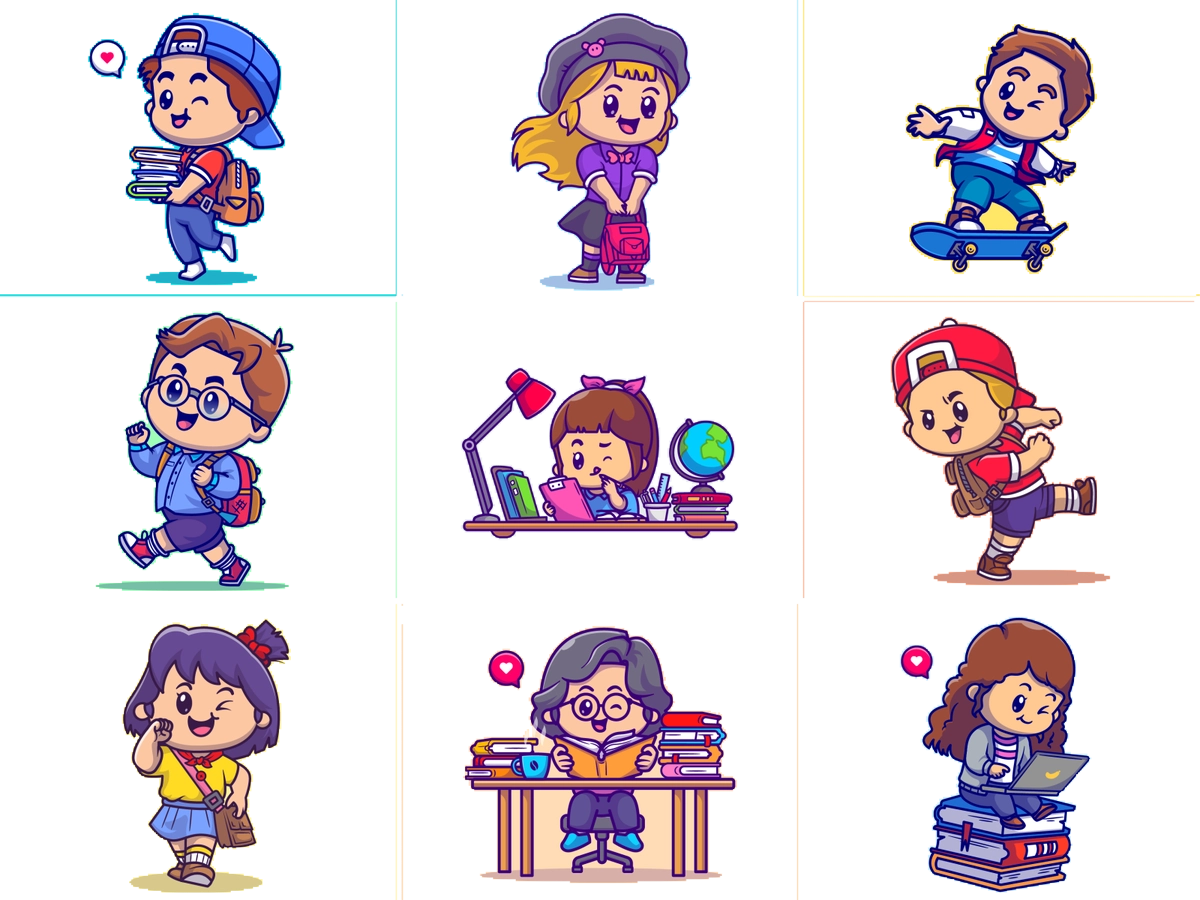 جدول التعلم
ماذا أعرف
ماذا تعلمت
ماذا أريد أن أعرف
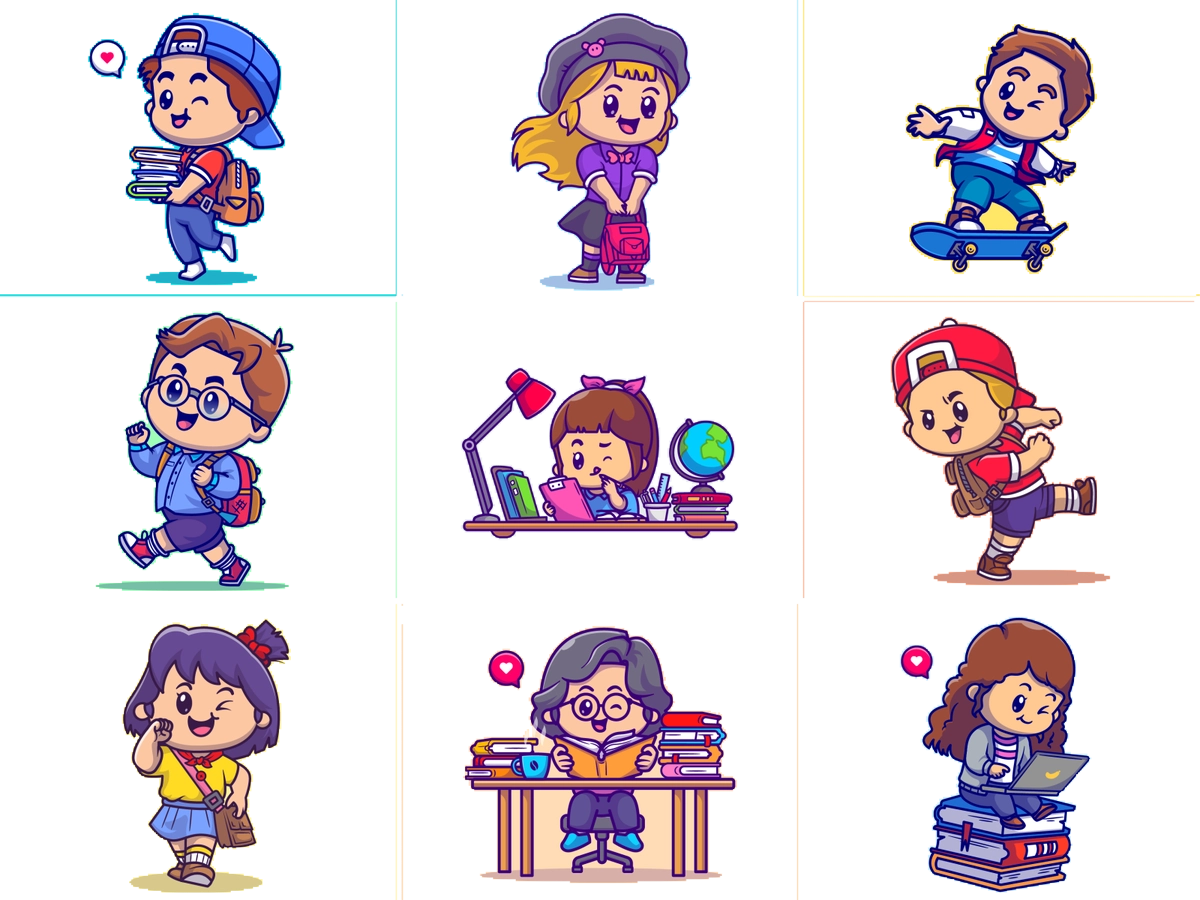 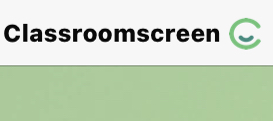 أدوات
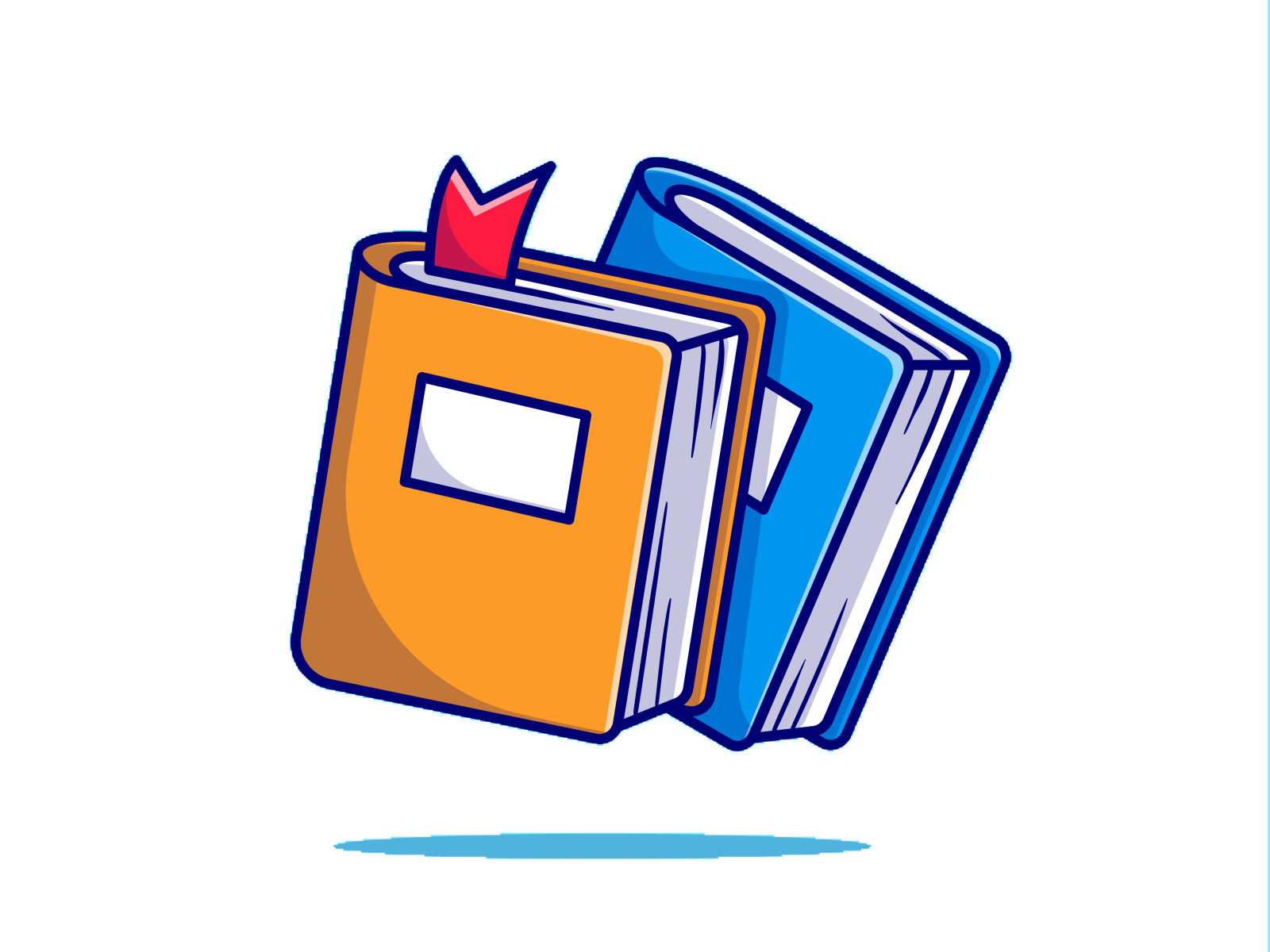 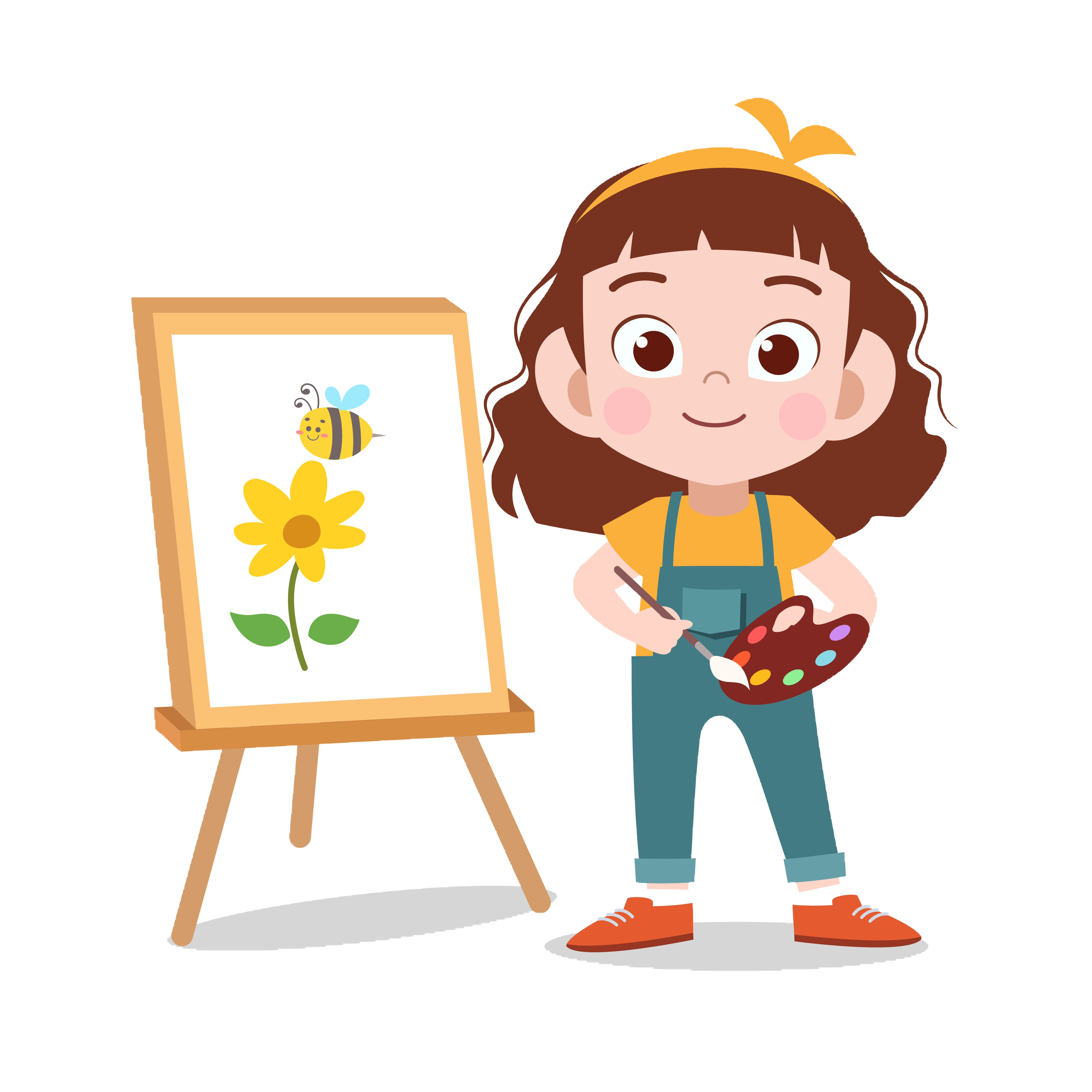 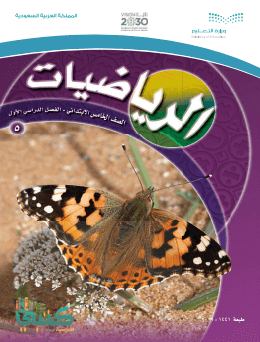 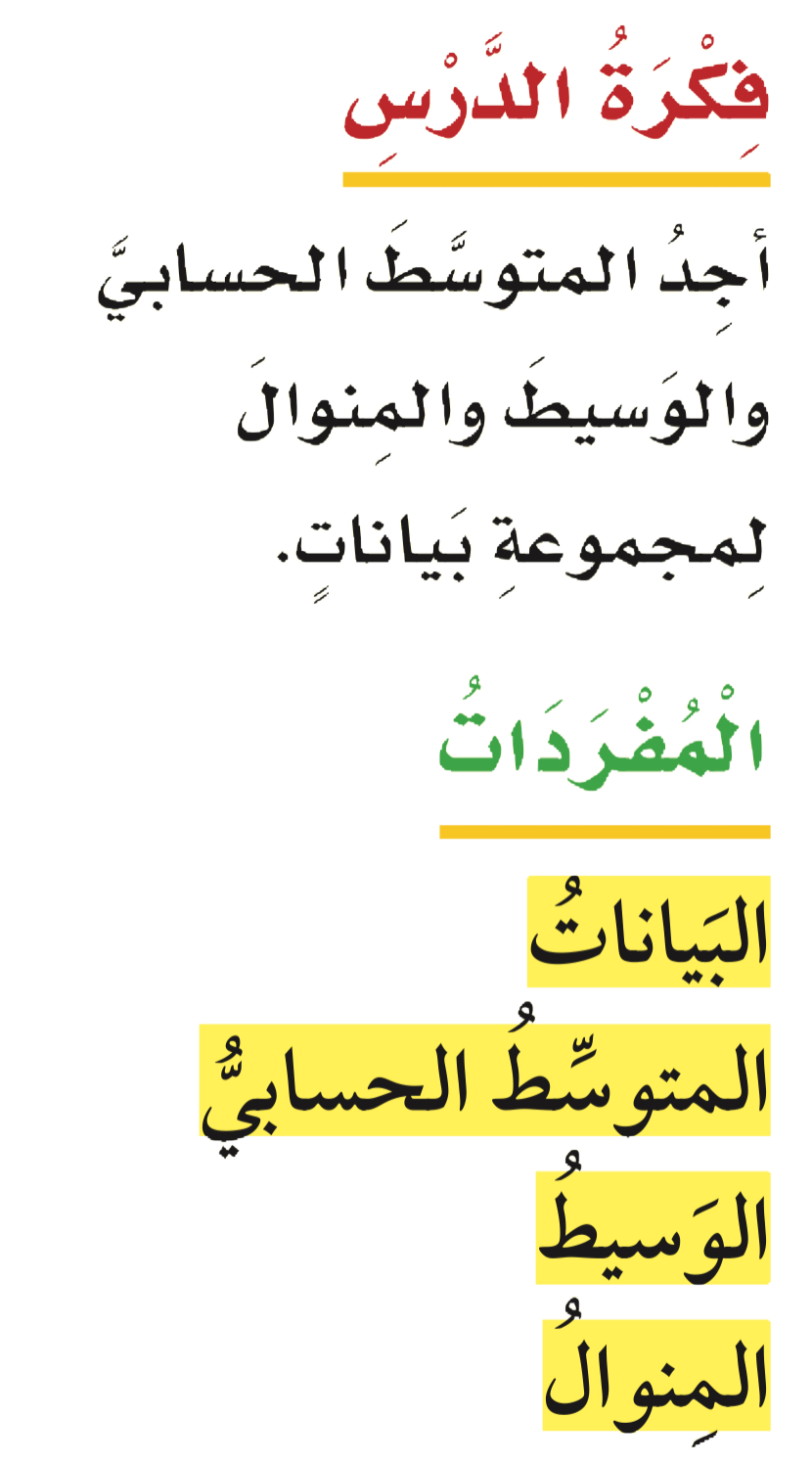 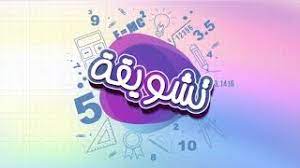 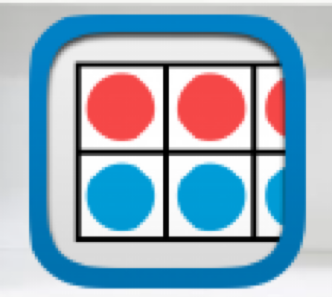 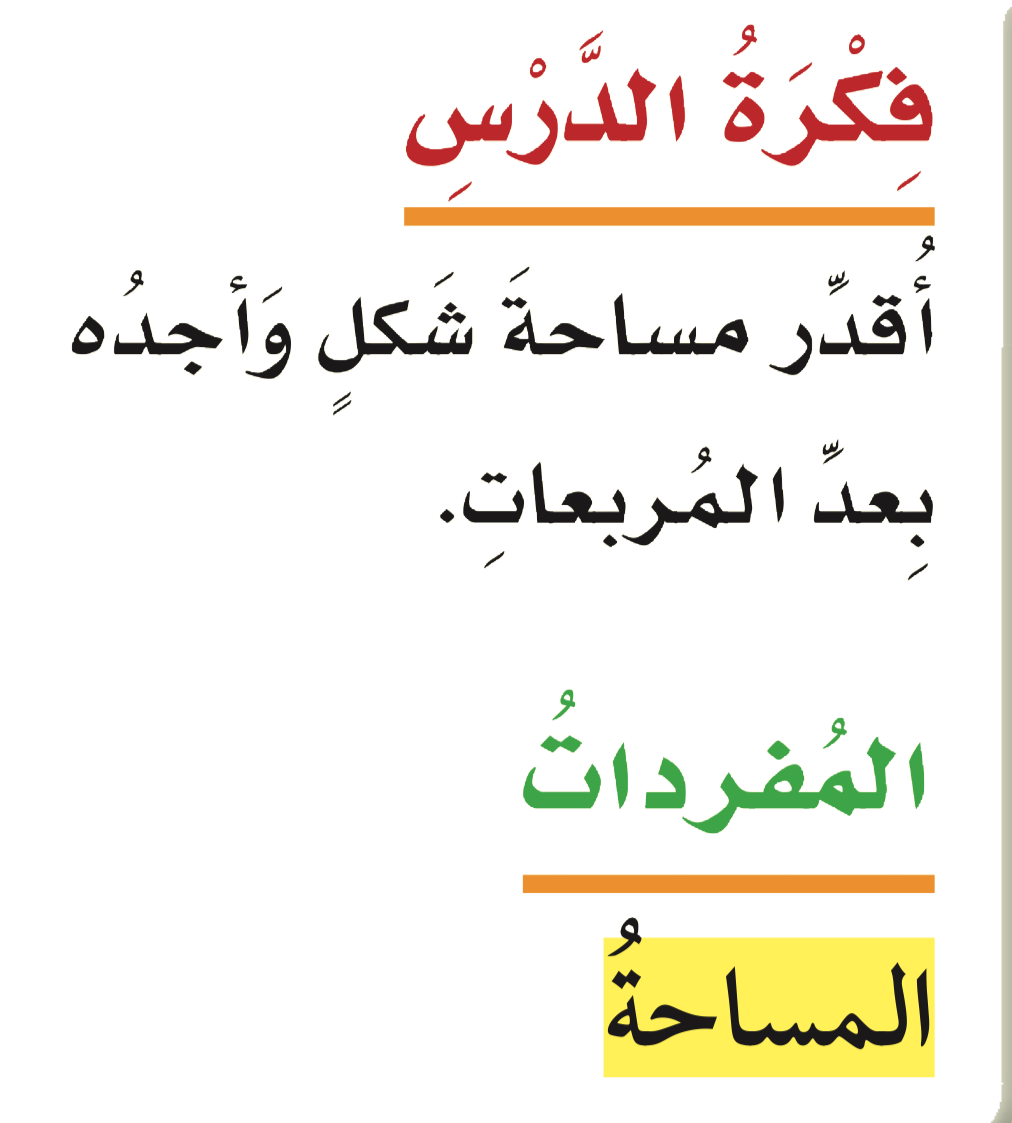 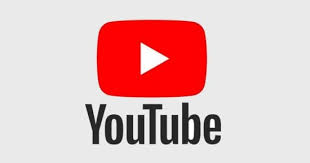 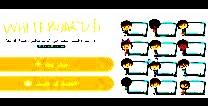 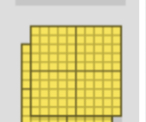 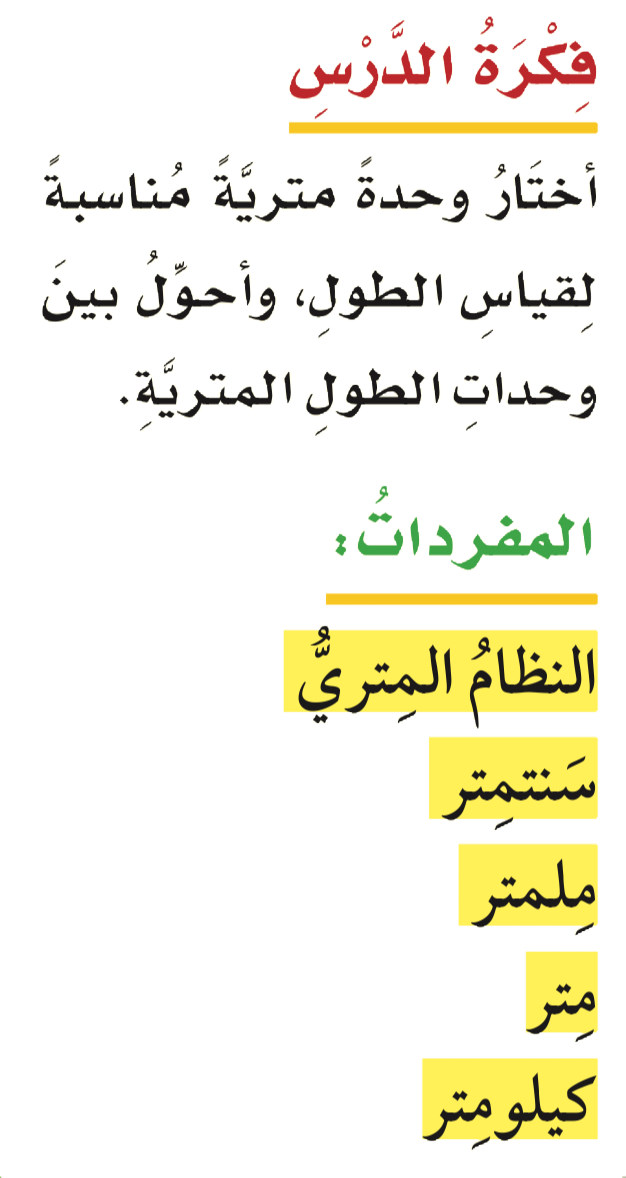 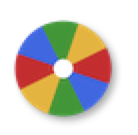 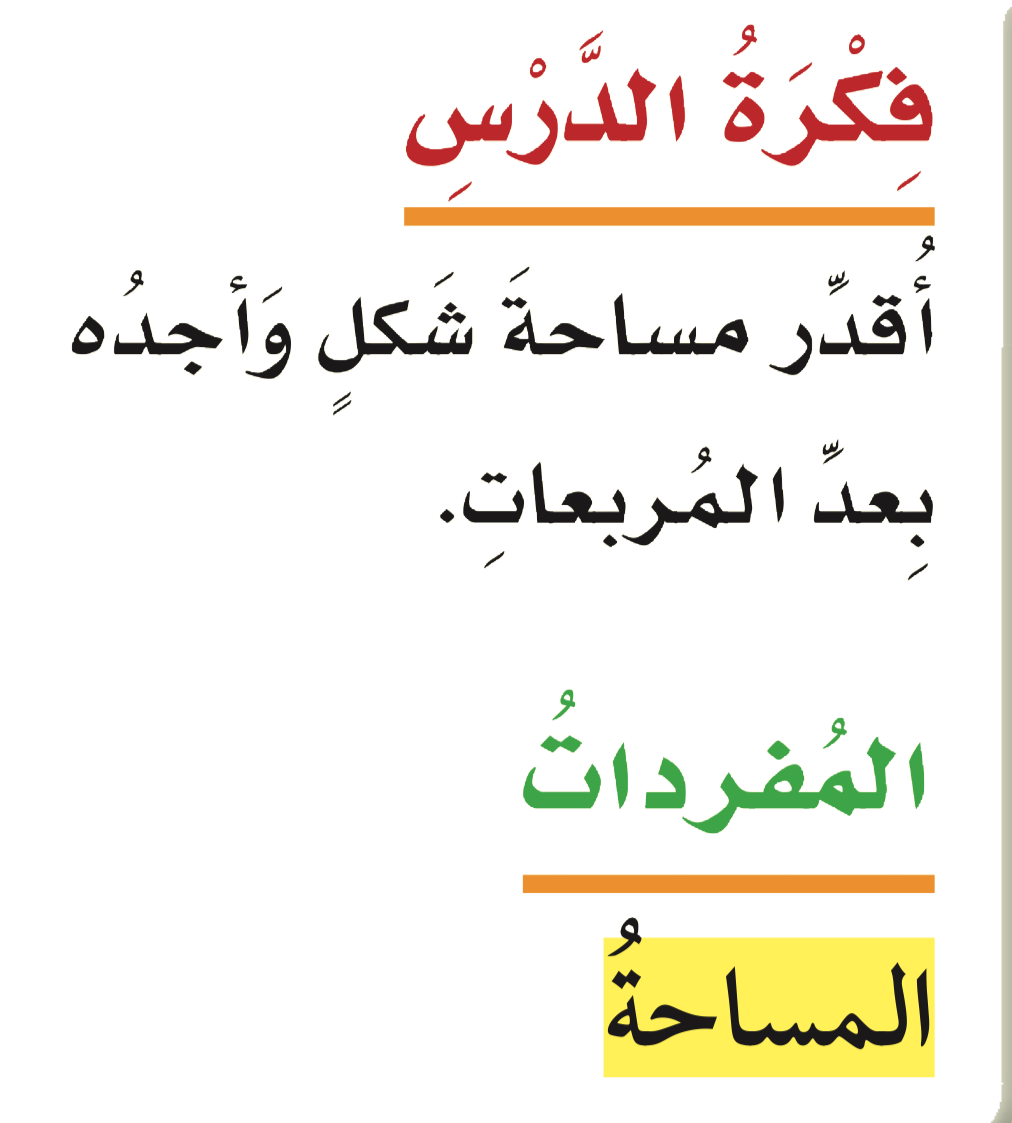 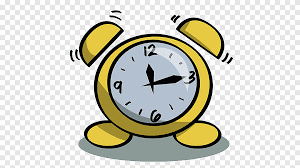 نشاط
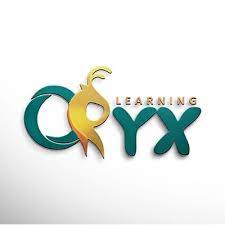 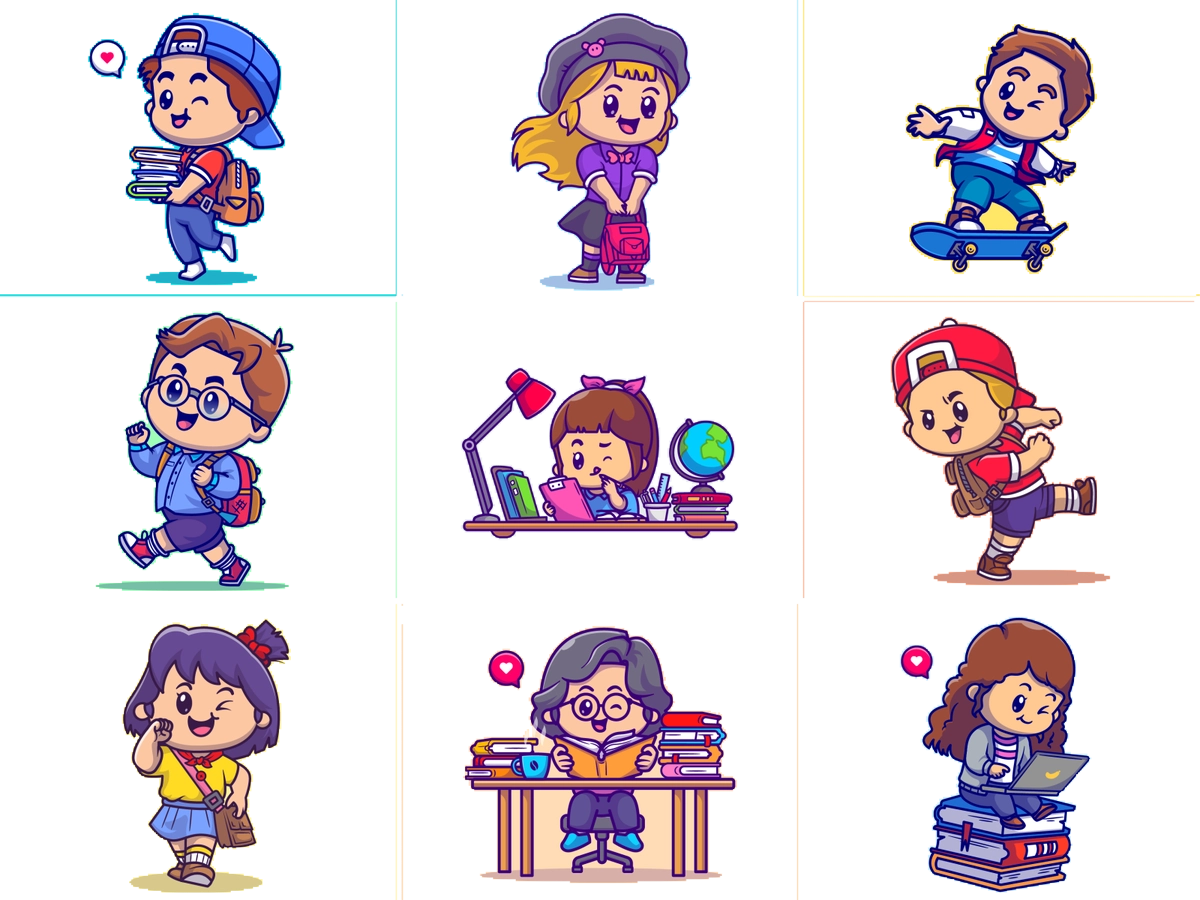 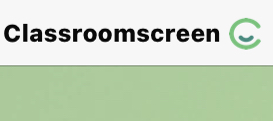 أدوات
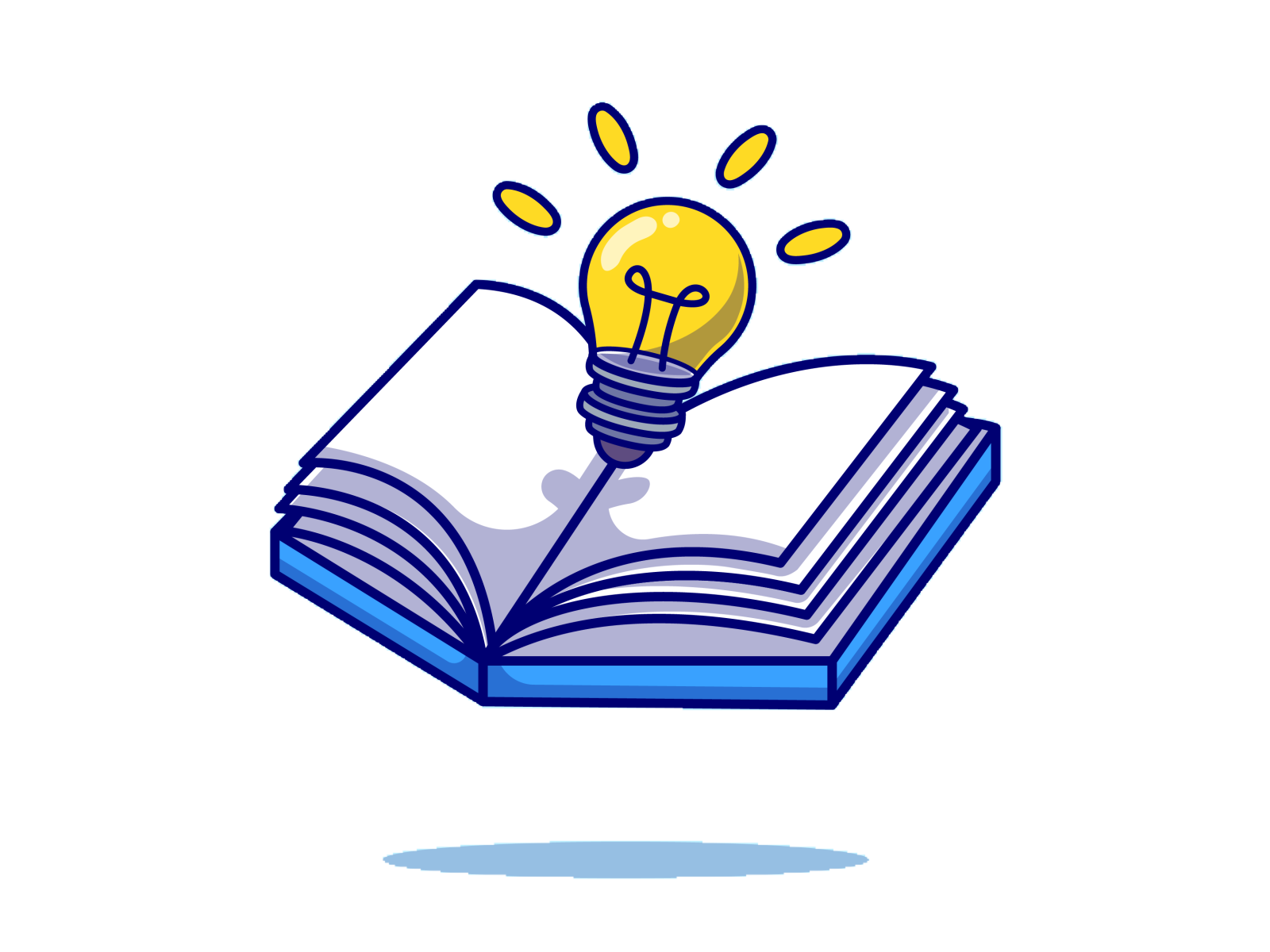 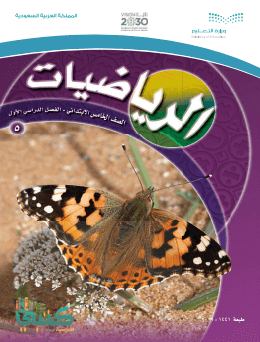 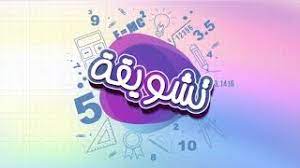 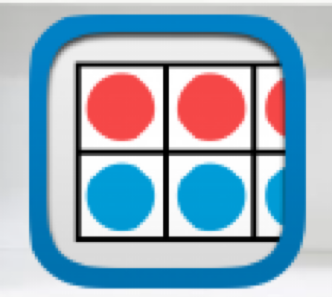 استعد
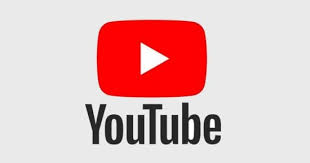 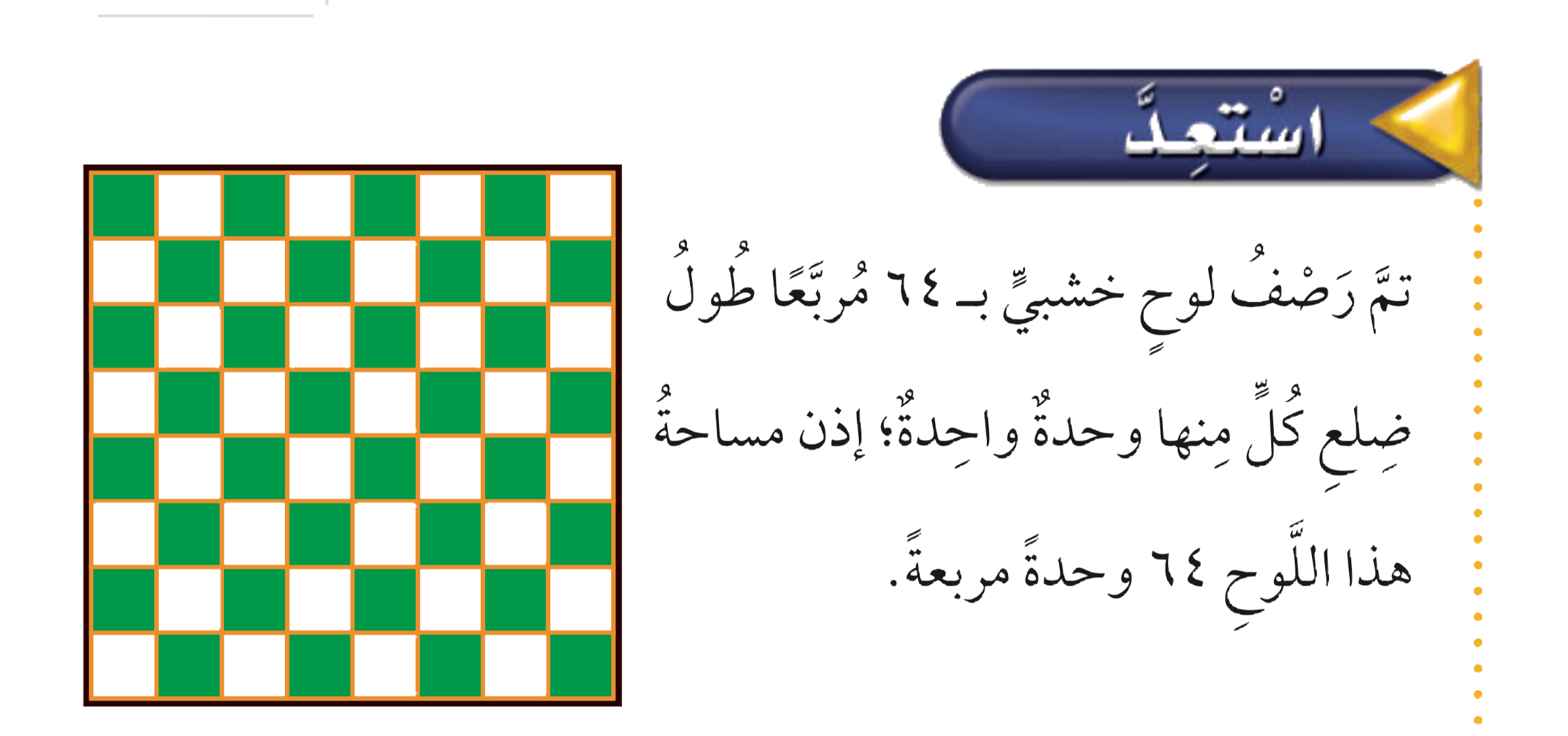 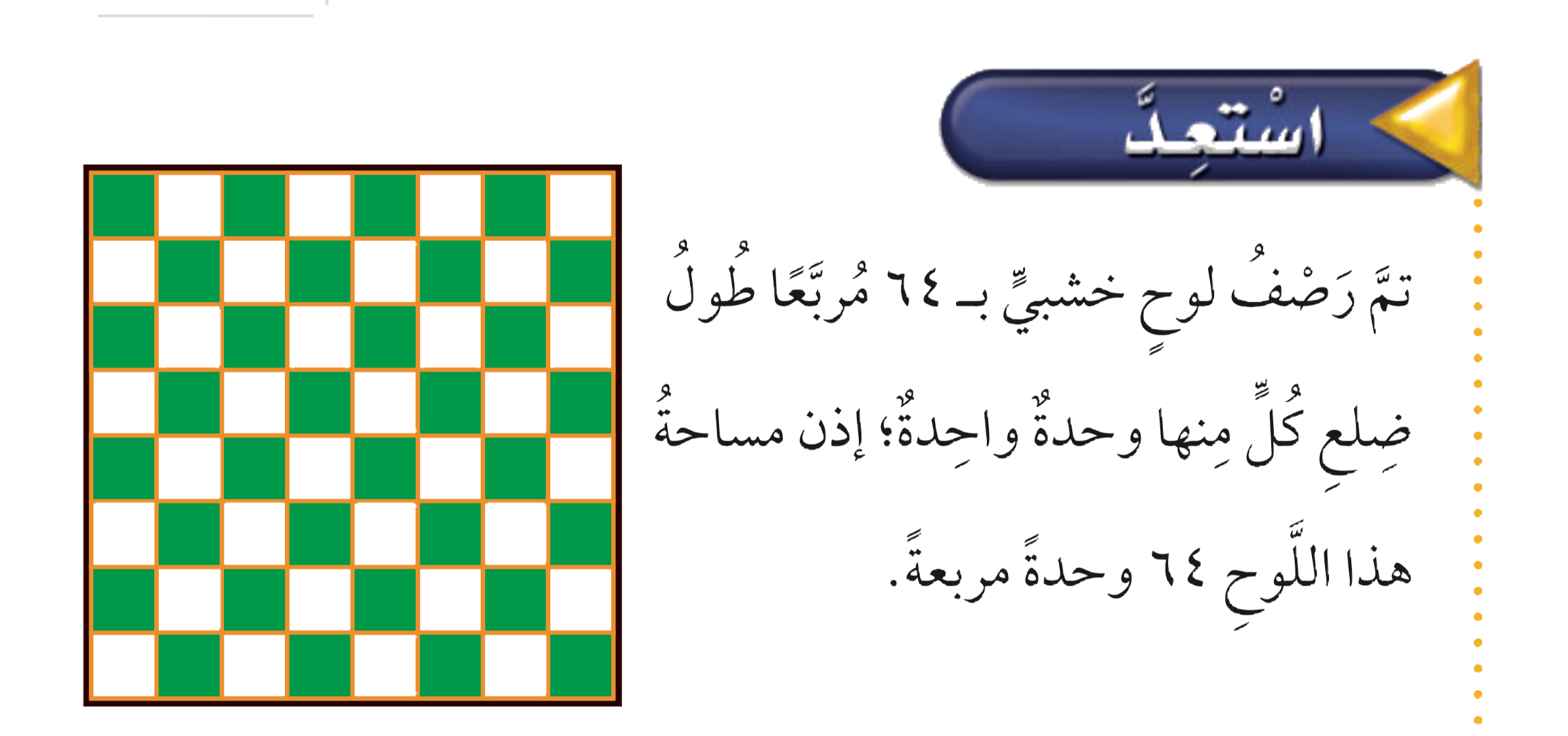 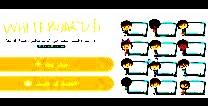 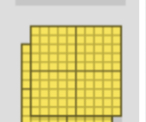 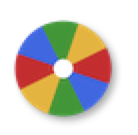 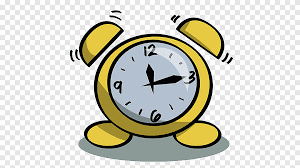 نشاط
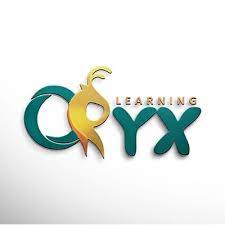 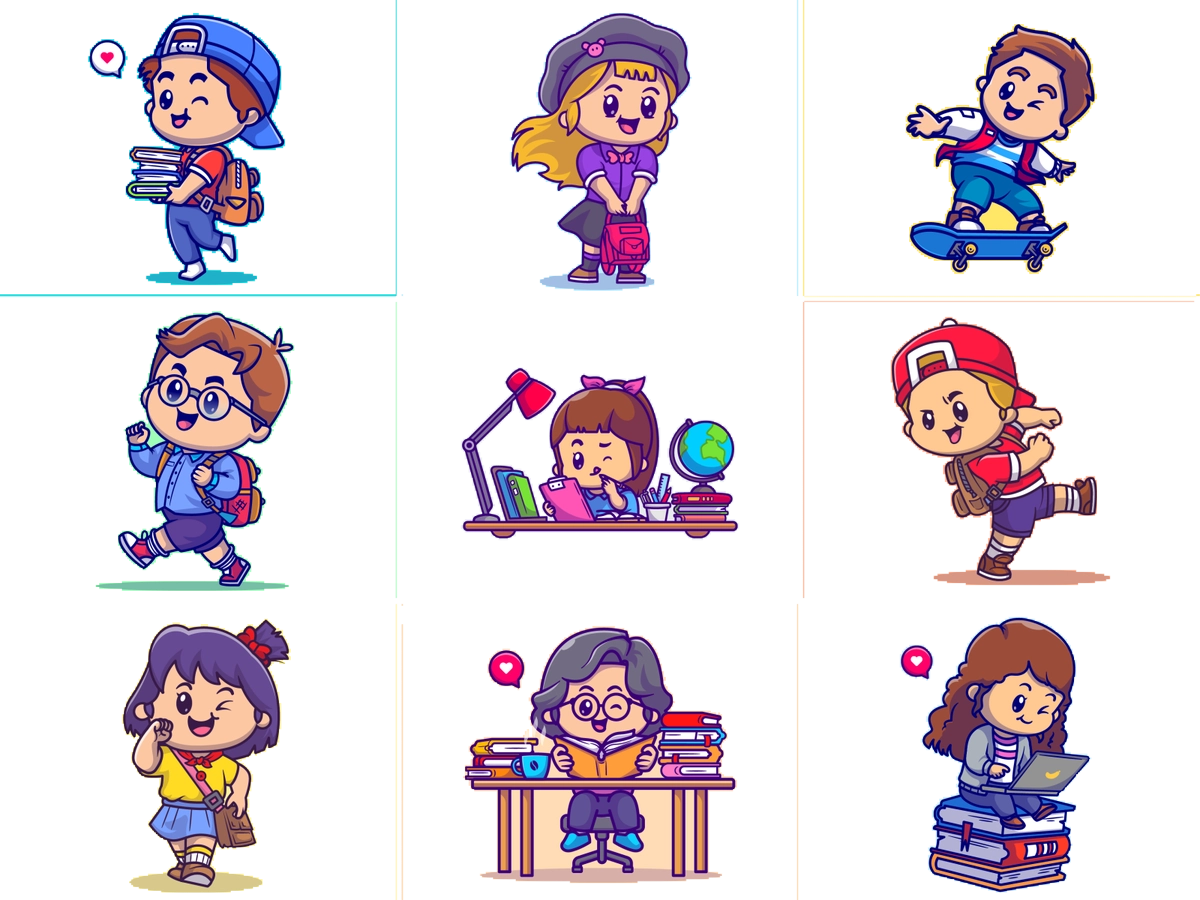 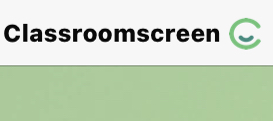 أدوات
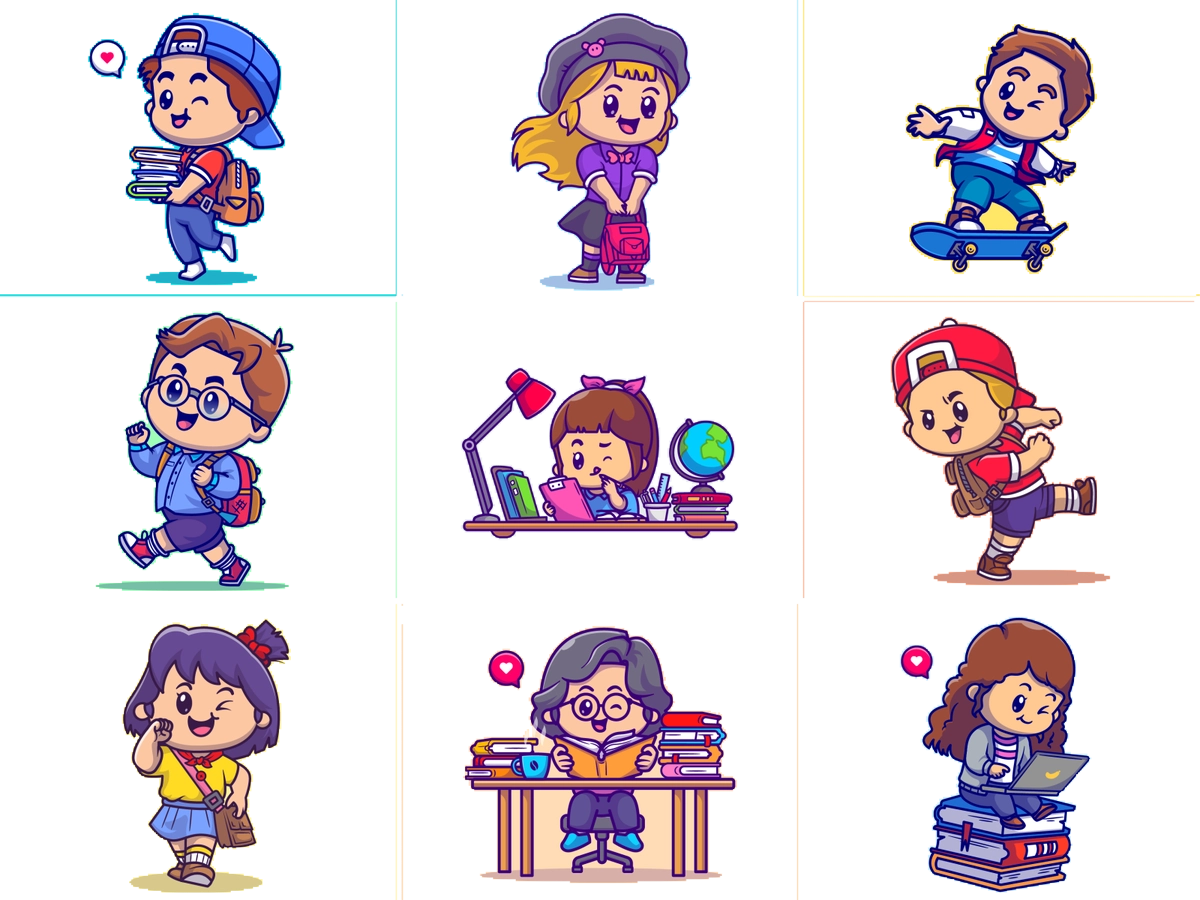 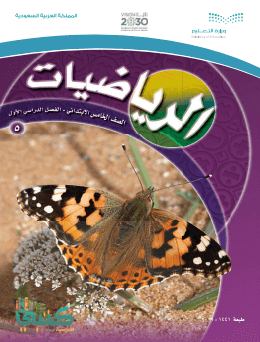 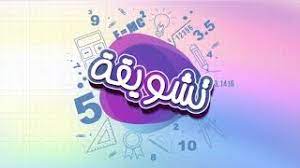 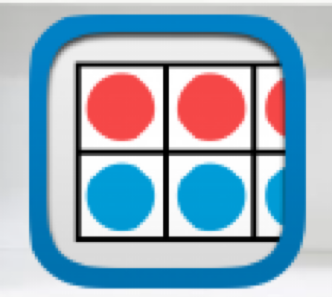 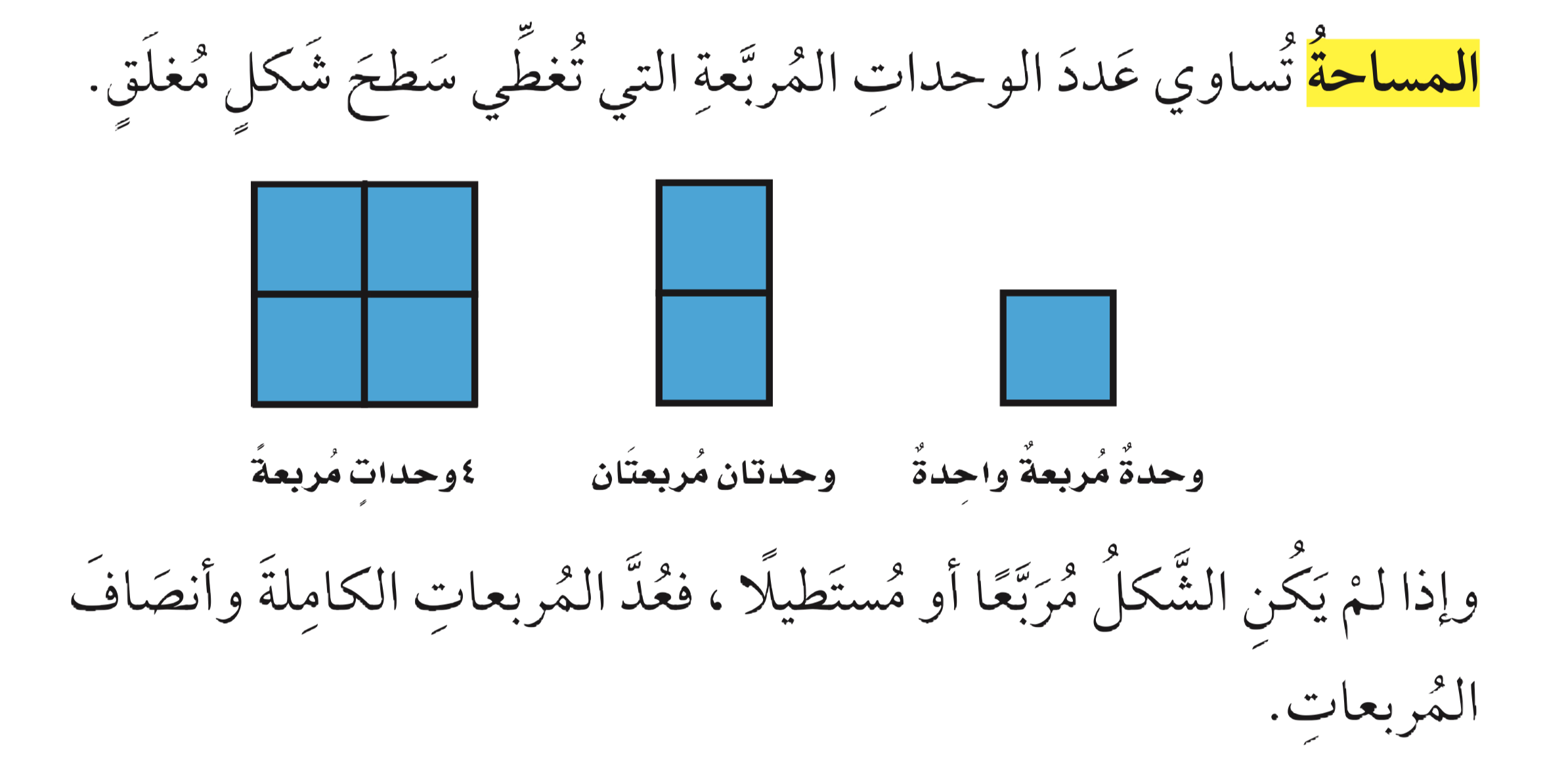 مفردات
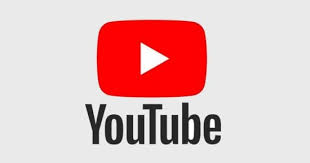 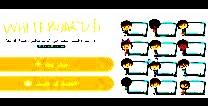 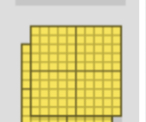 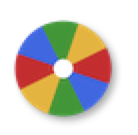 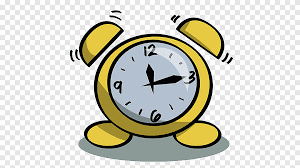 نشاط
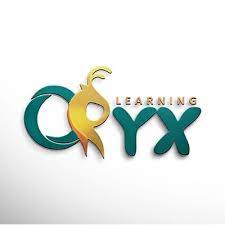 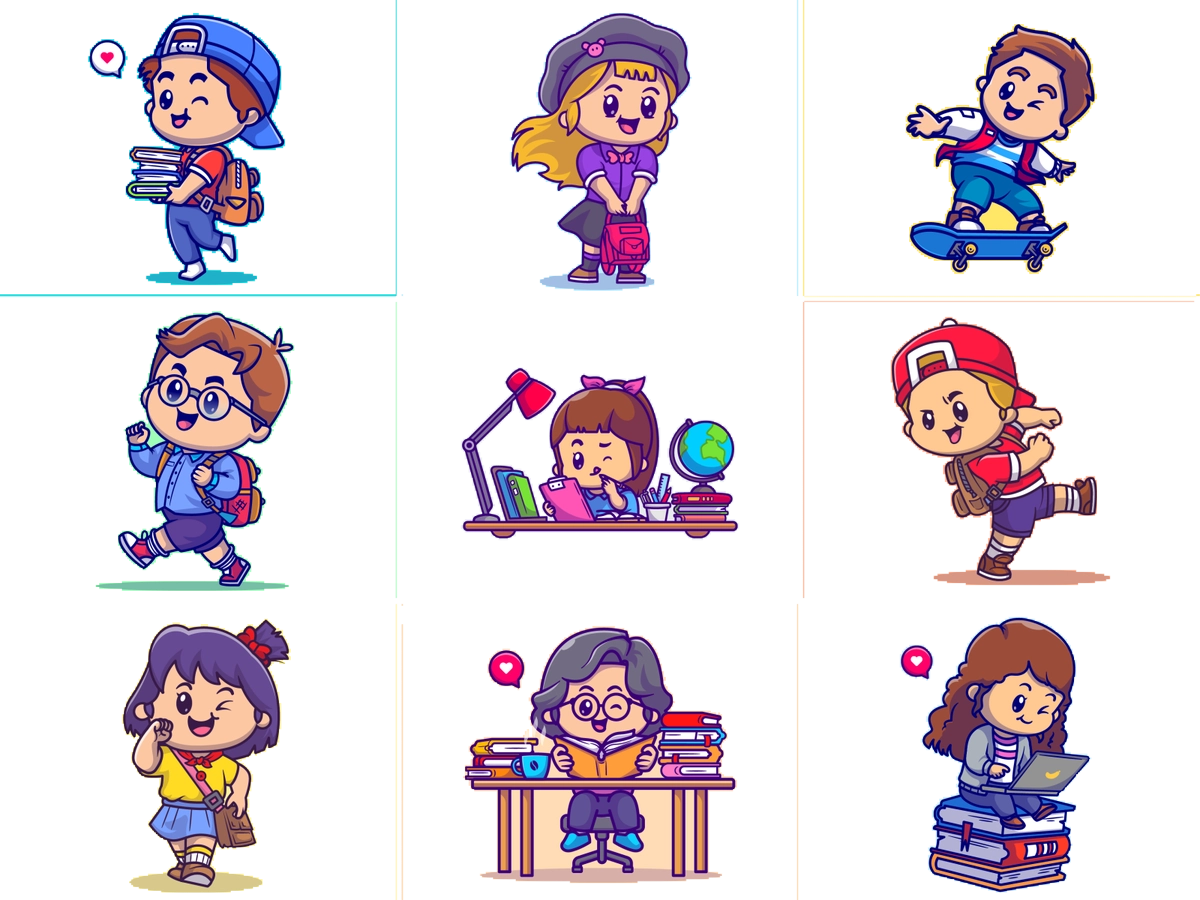 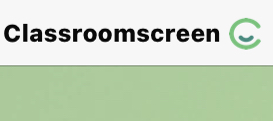 أدوات
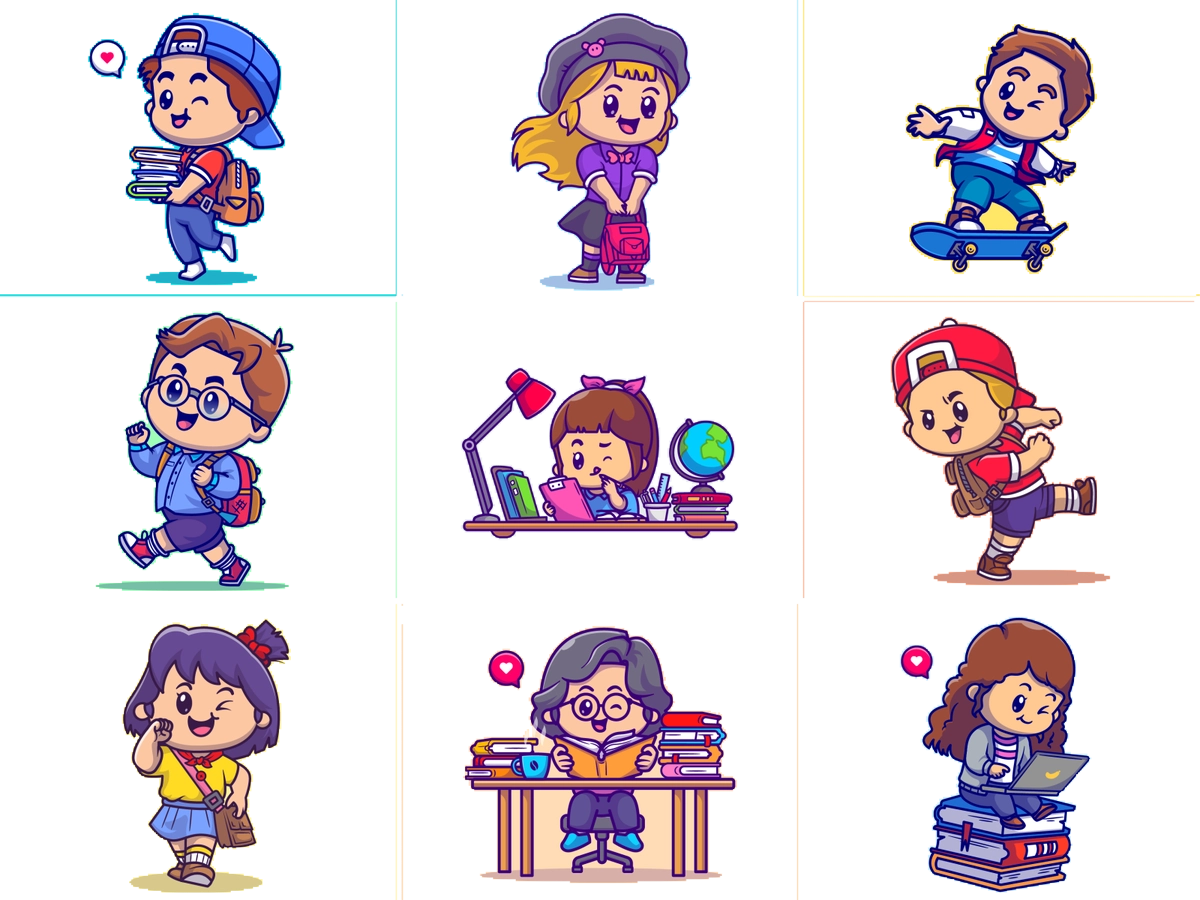 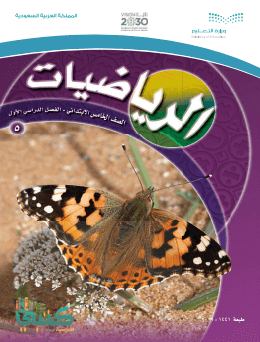 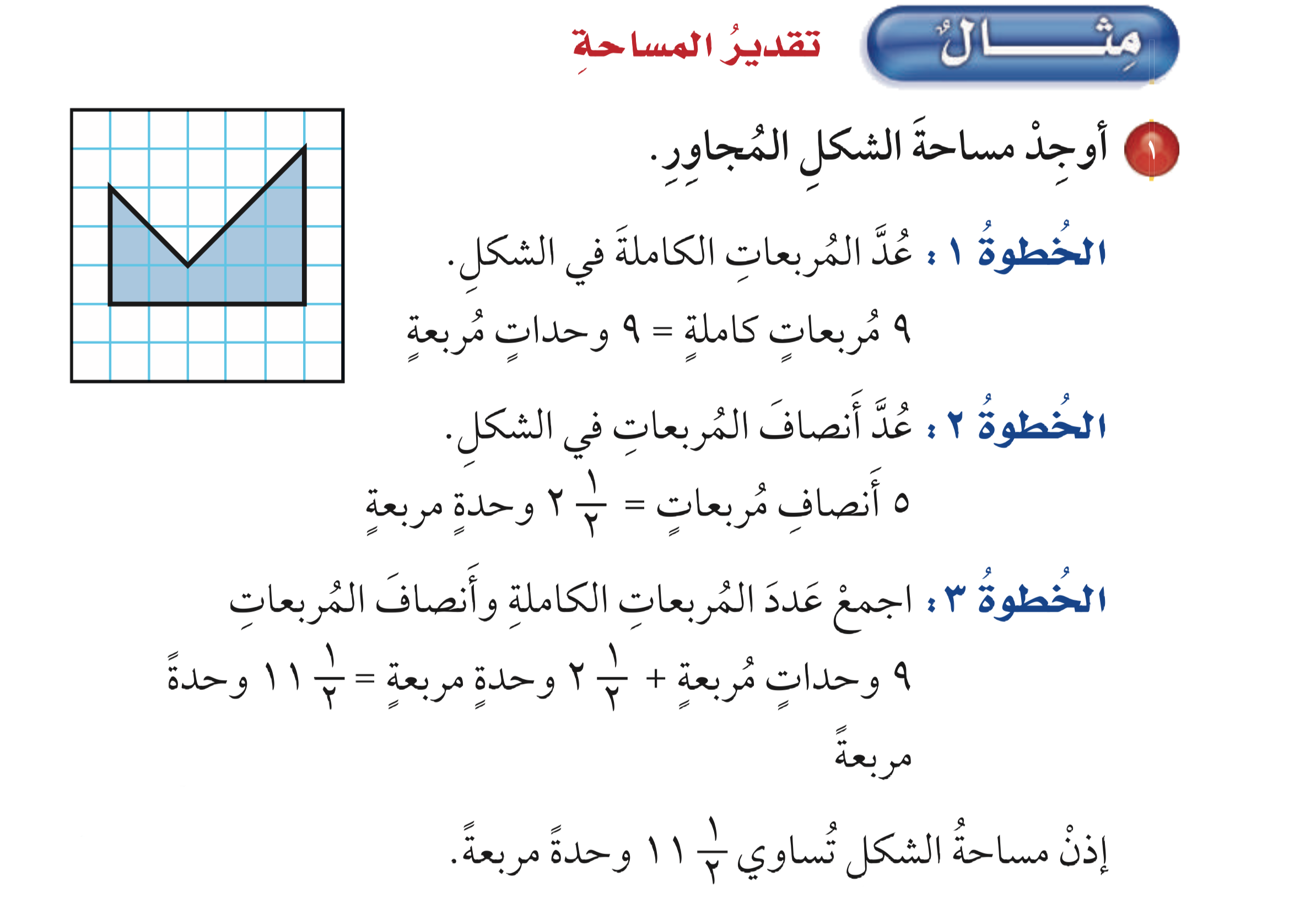 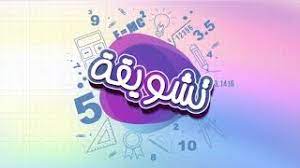 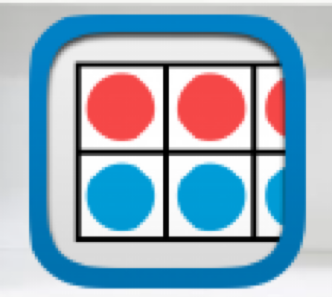 مثال
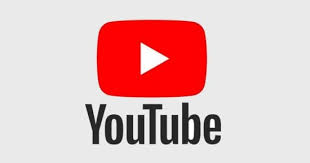 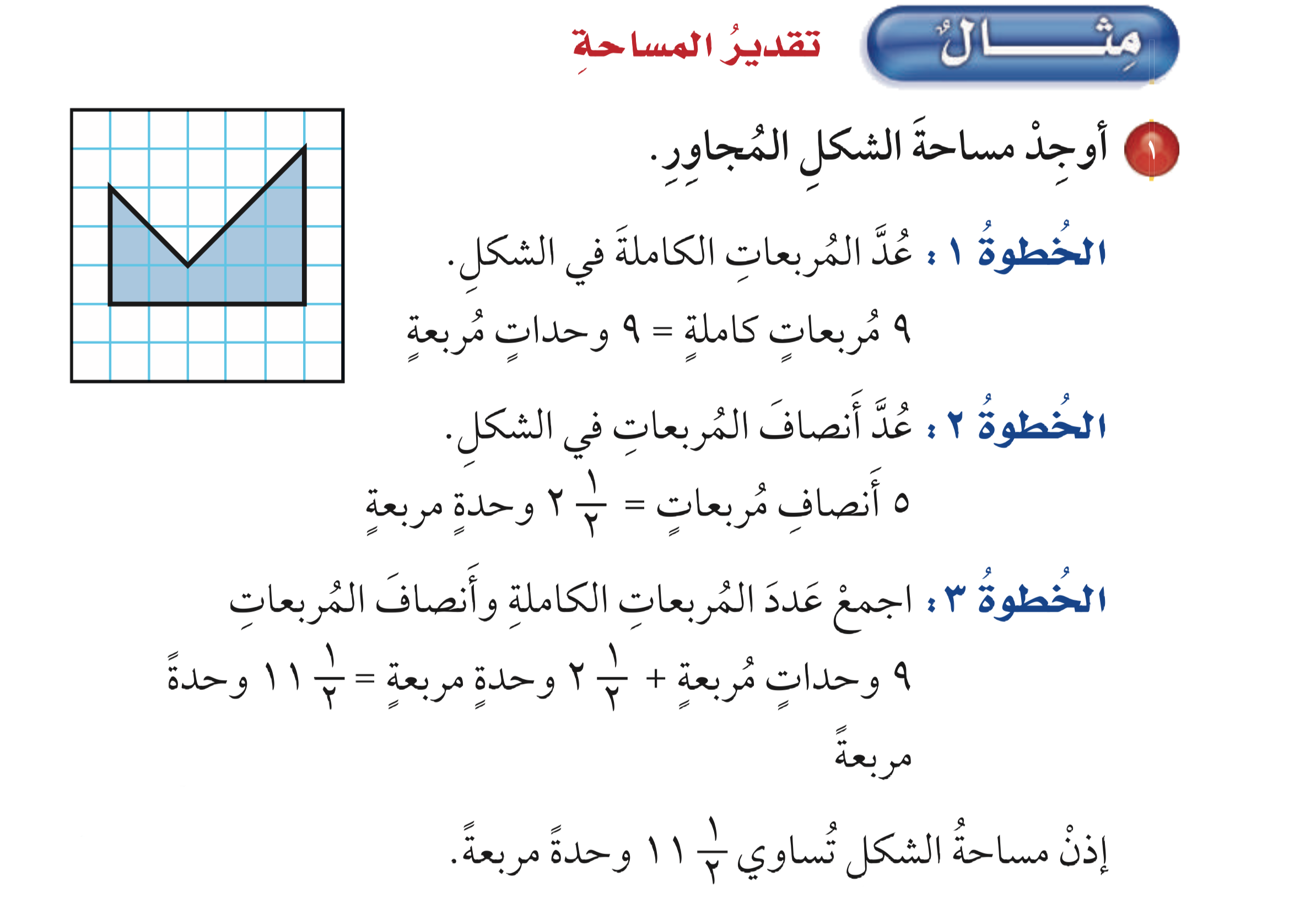 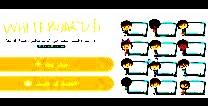 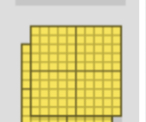 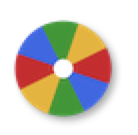 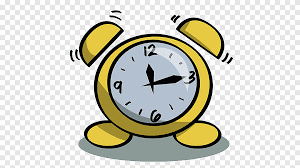 نشاط
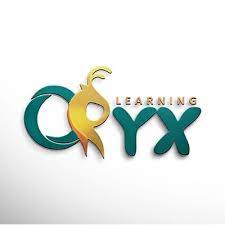 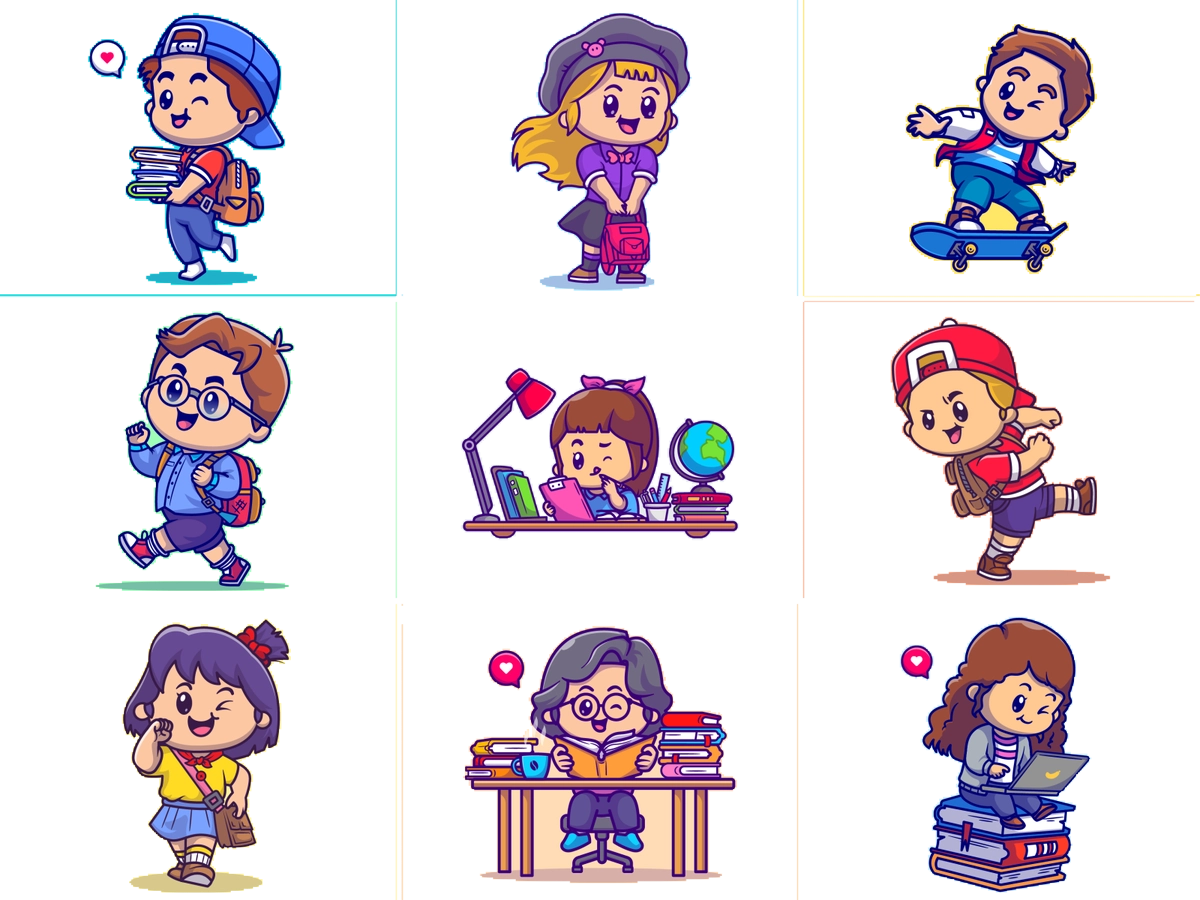 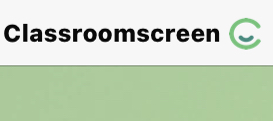 أدوات
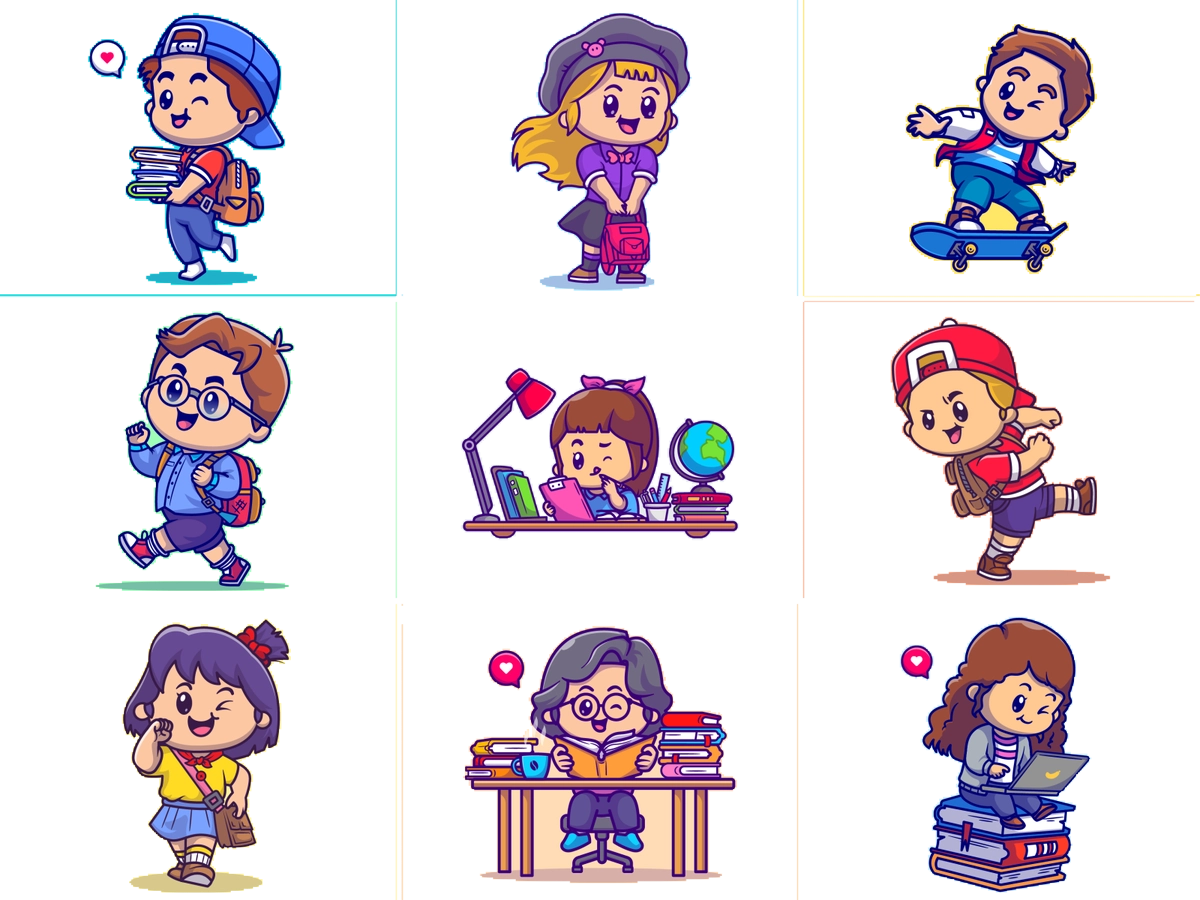 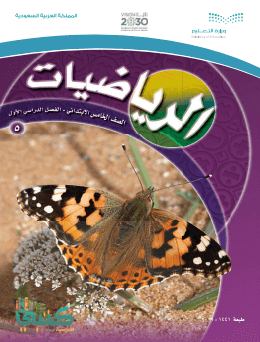 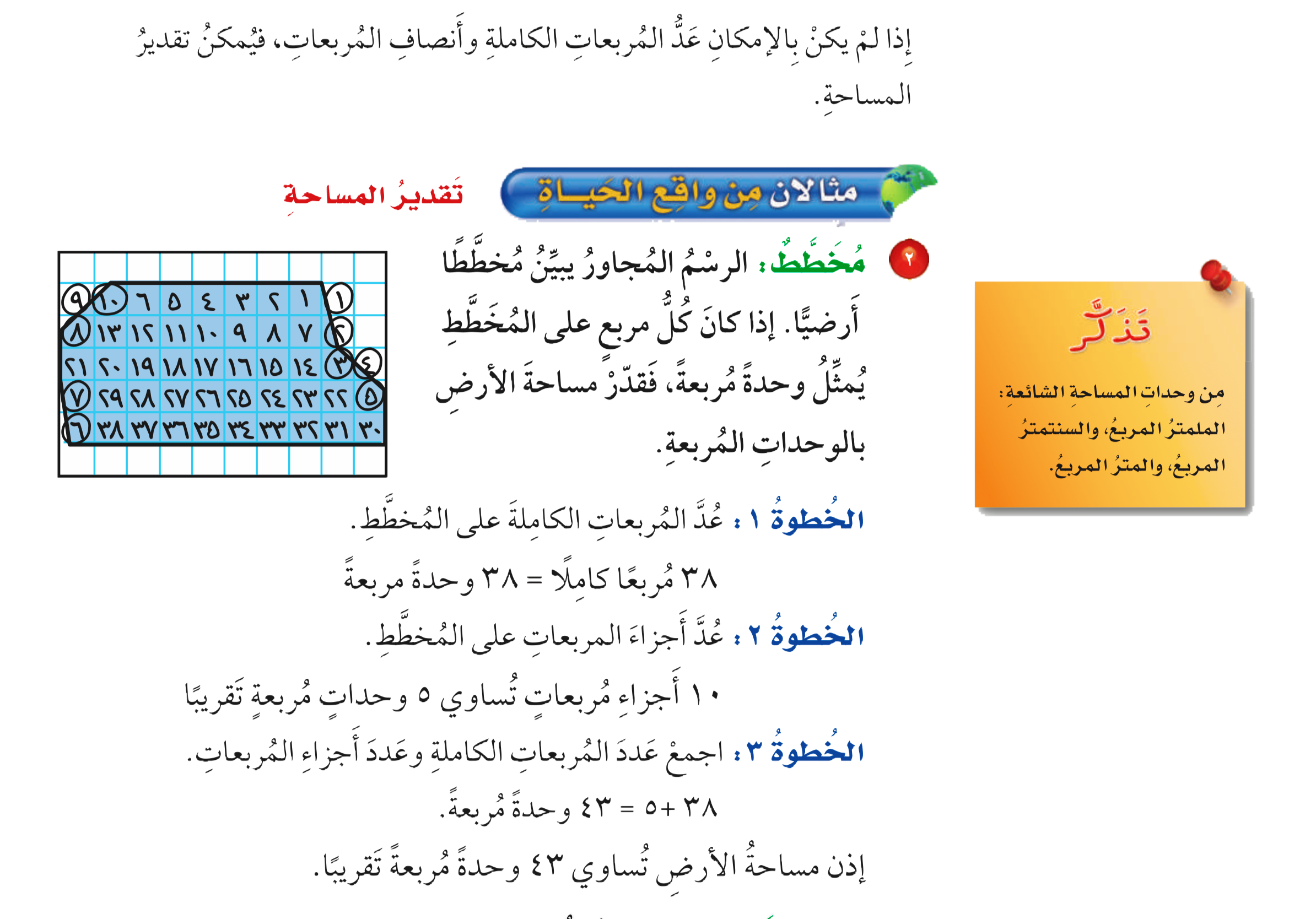 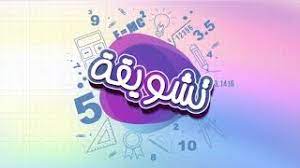 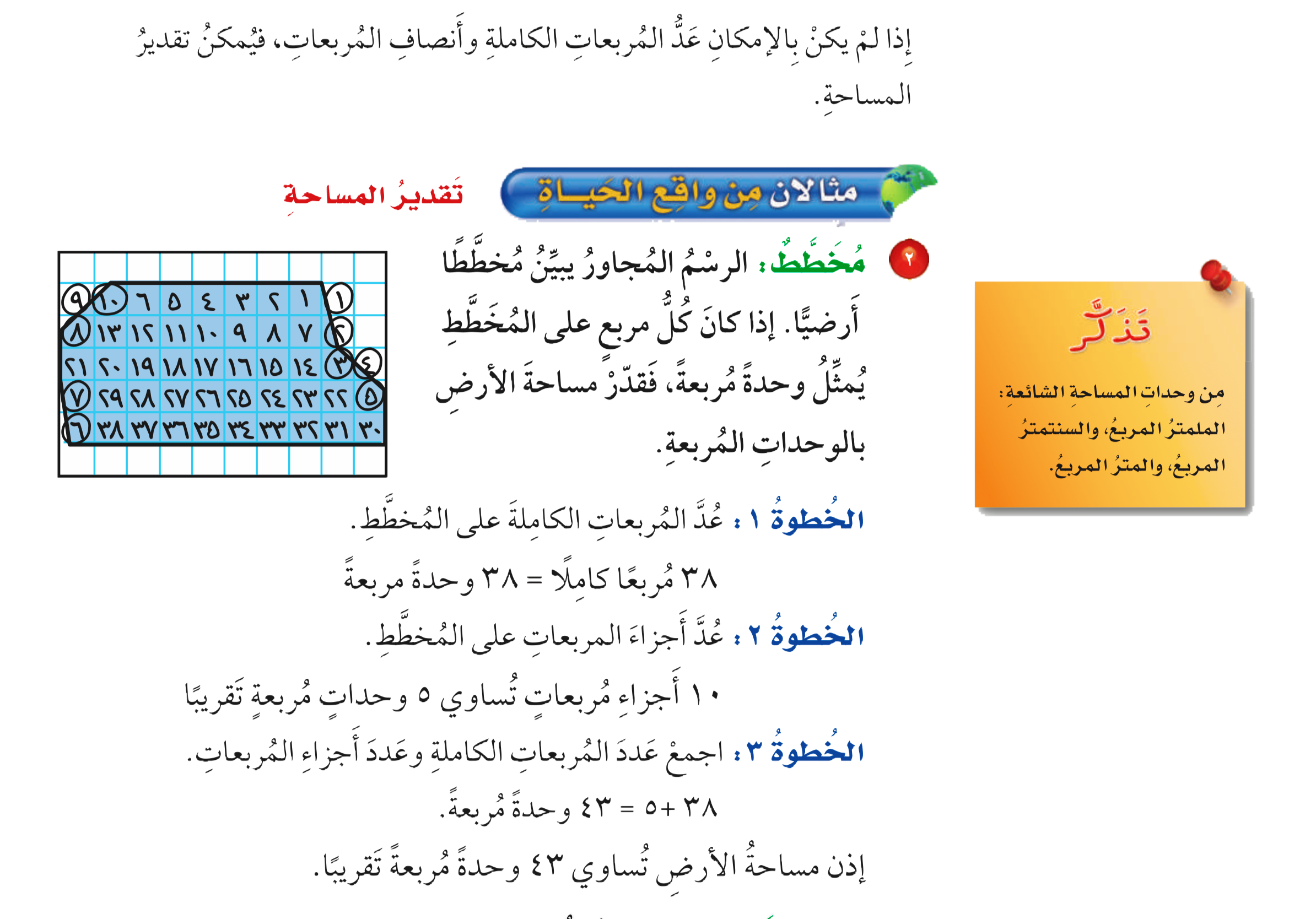 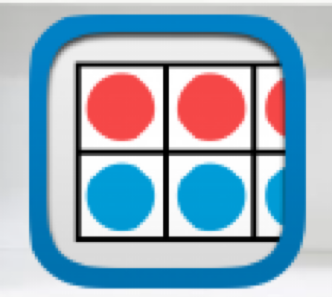 مثالان
 من واقع الحياة
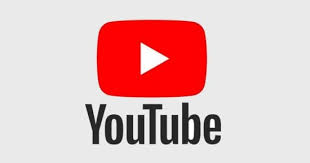 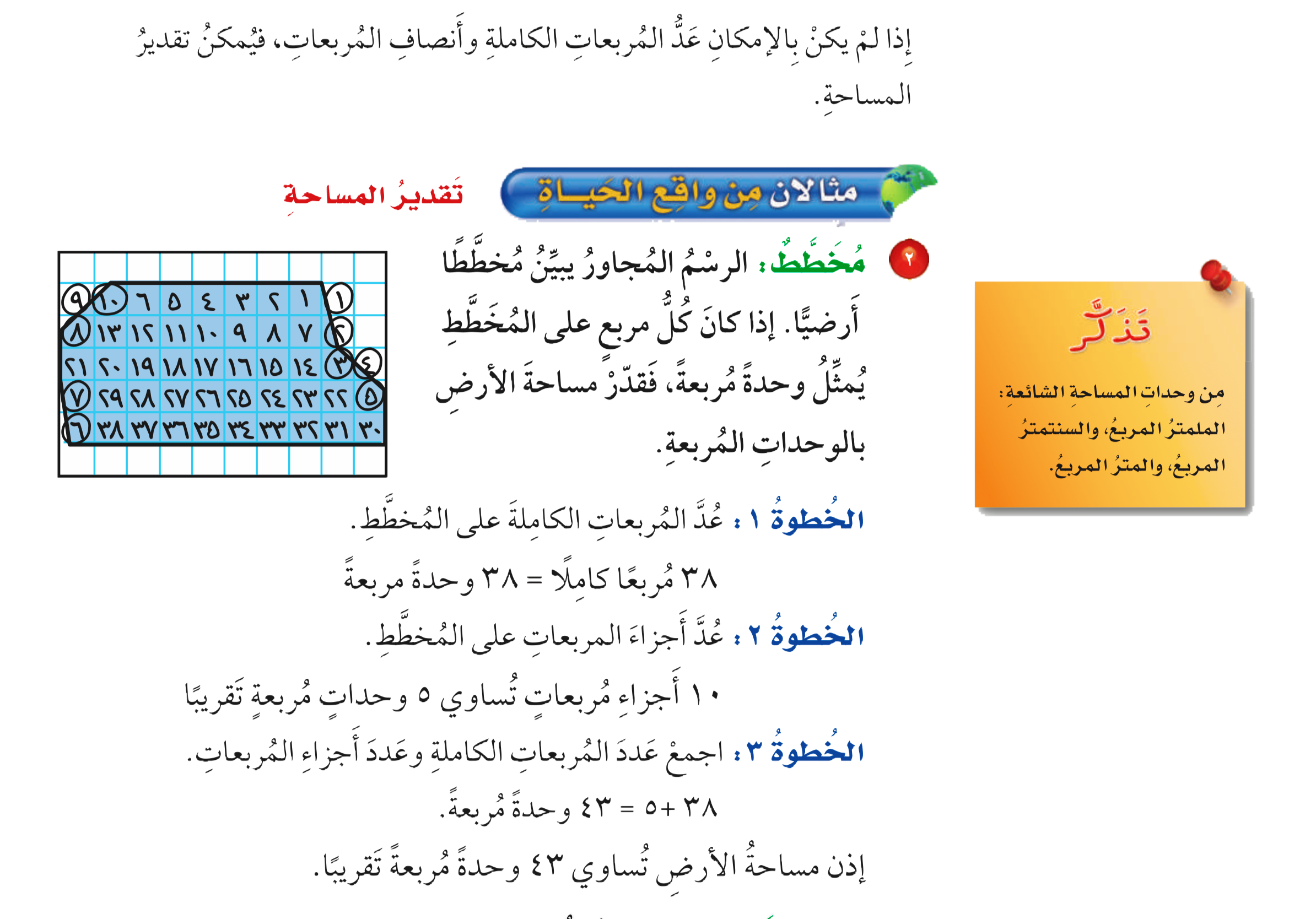 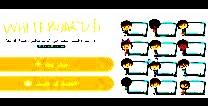 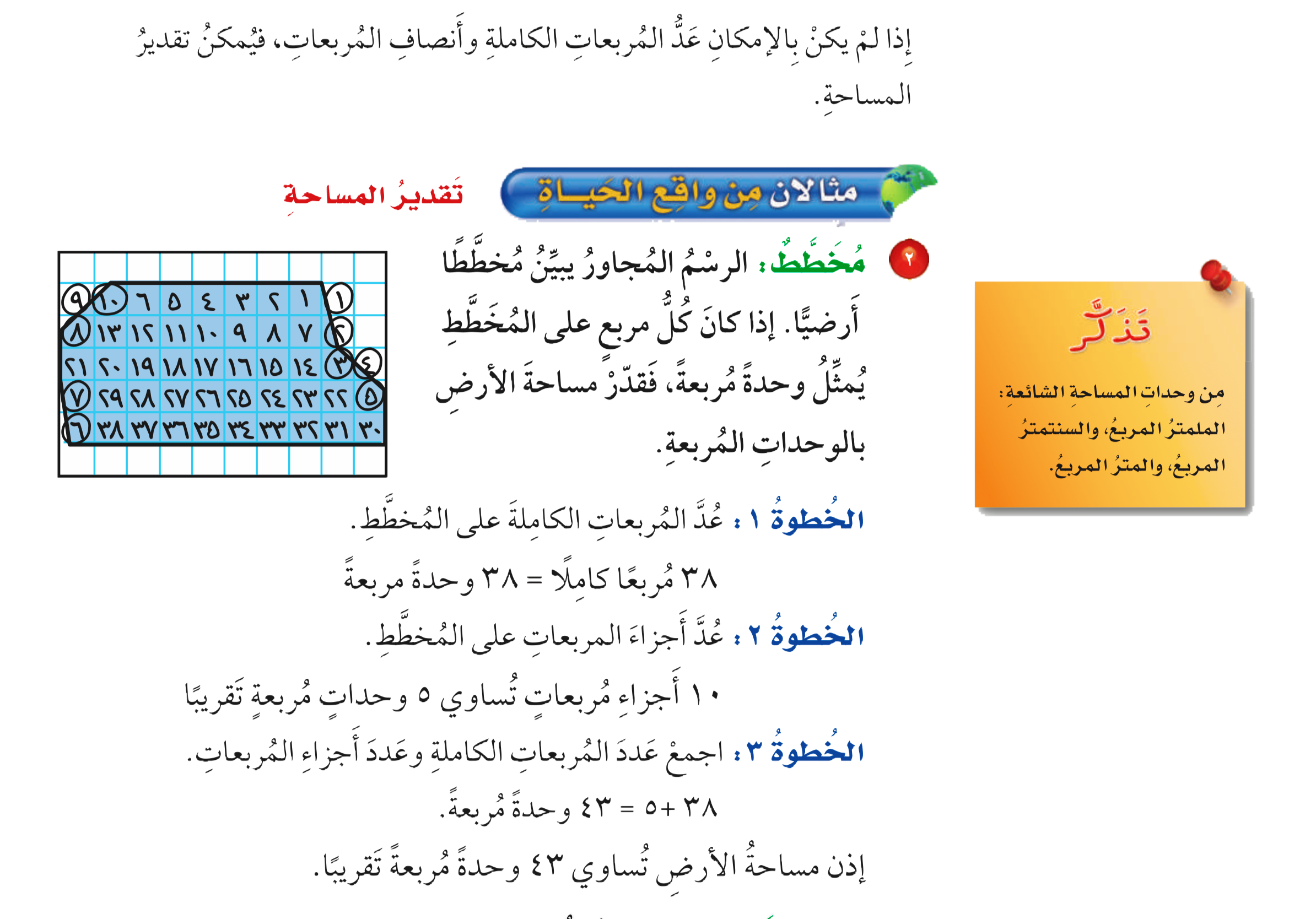 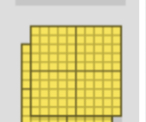 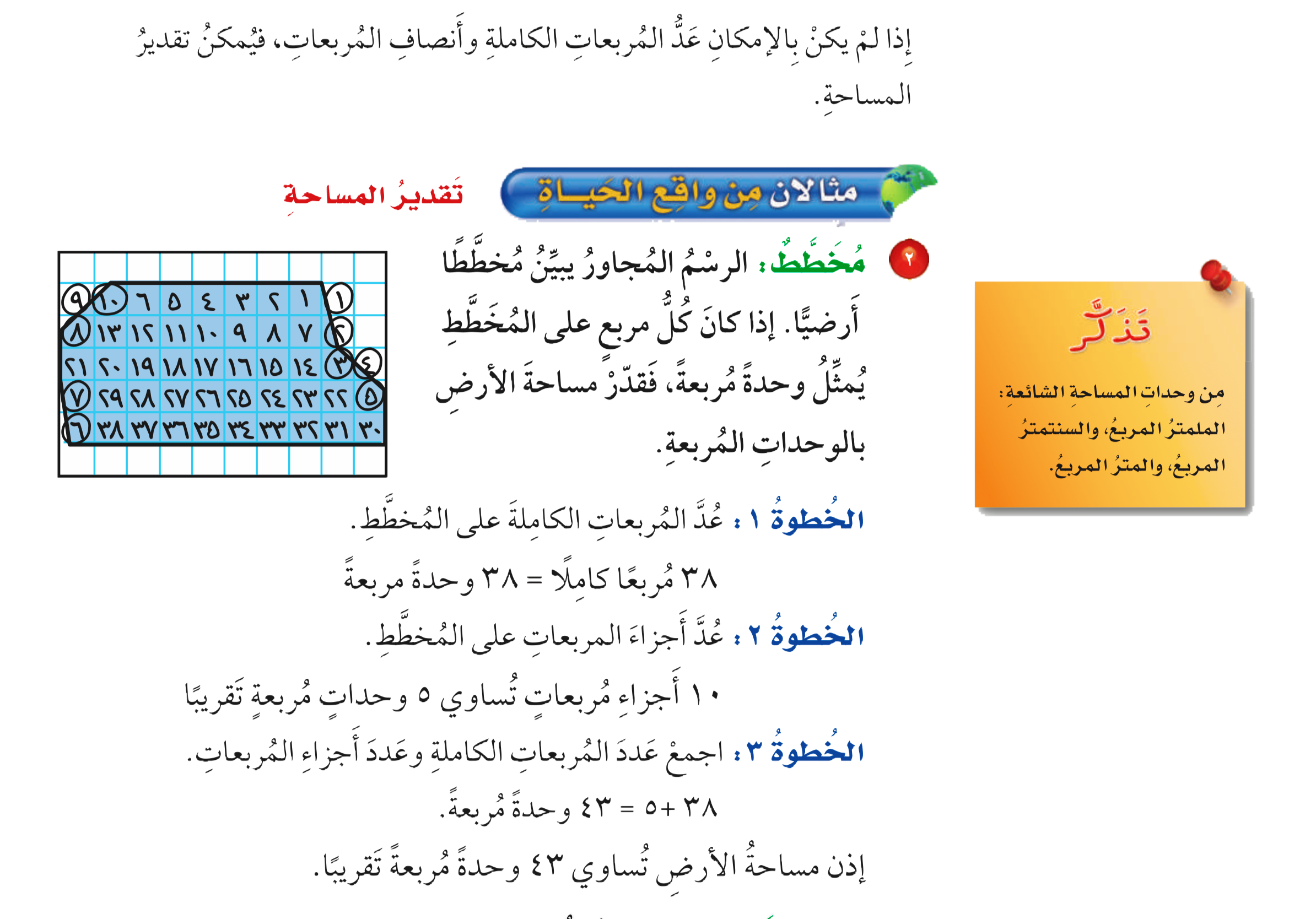 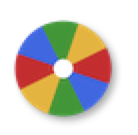 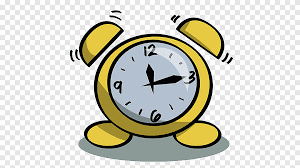 نشاط
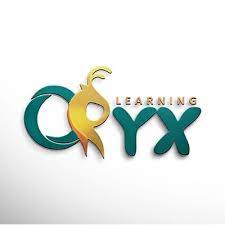 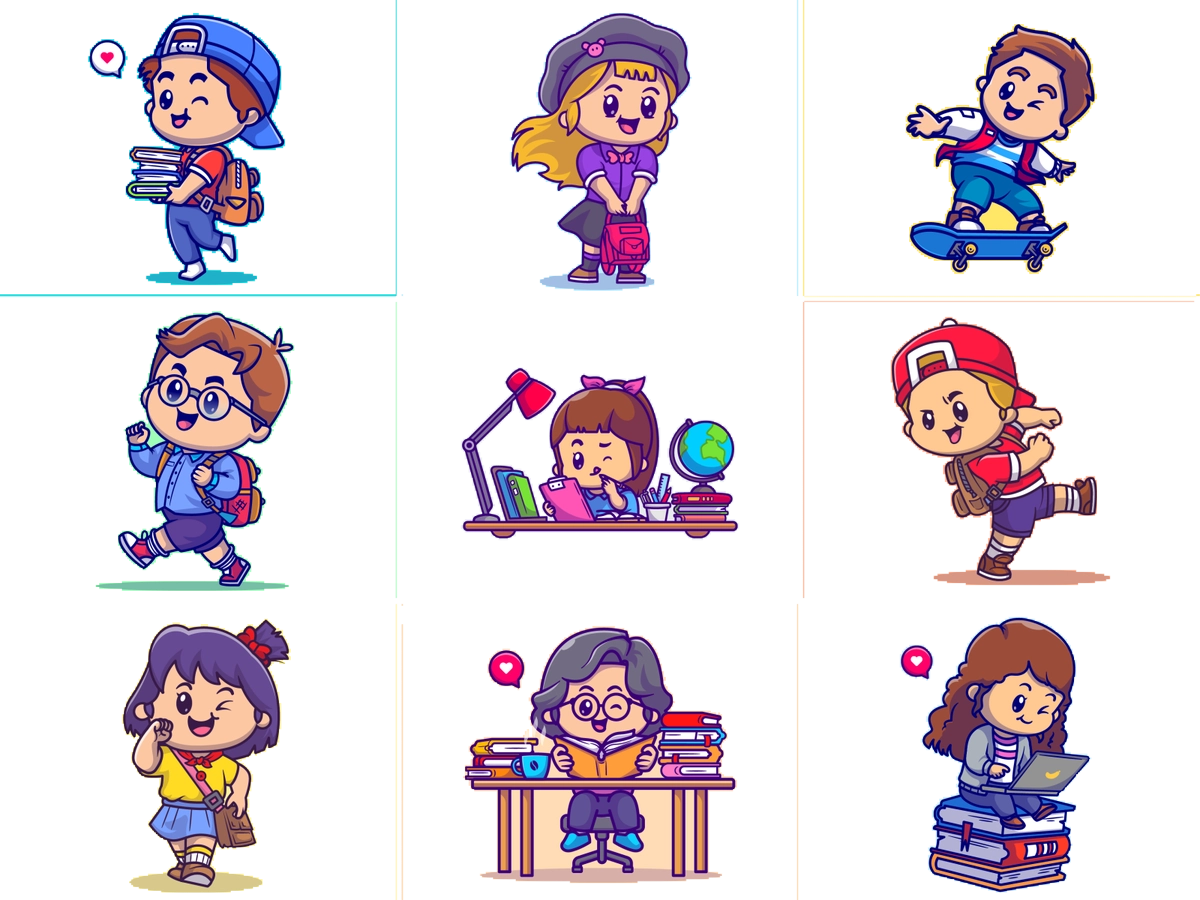 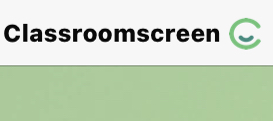 أدوات
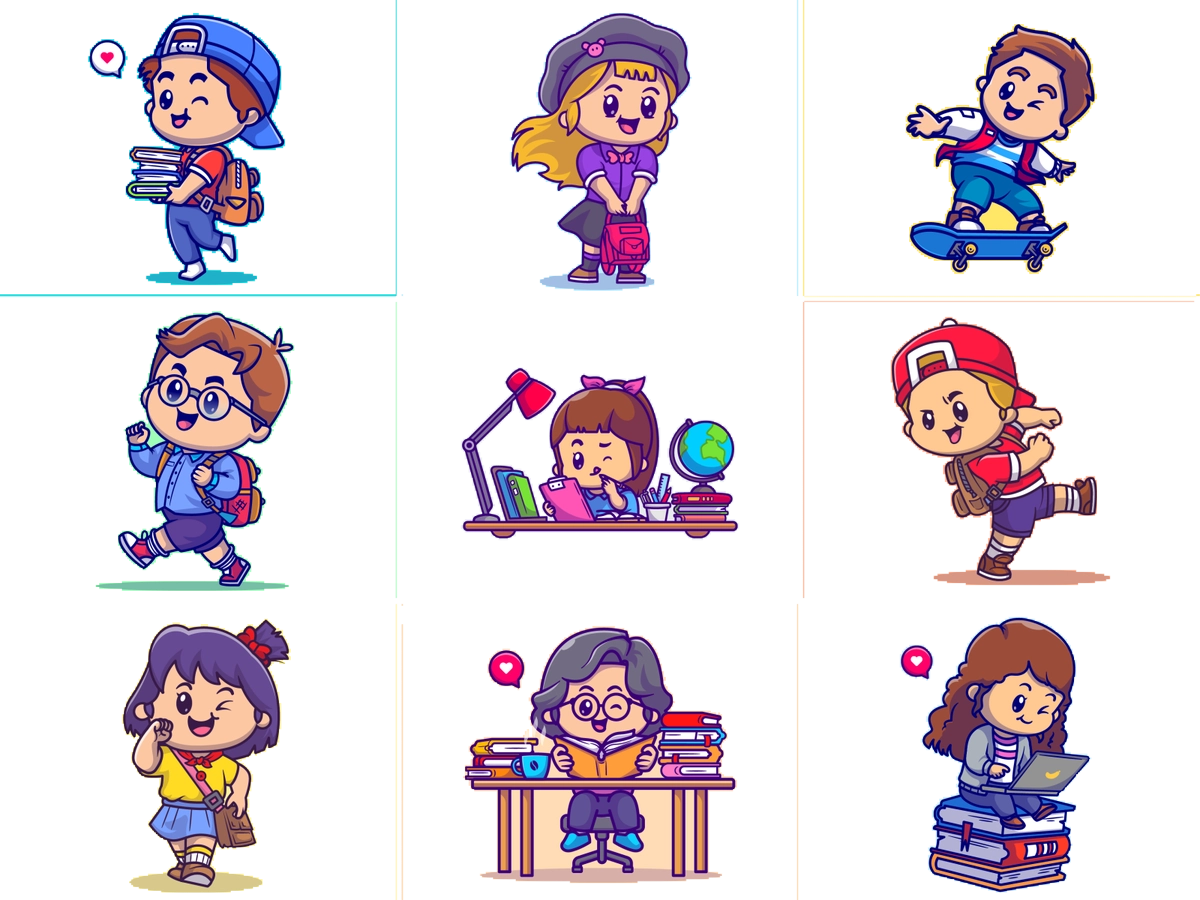 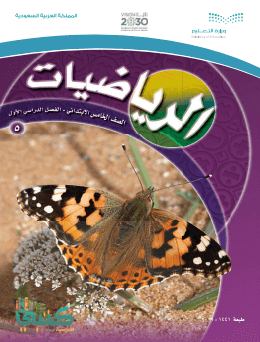 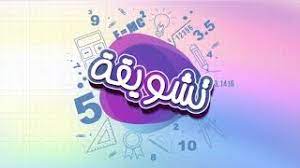 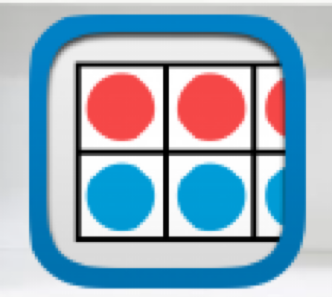 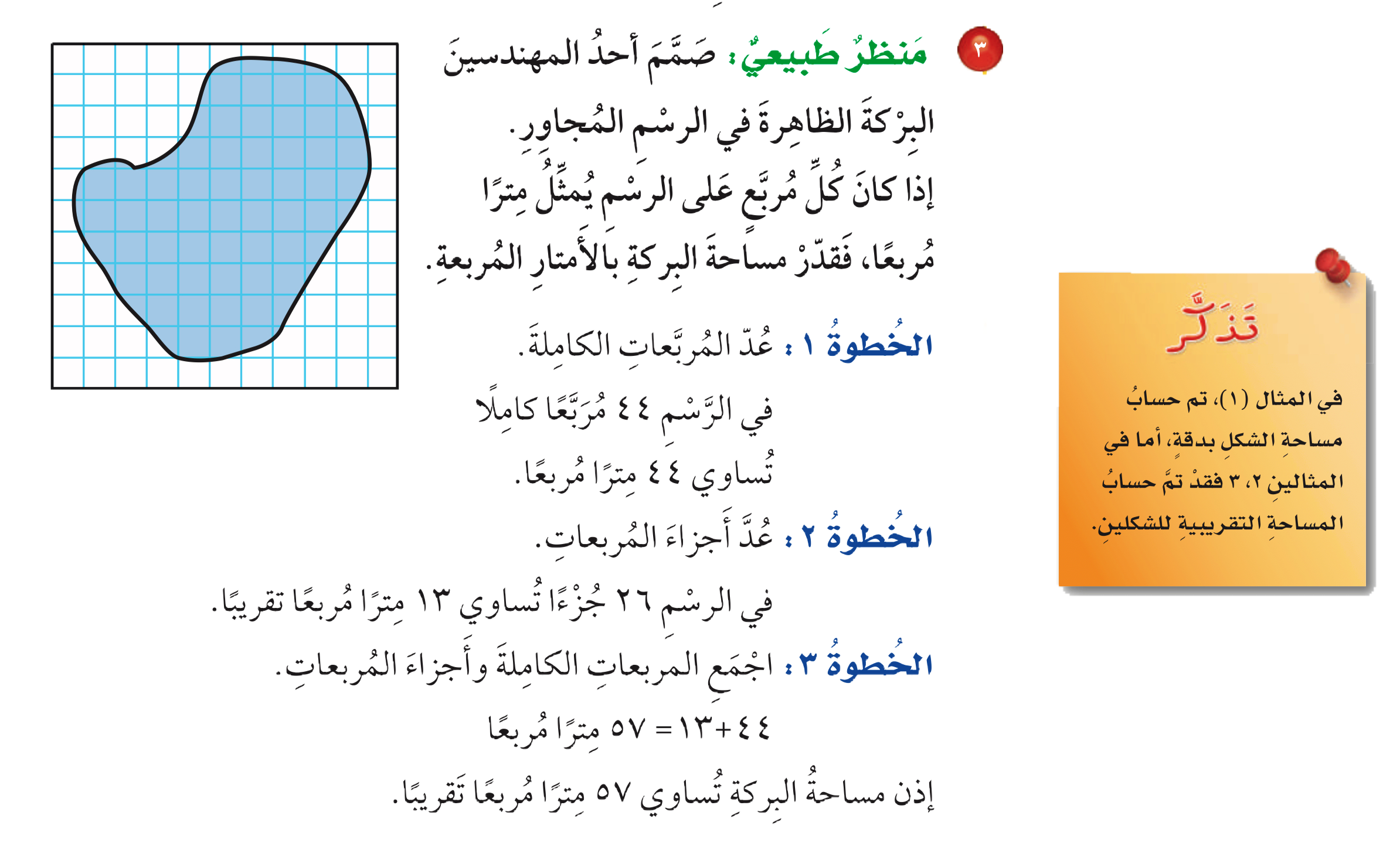 مثالان
 من واقع الحياة
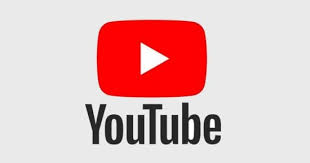 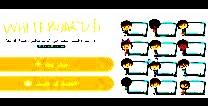 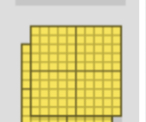 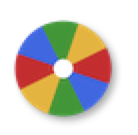 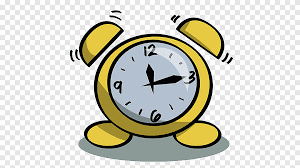 نشاط
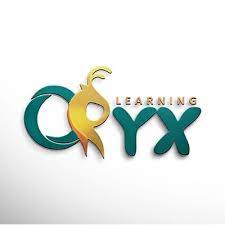 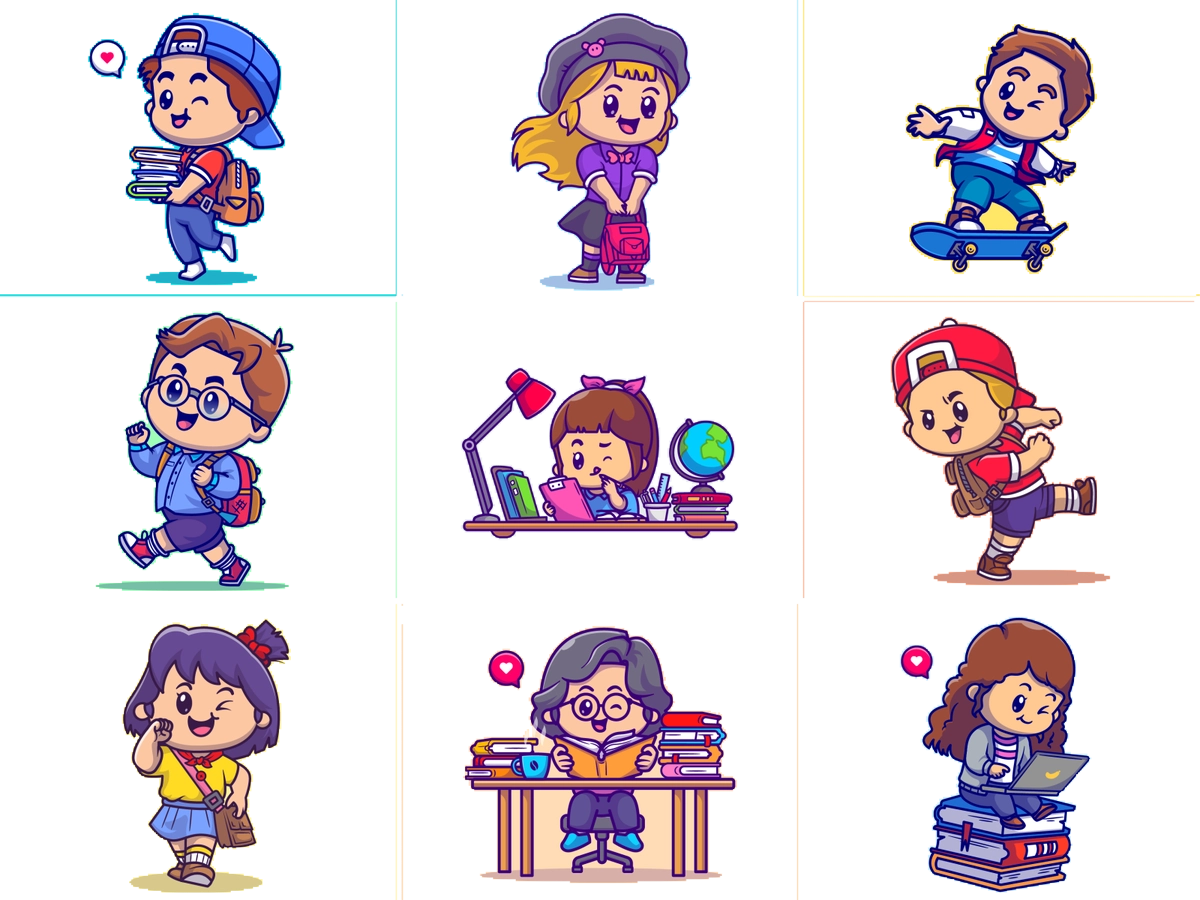 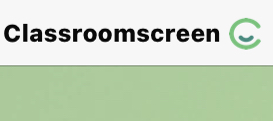 أدوات
الحل
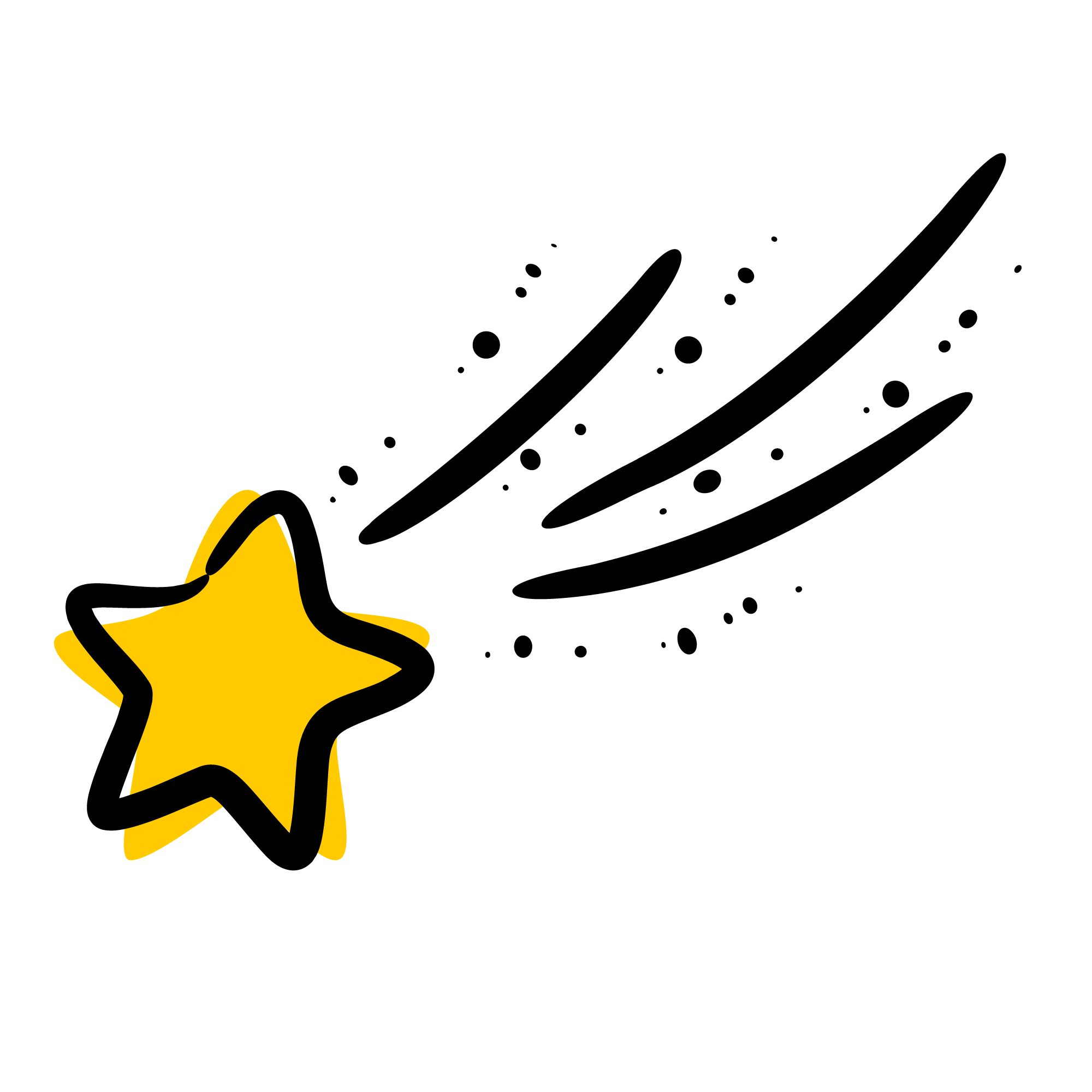 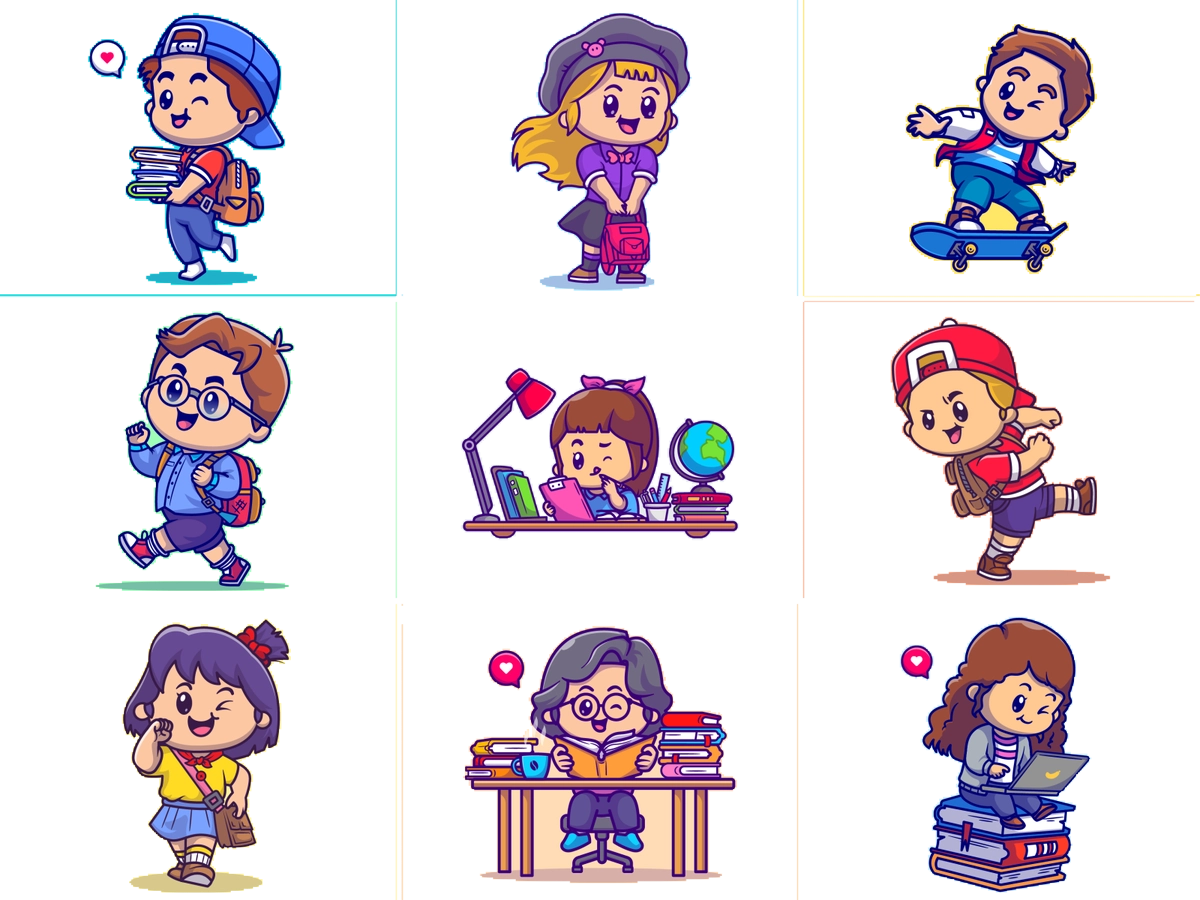 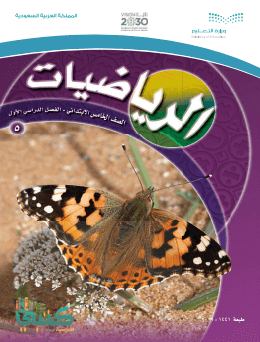 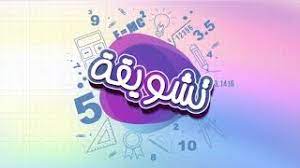 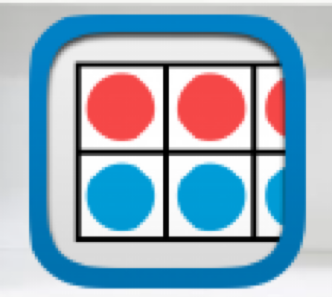 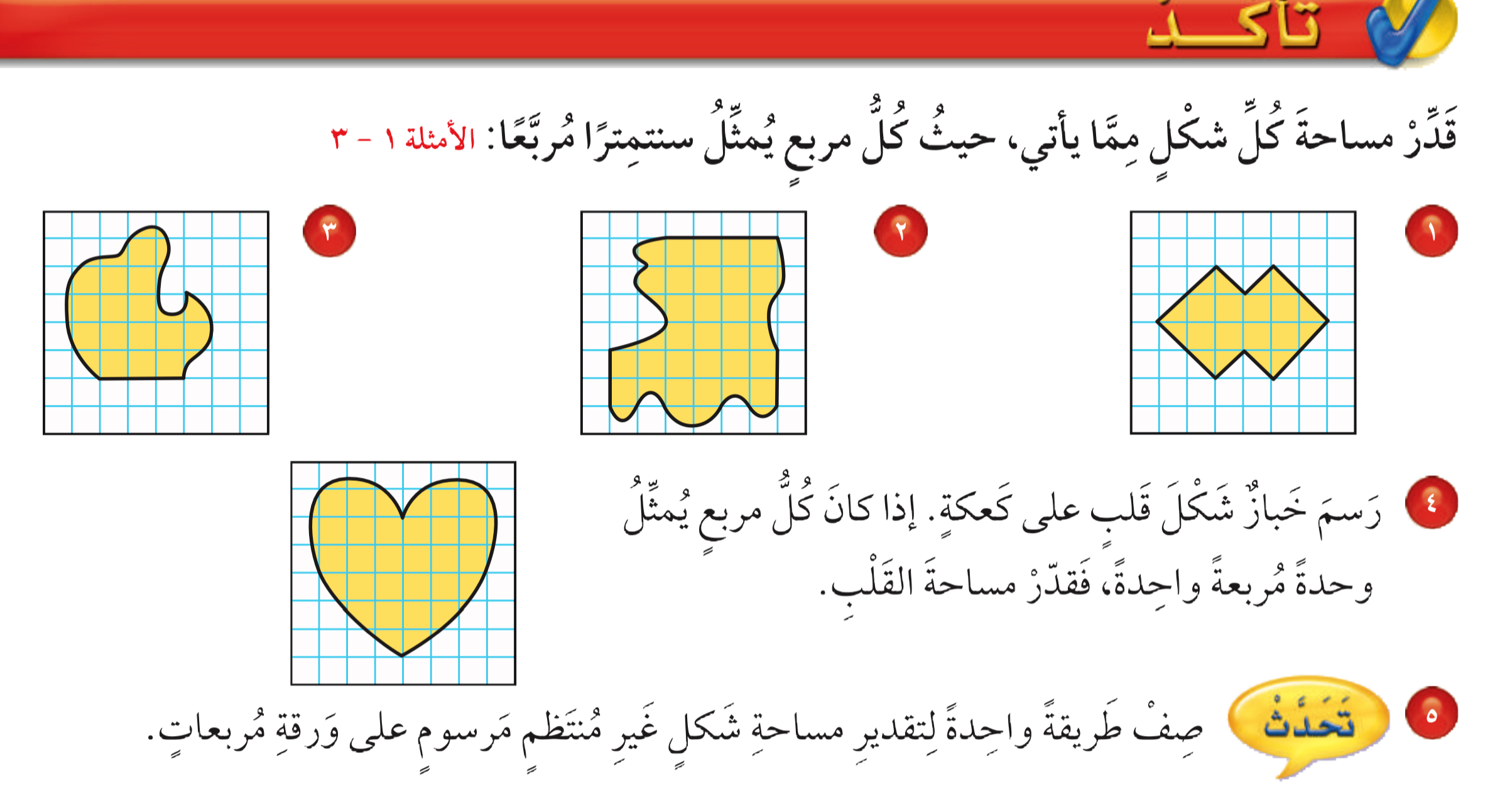 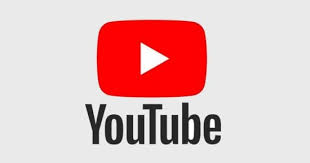 تــــــأكد
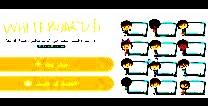 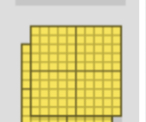 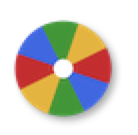 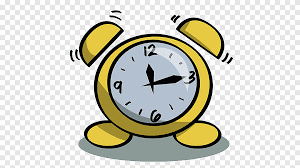 نشاط
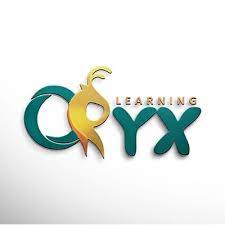 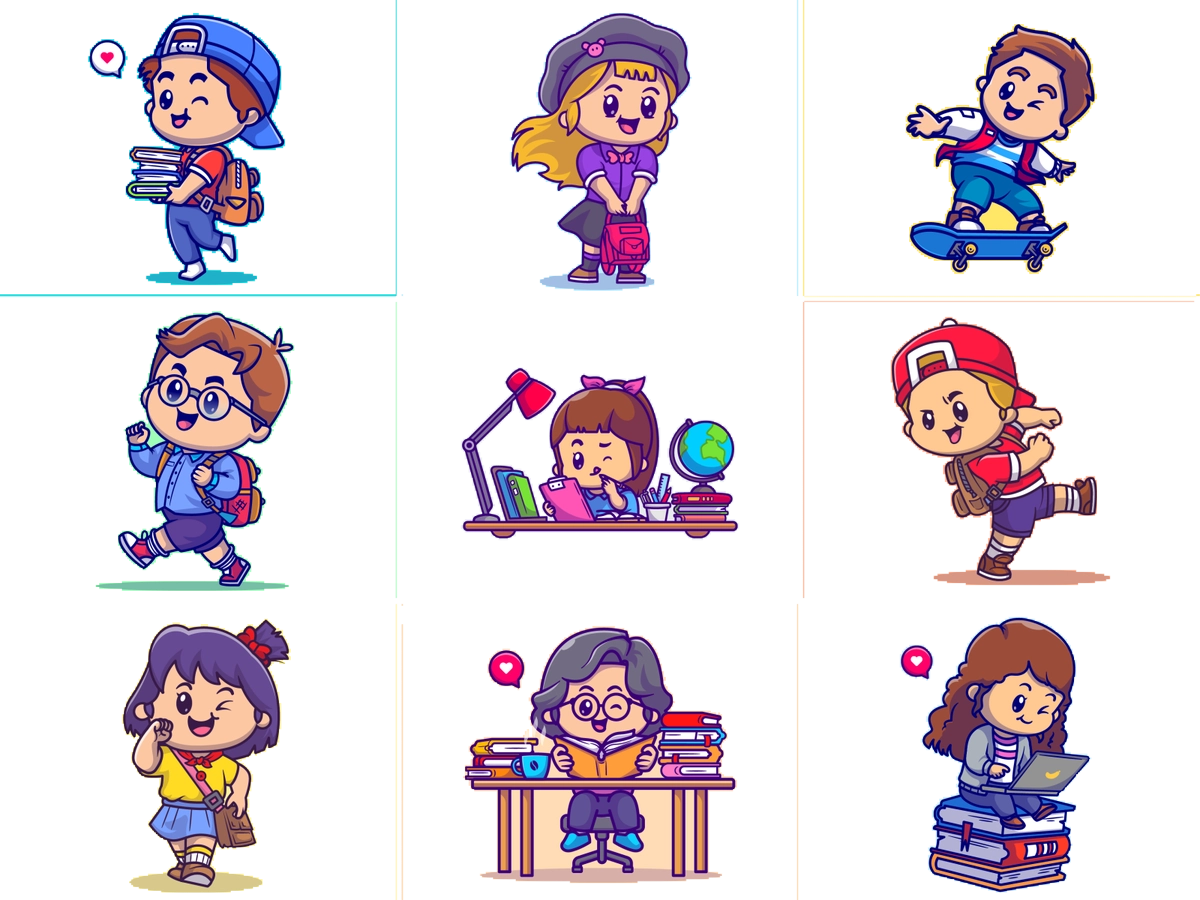 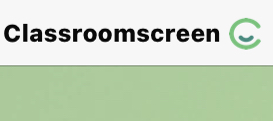 أدوات
٢
٢
٢
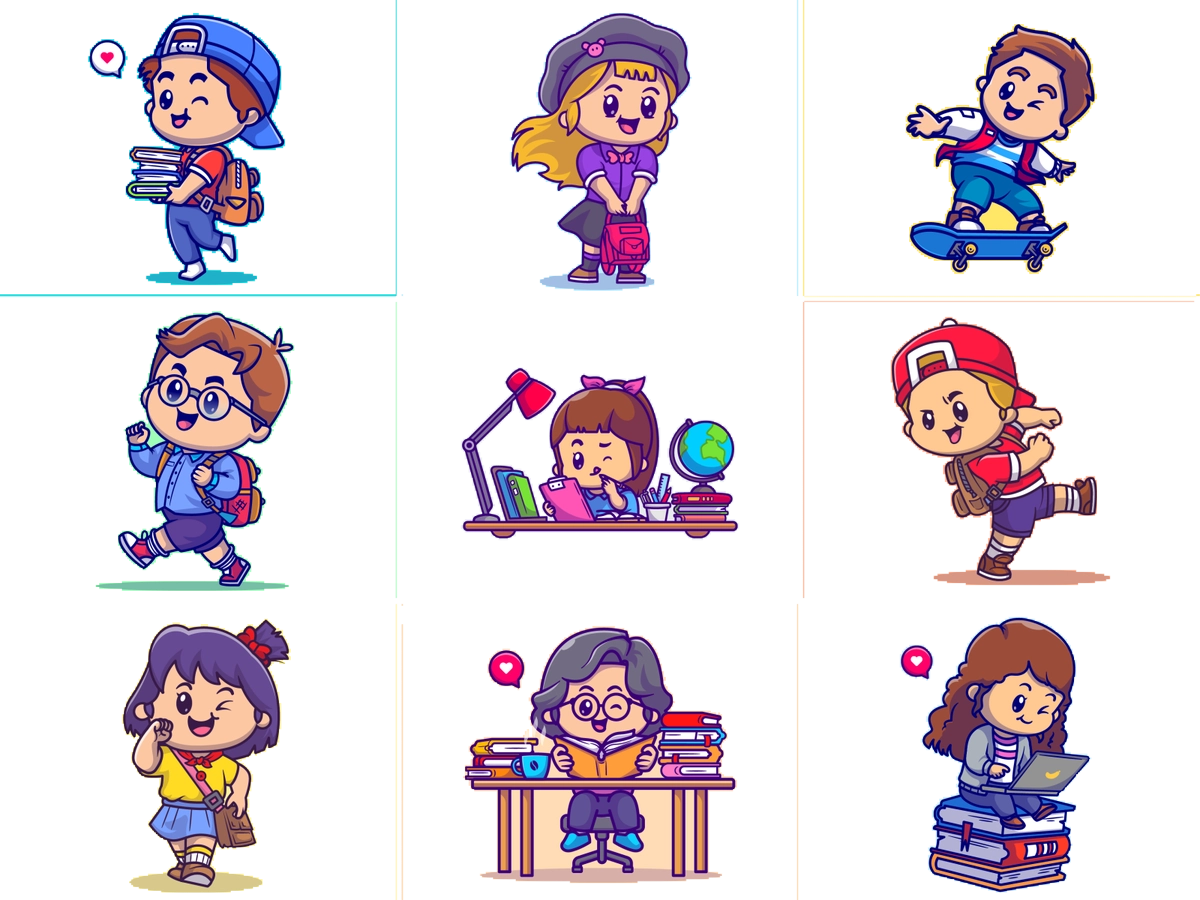 م = ١٤ سم
م = ١٧ سم
م = ٣١ سم
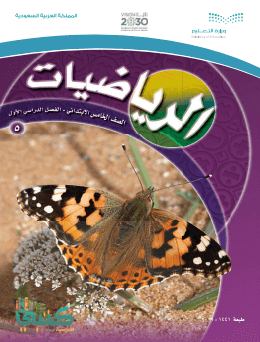 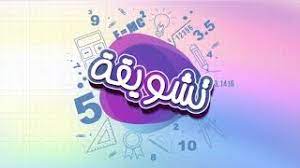 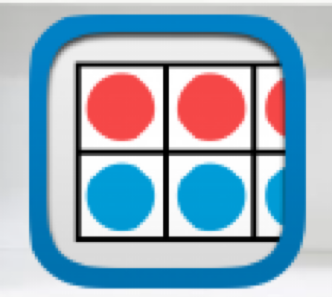 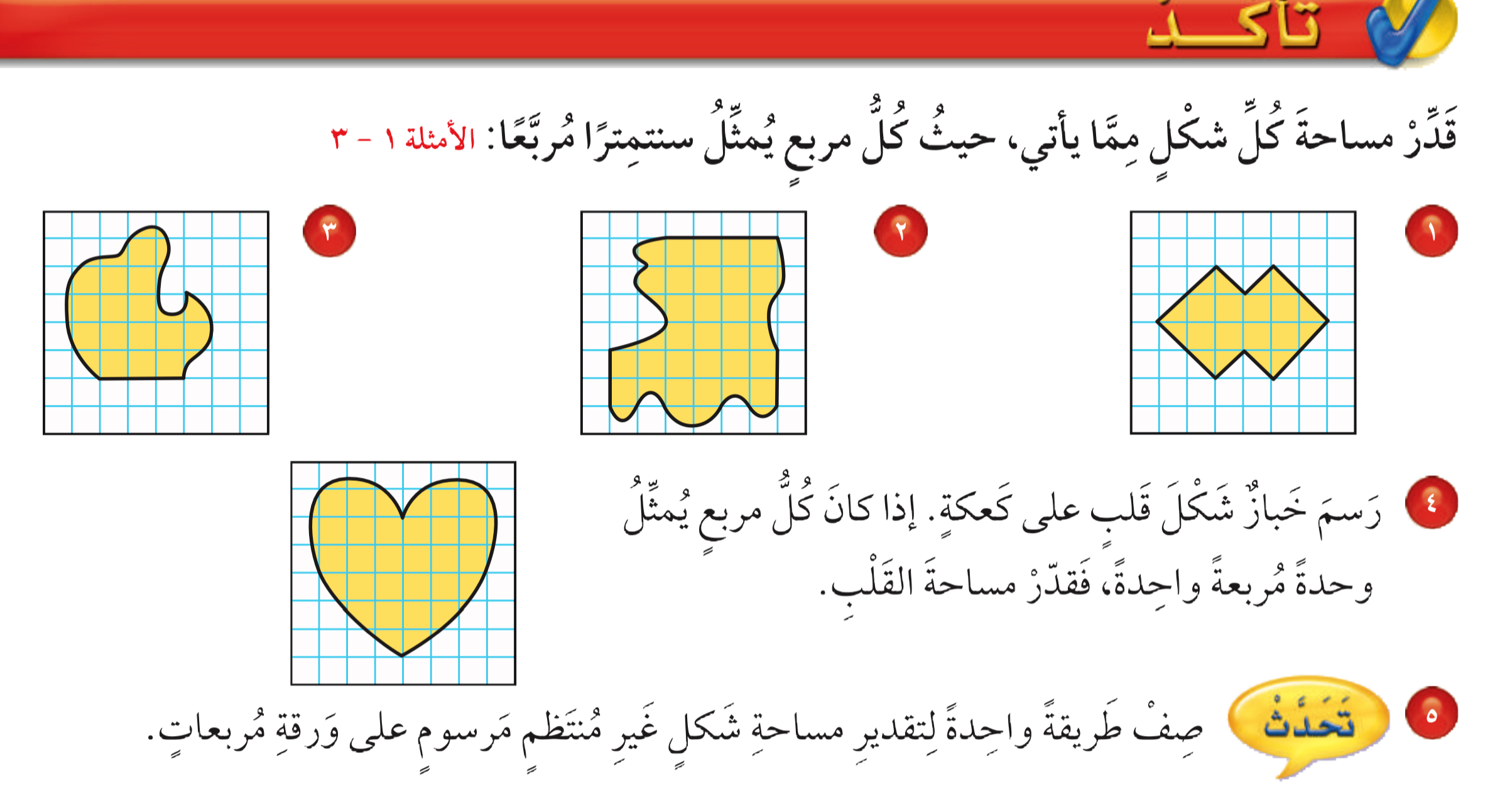 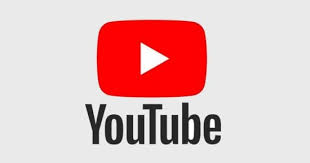 تــــــأكد
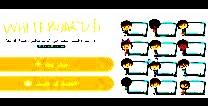 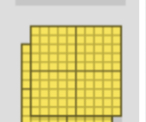 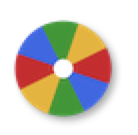 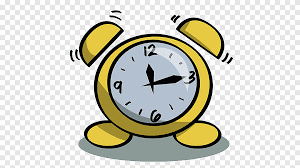 نشاط
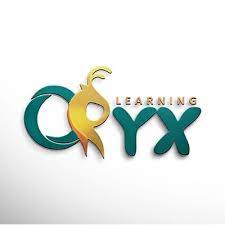 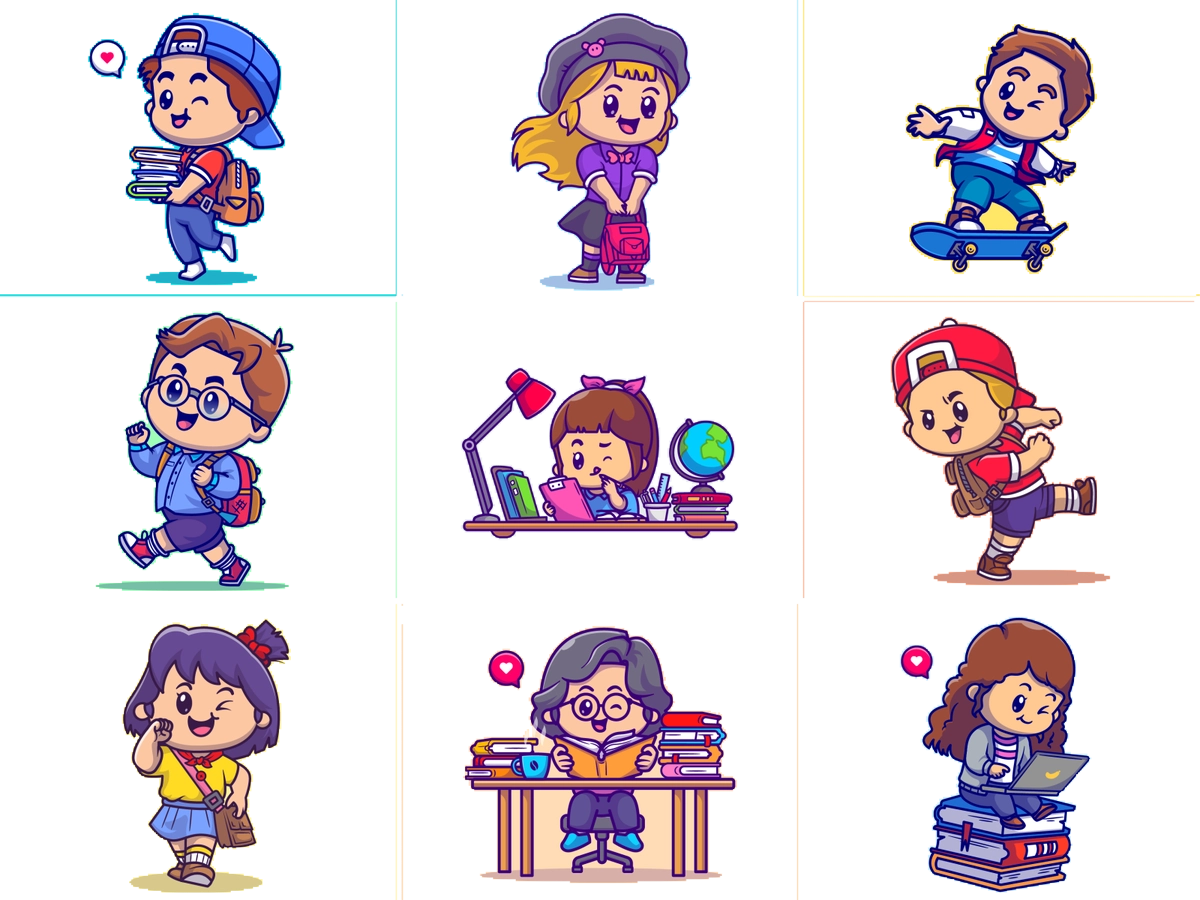 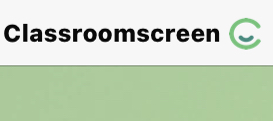 أدوات
الحل
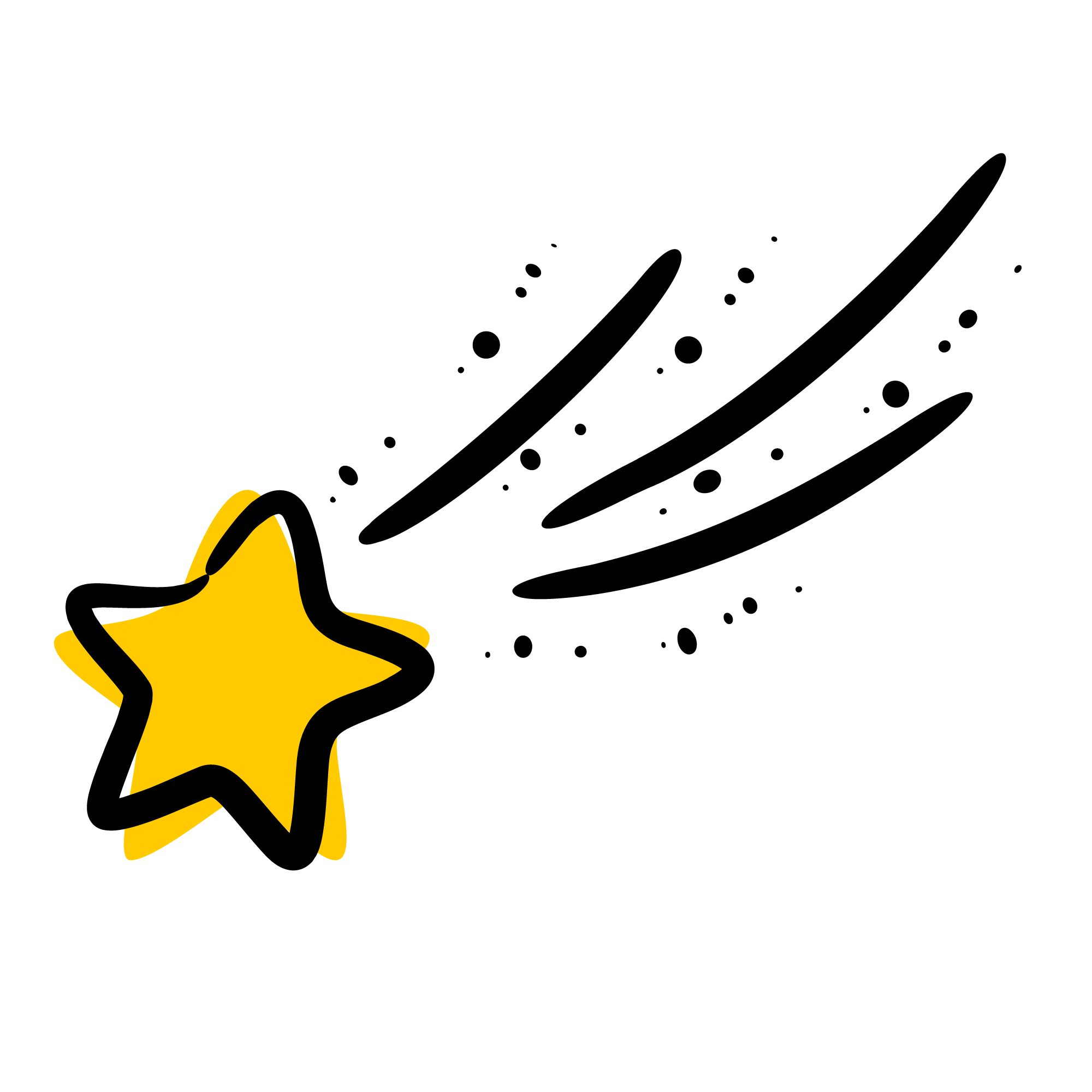 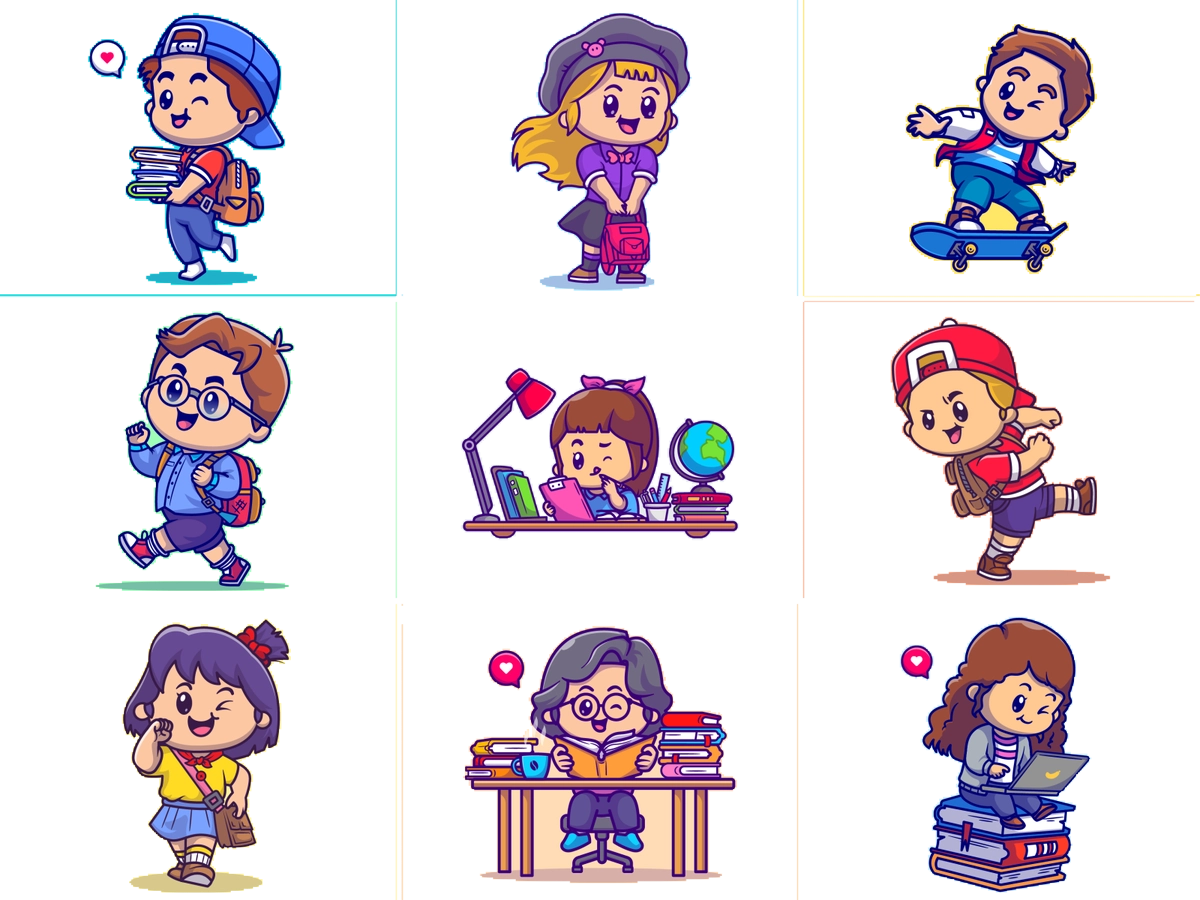 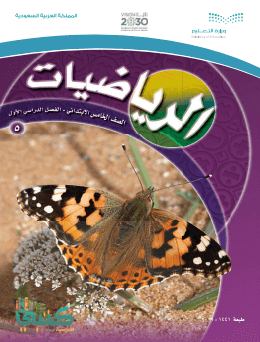 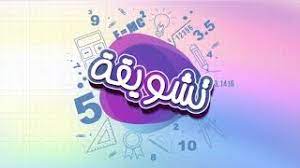 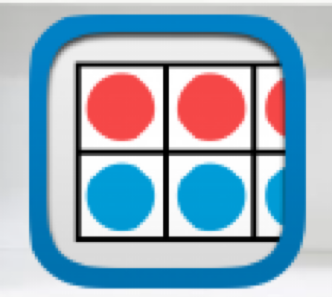 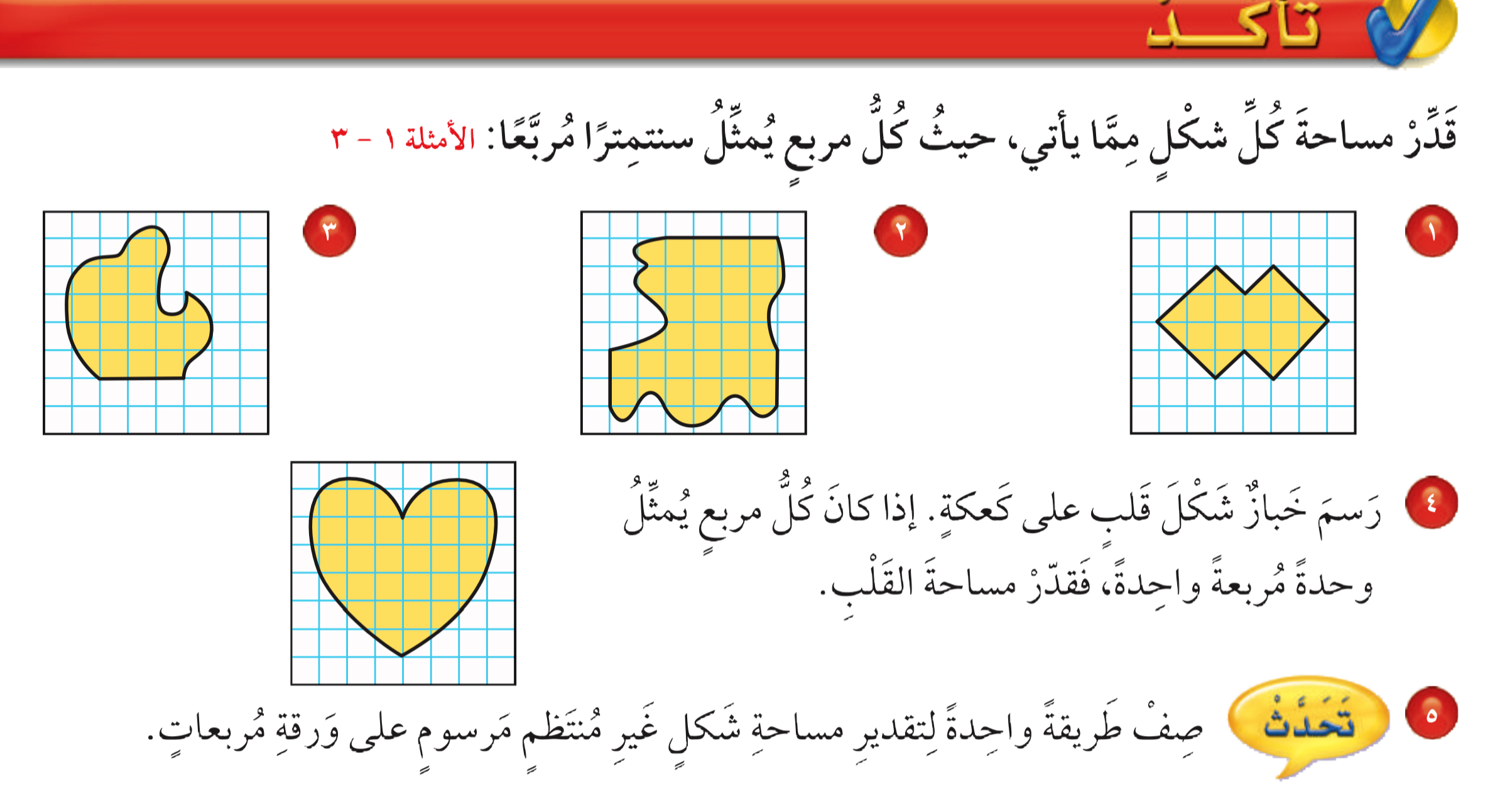 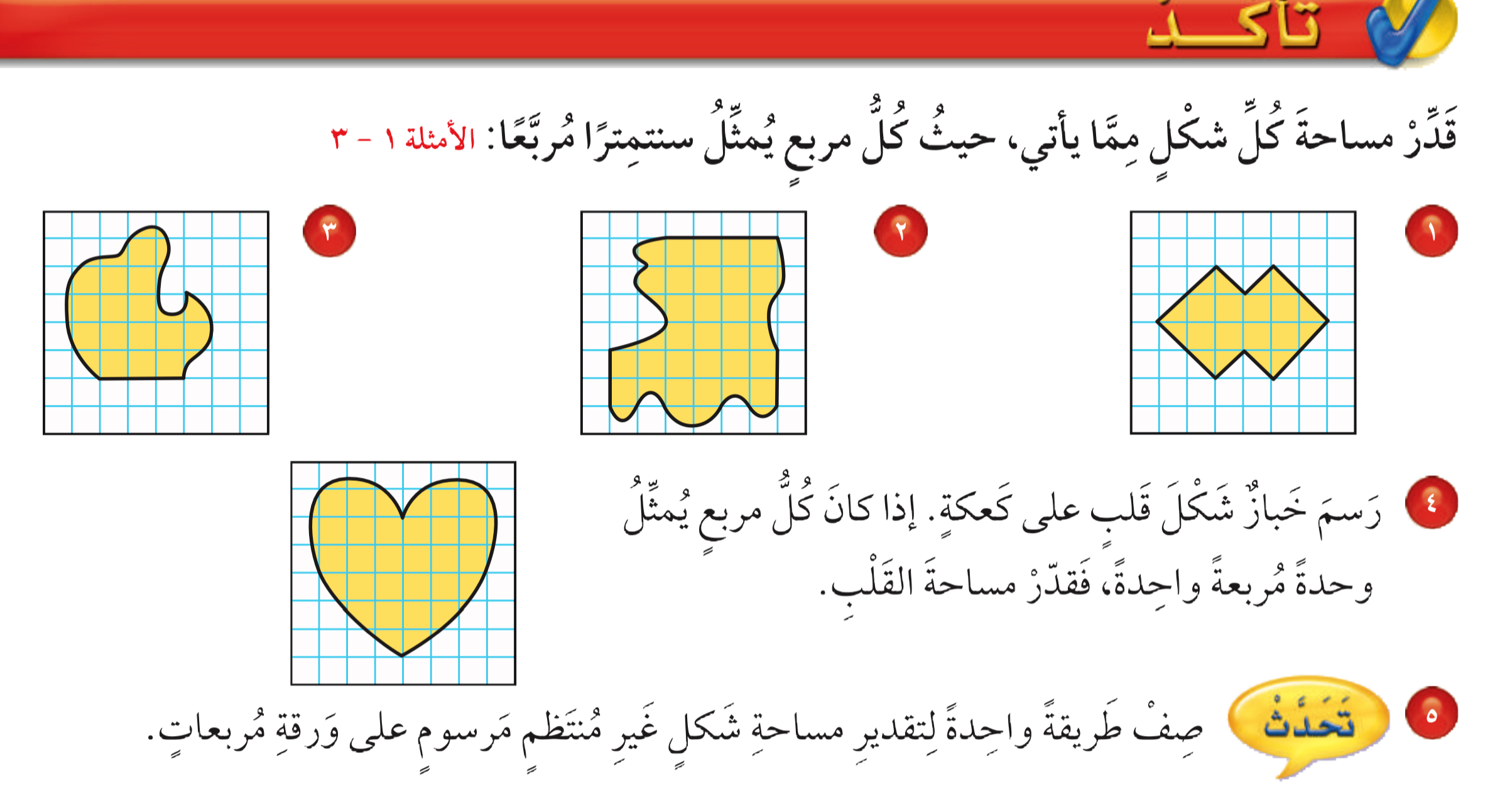 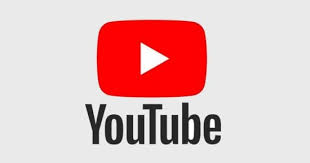 تــــــأكد
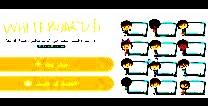 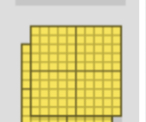 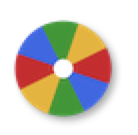 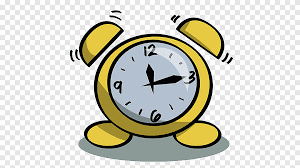 نشاط
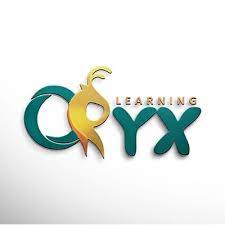 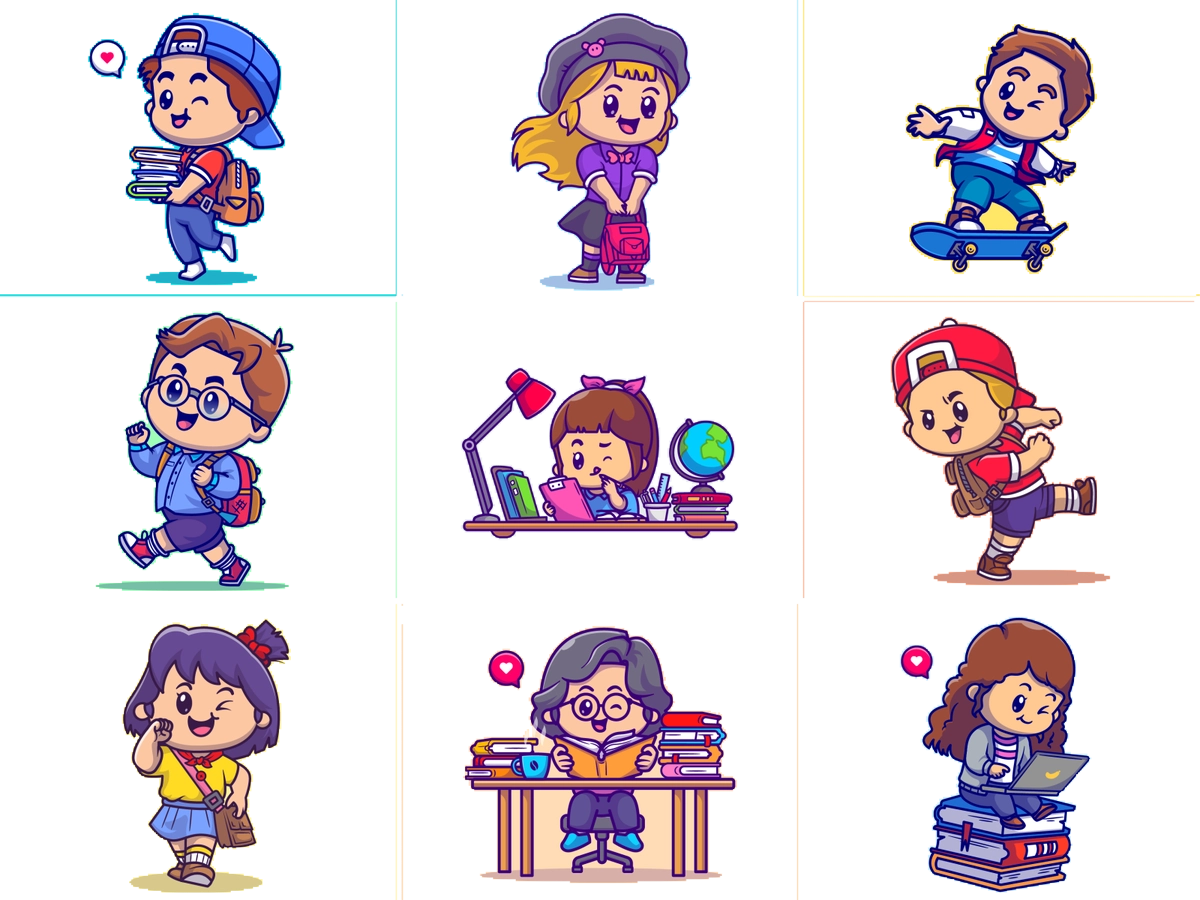 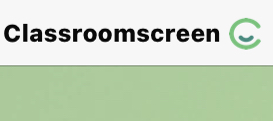 أدوات
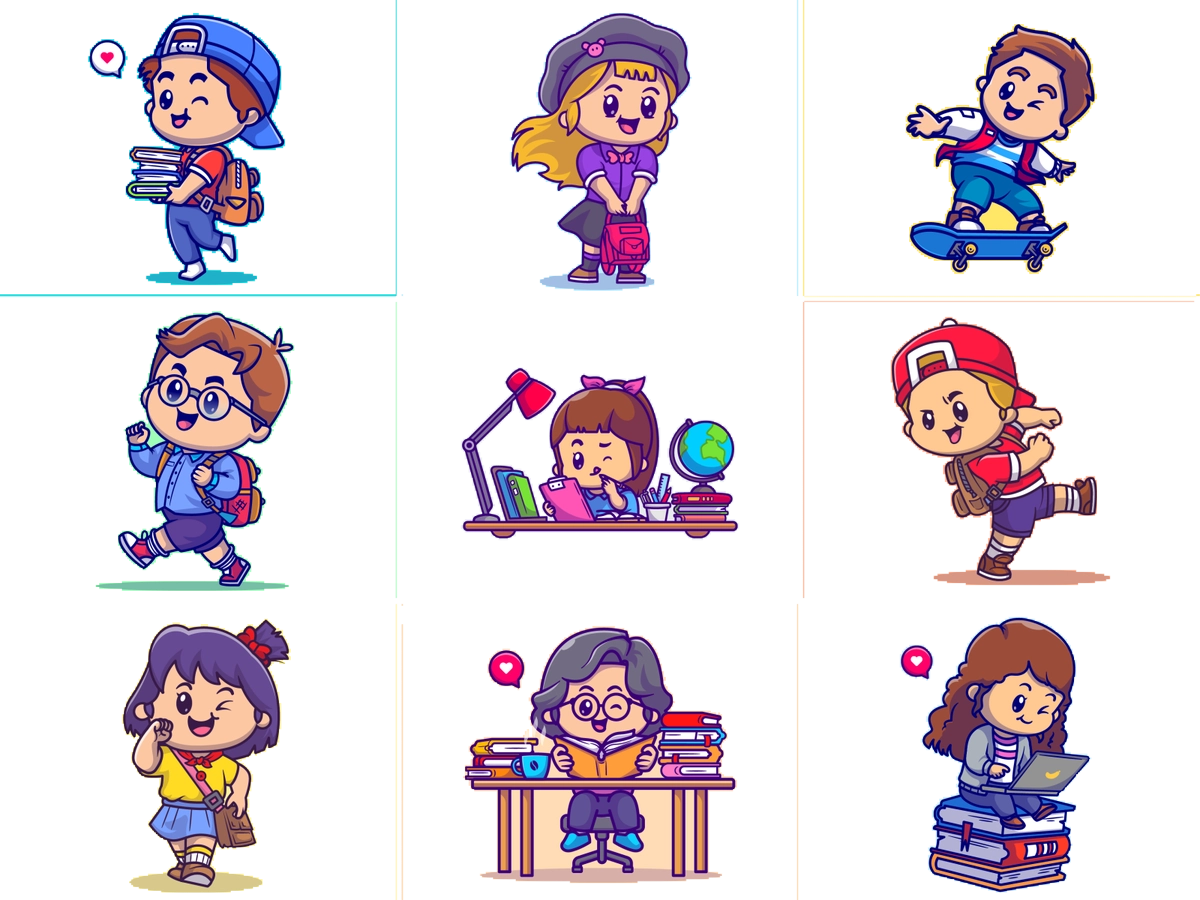 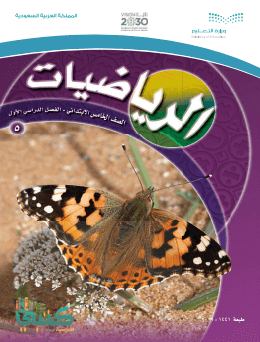 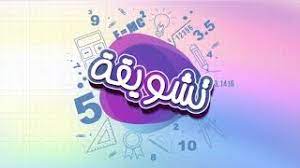 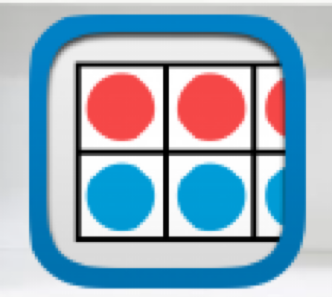 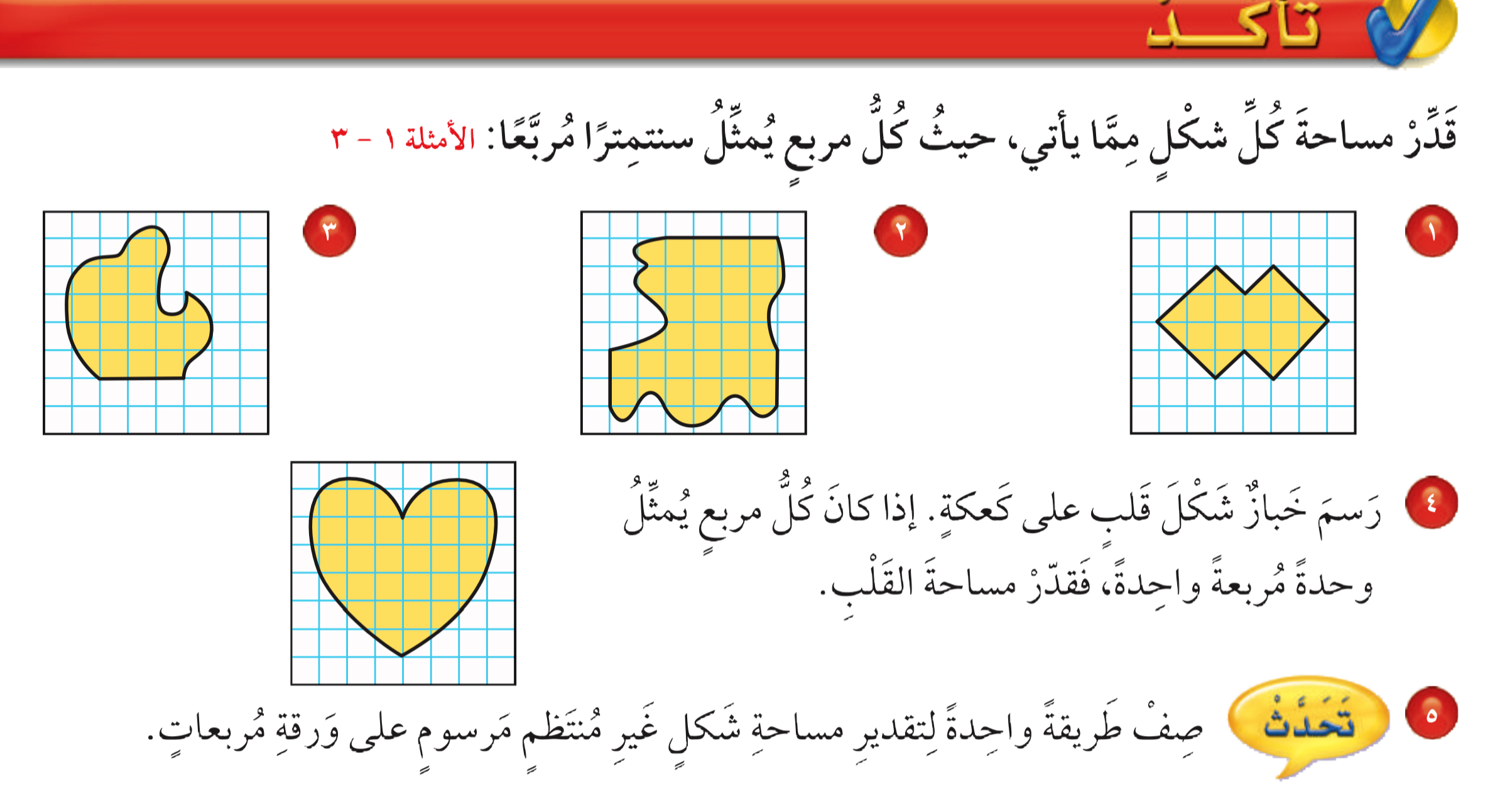 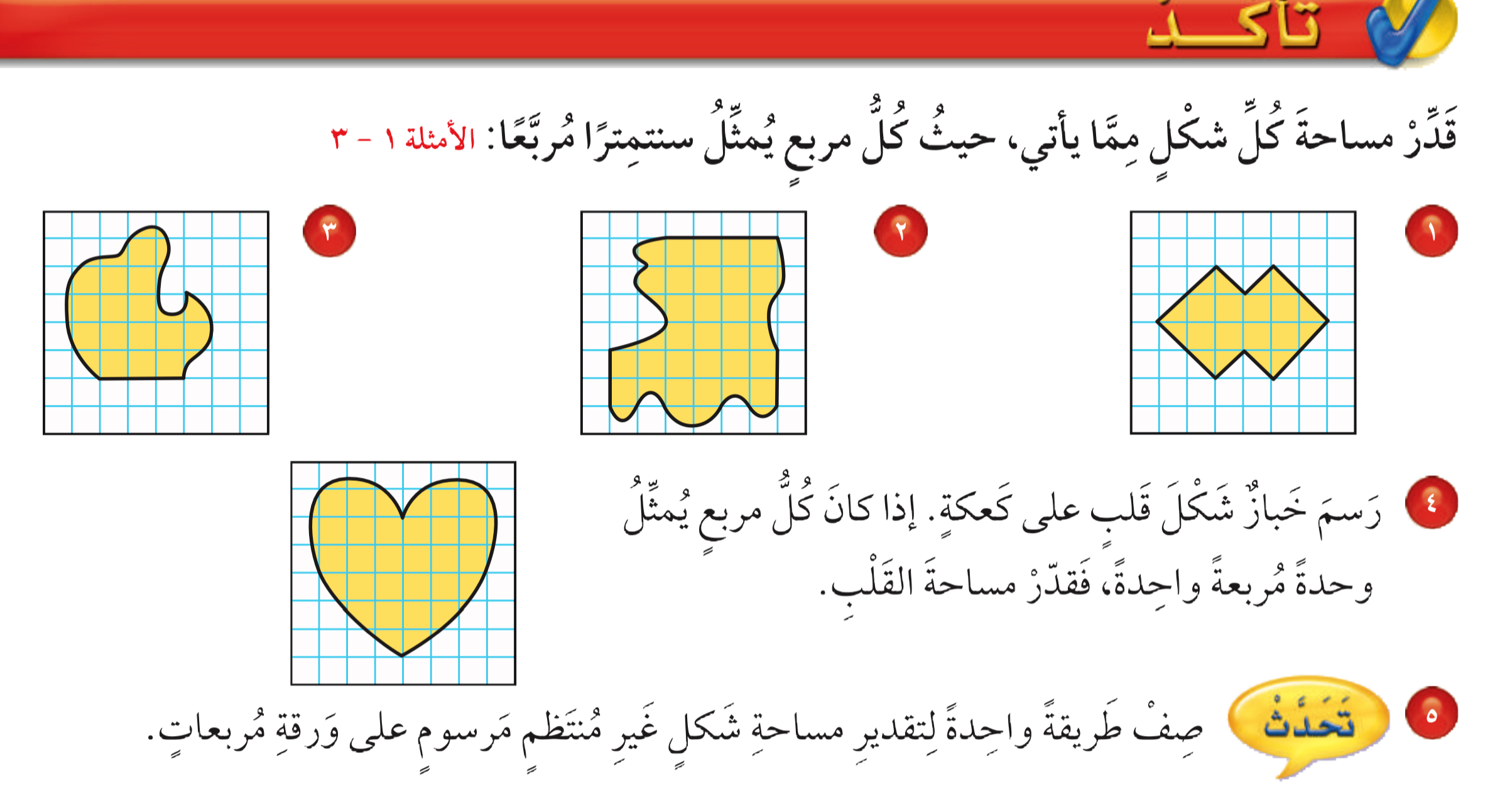 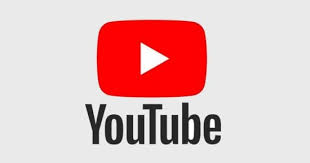 تــــــأكد
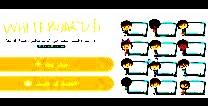 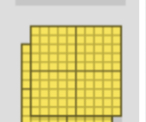 مساحة القلب  = ٢٨ وحدة مربعة
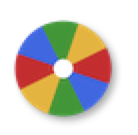 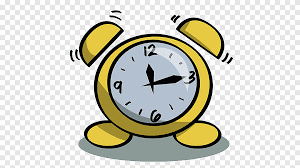 نشاط
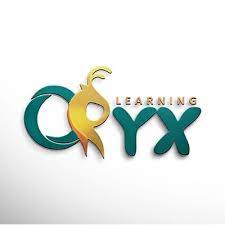 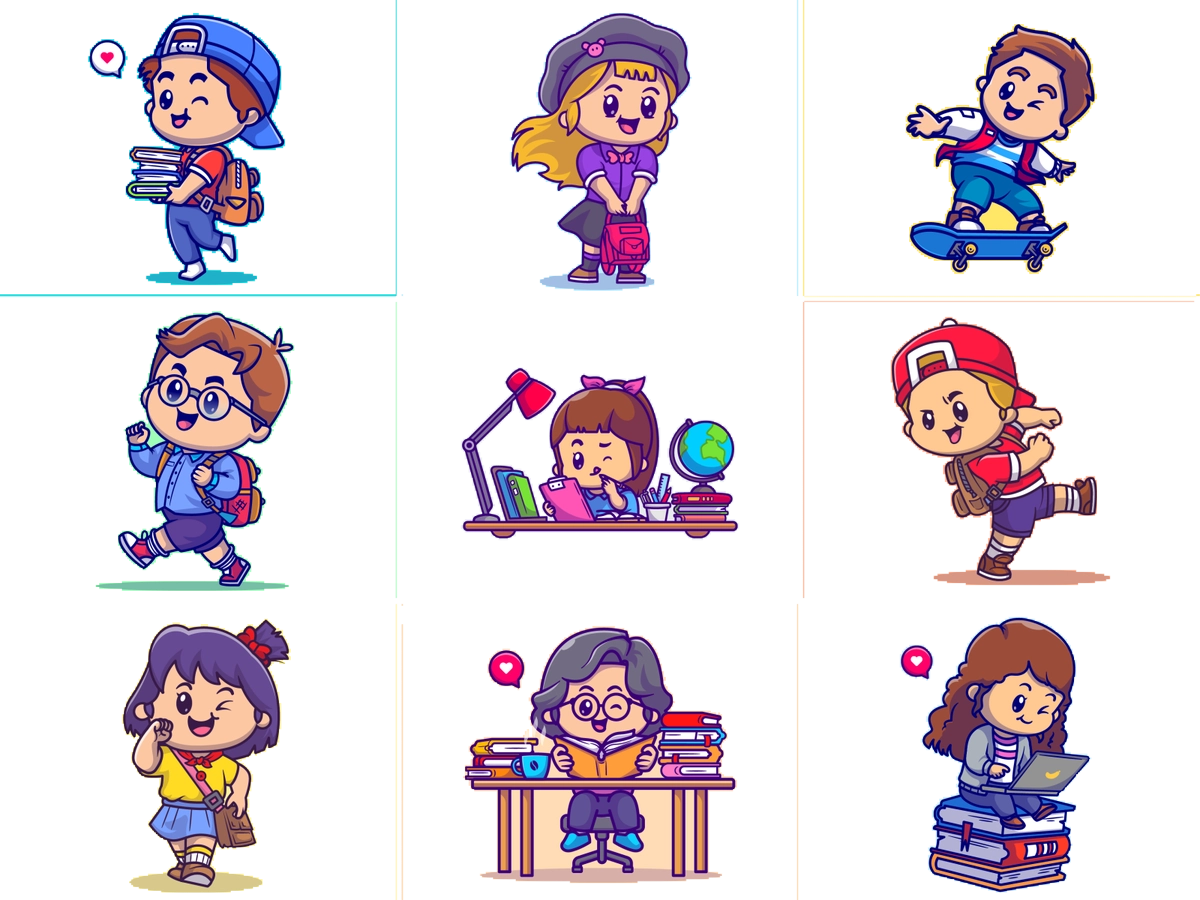 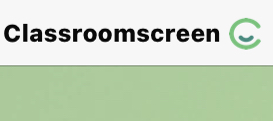 أدوات
الحل
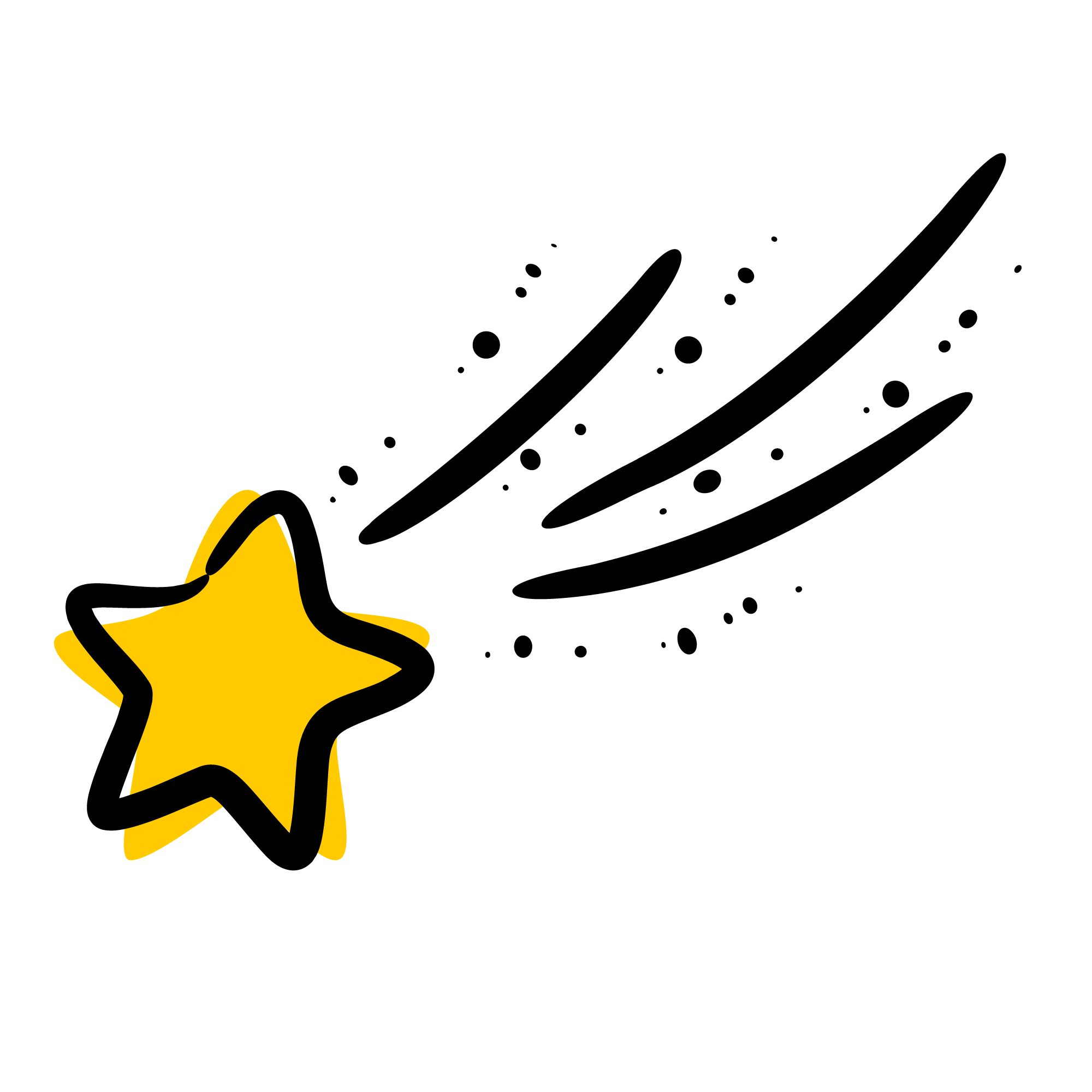 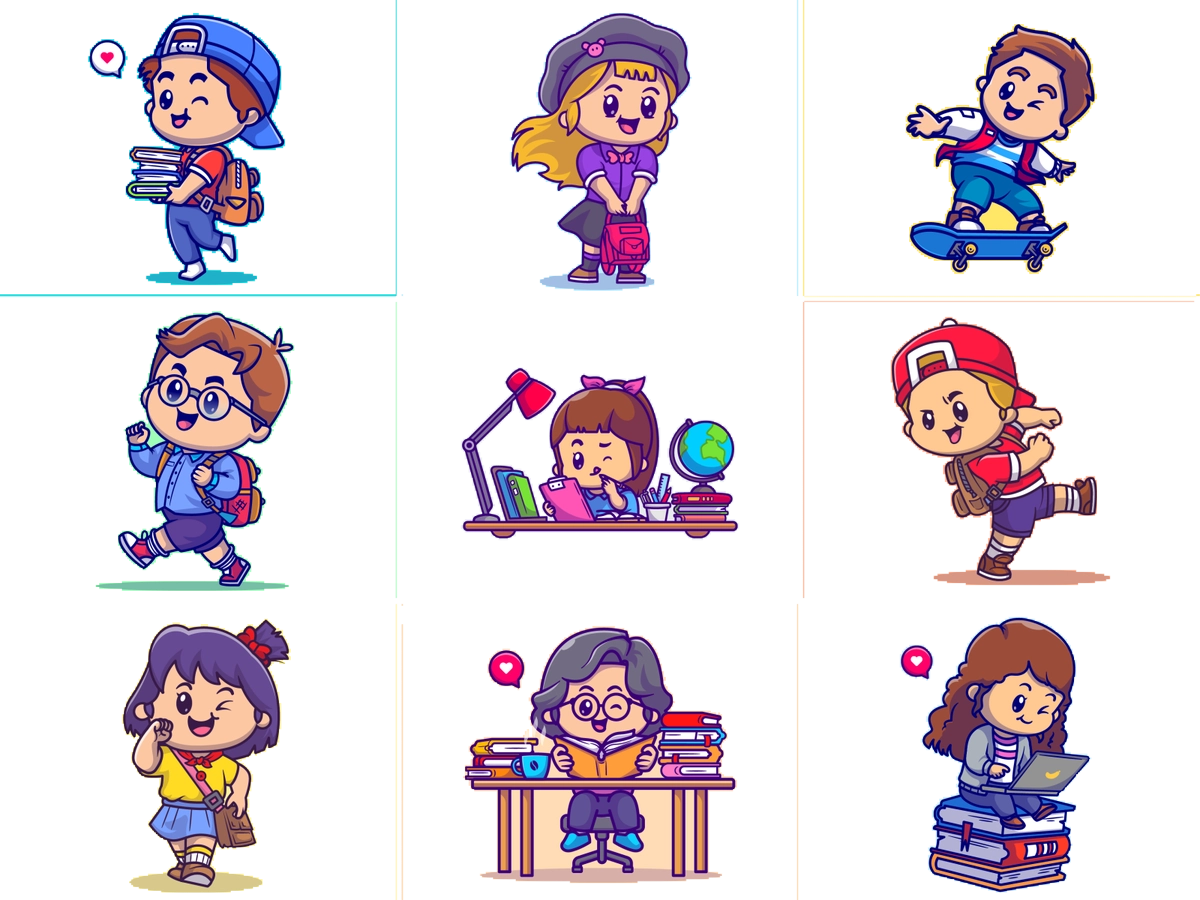 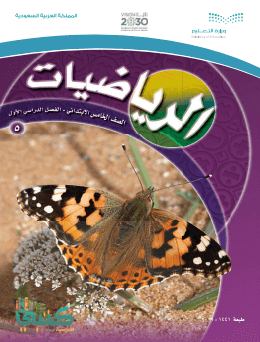 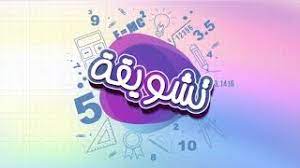 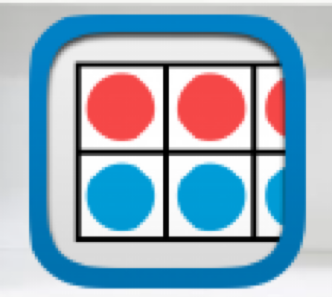 مسائل
 مهارات التفكير العليا
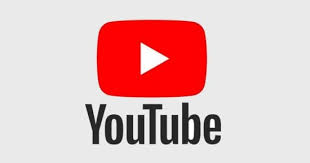 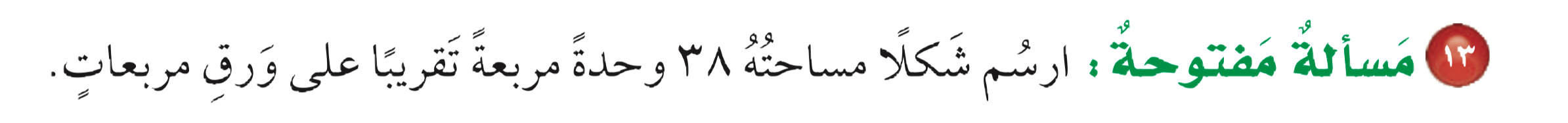 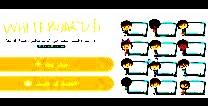 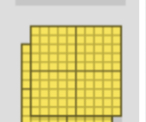 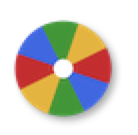 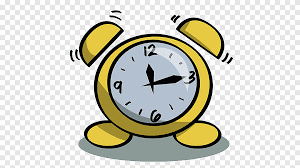 نشاط
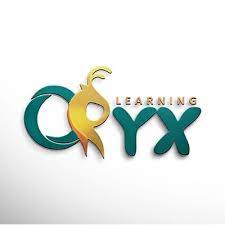 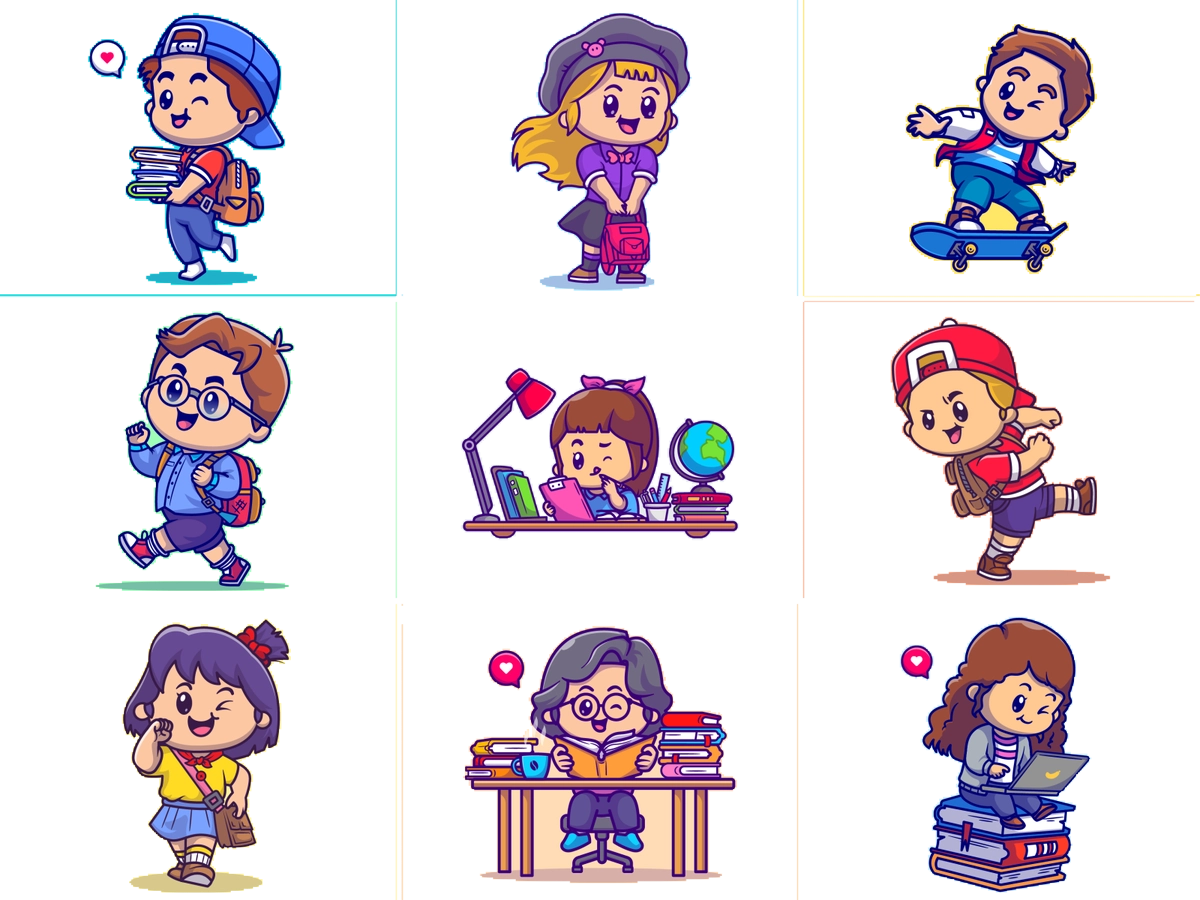 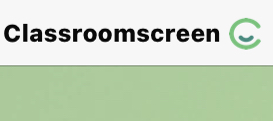 أدوات
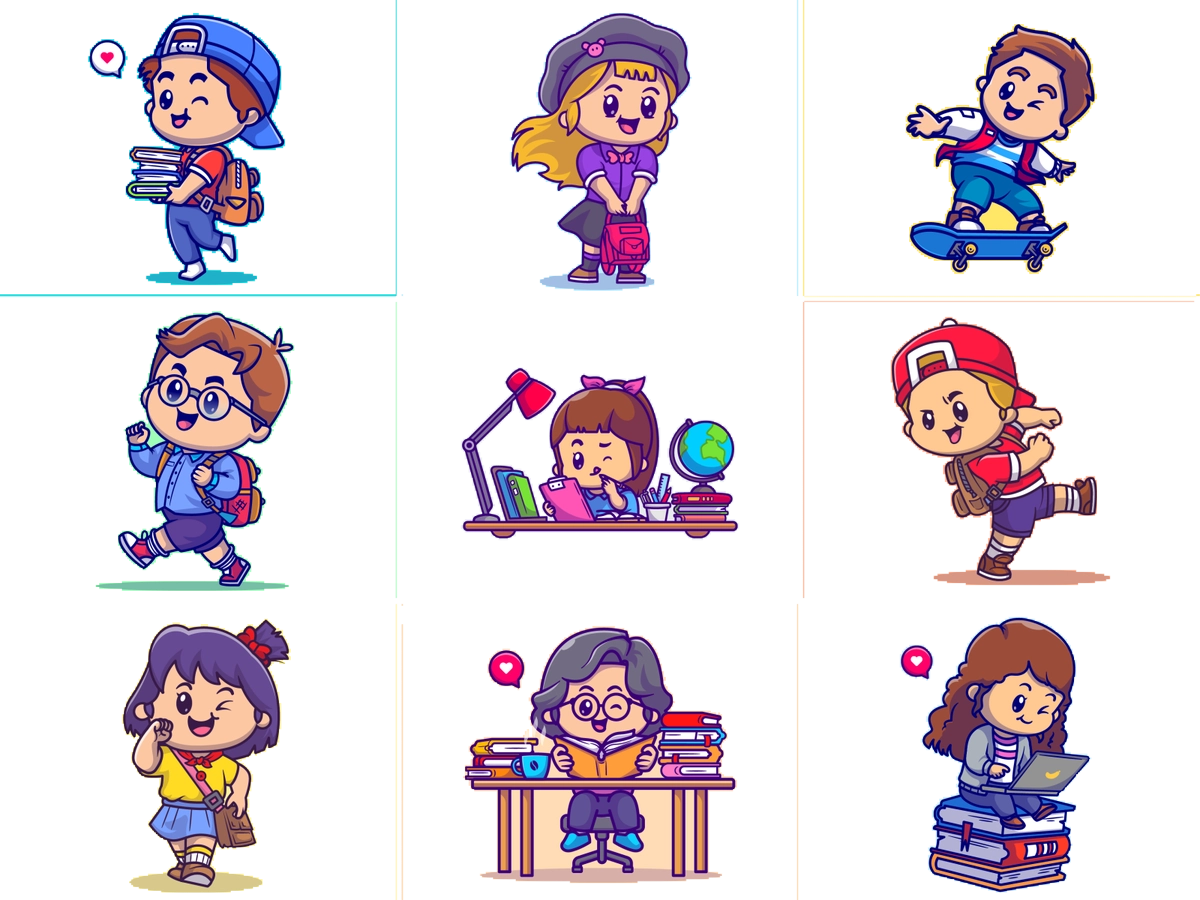 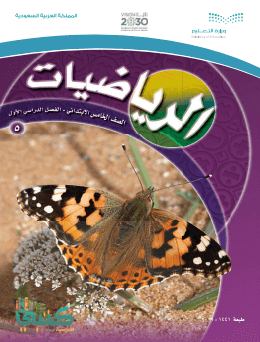 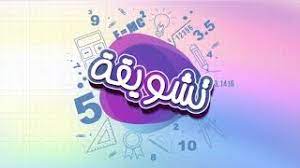 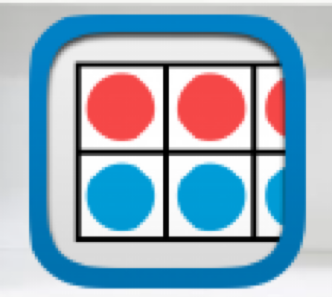 مسائل
 مهارات التفكير العليا
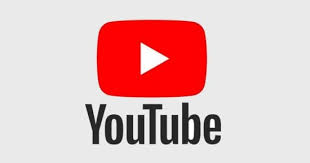 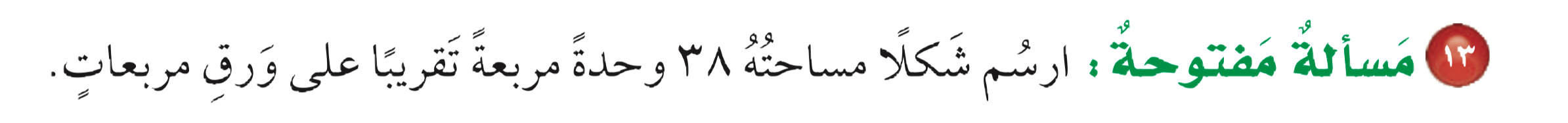 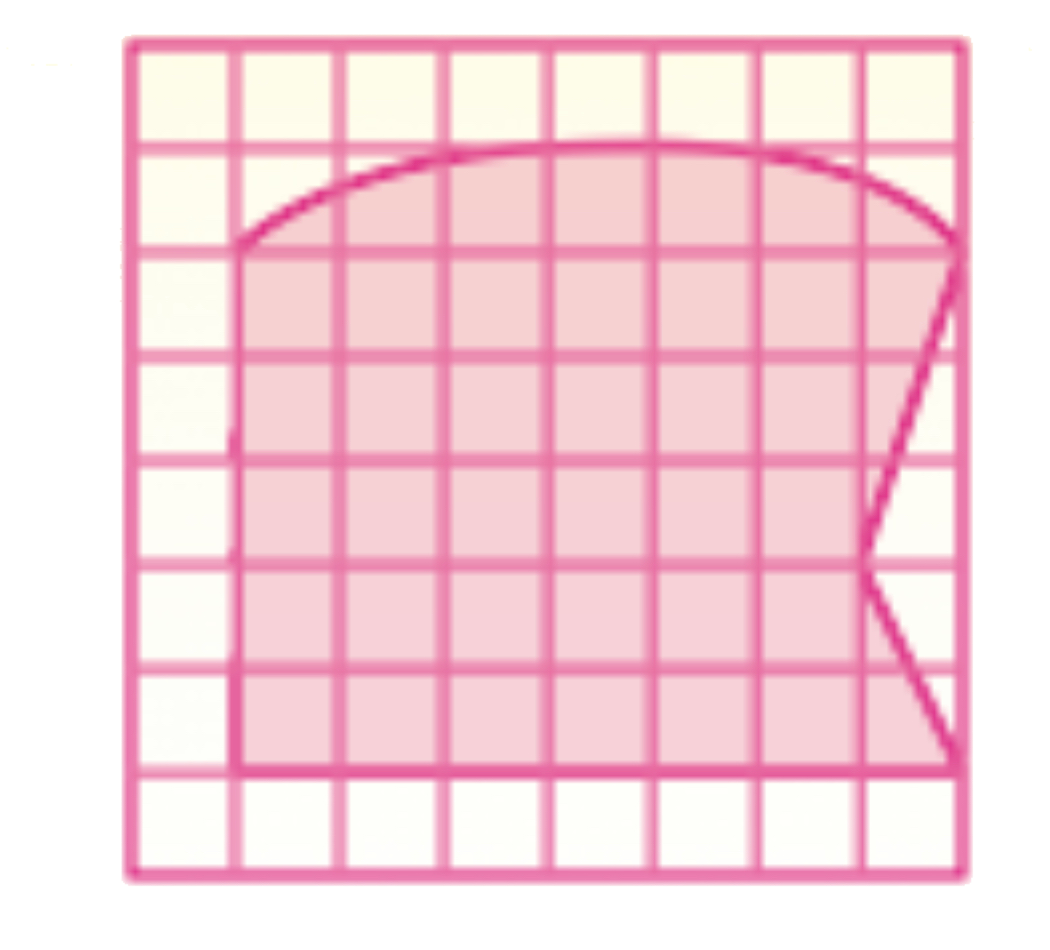 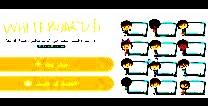 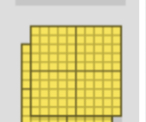 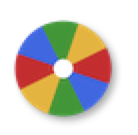 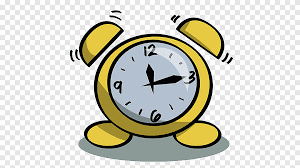 نشاط
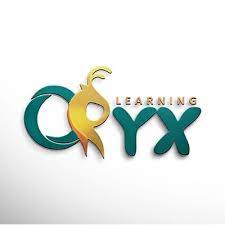 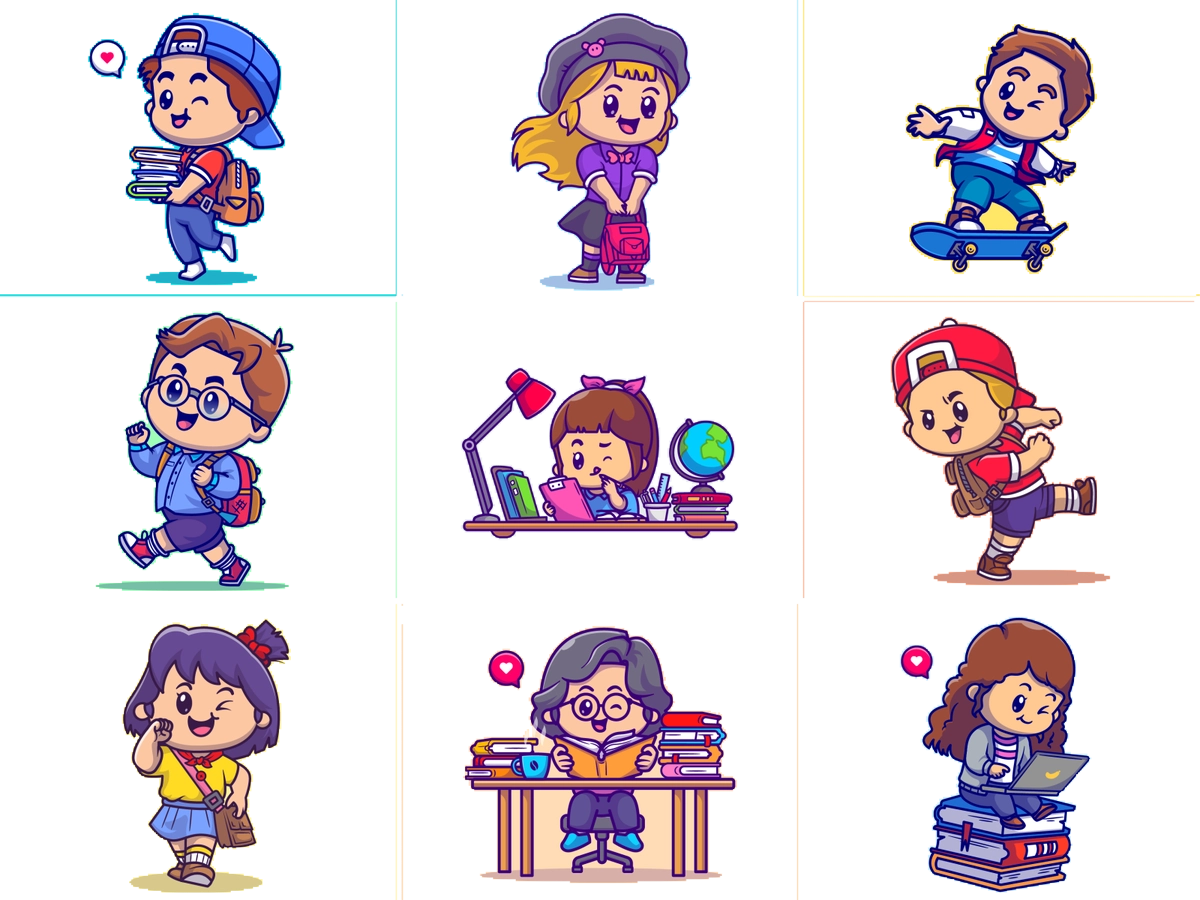 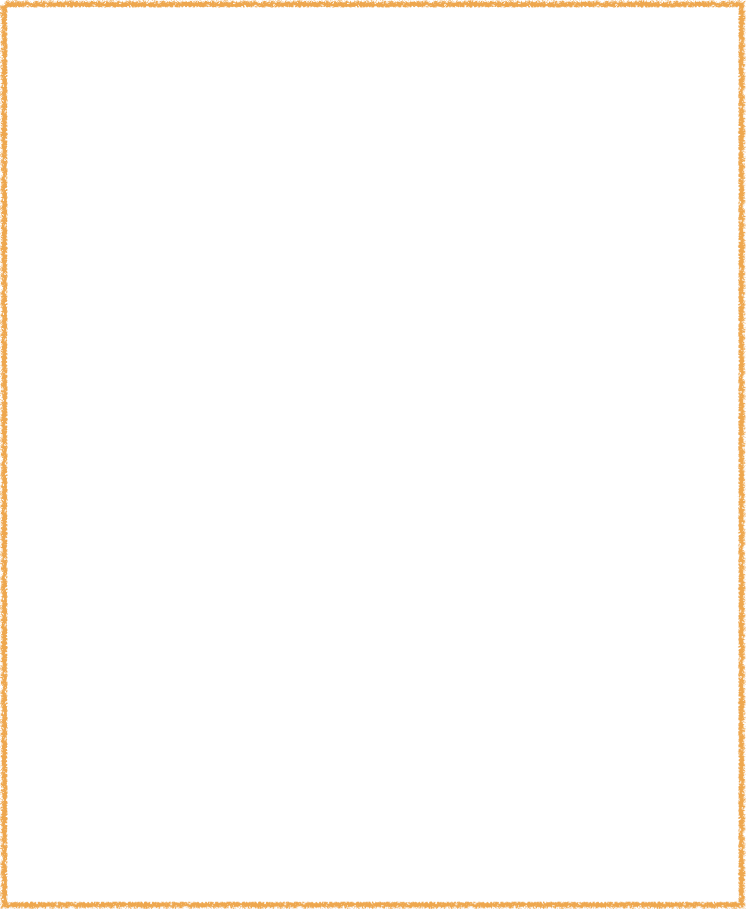 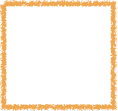 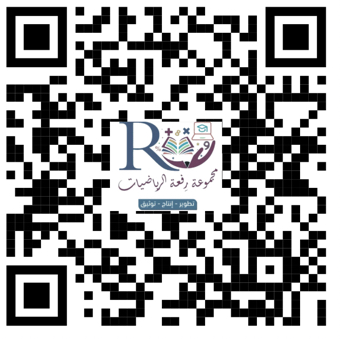 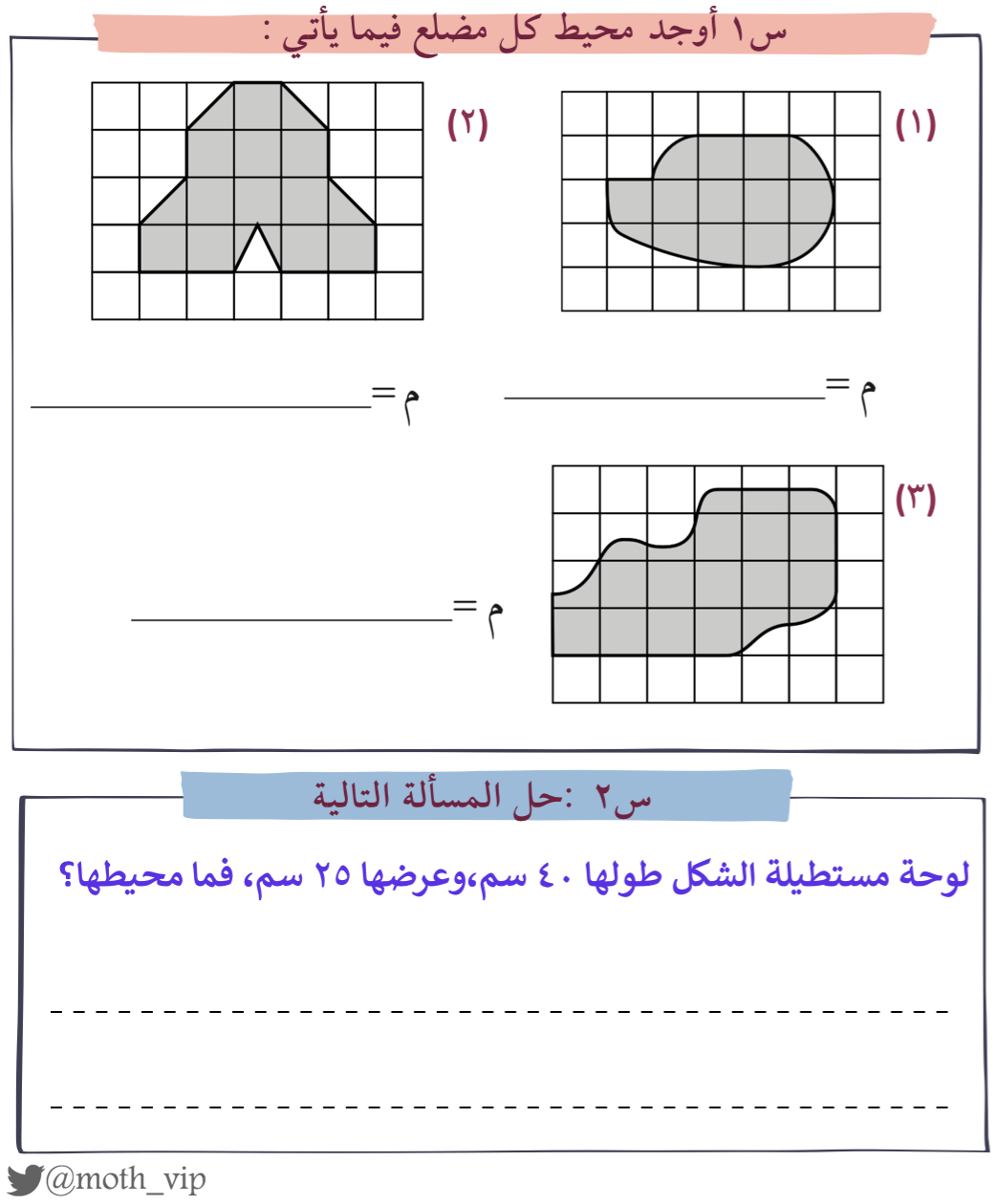 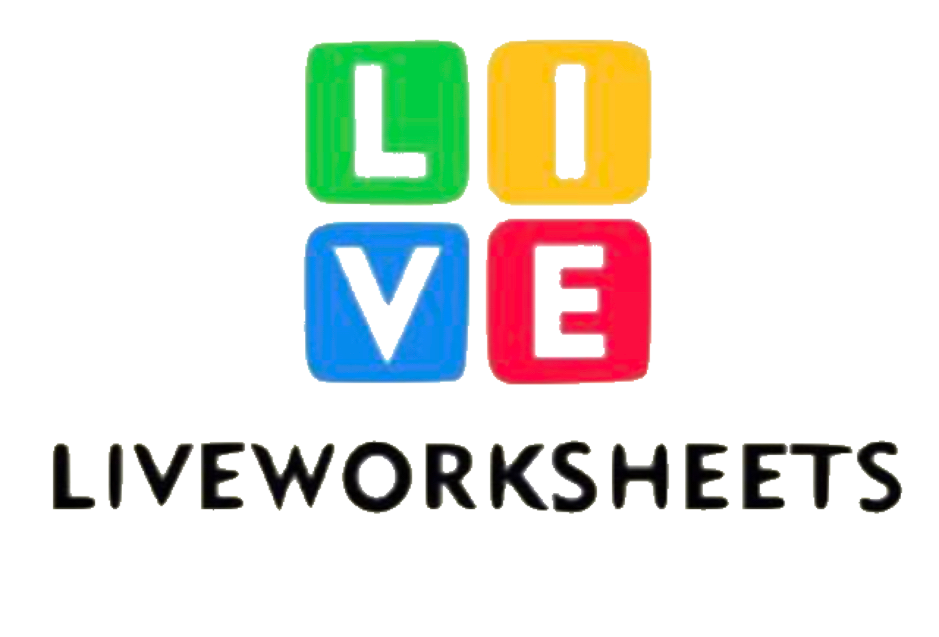 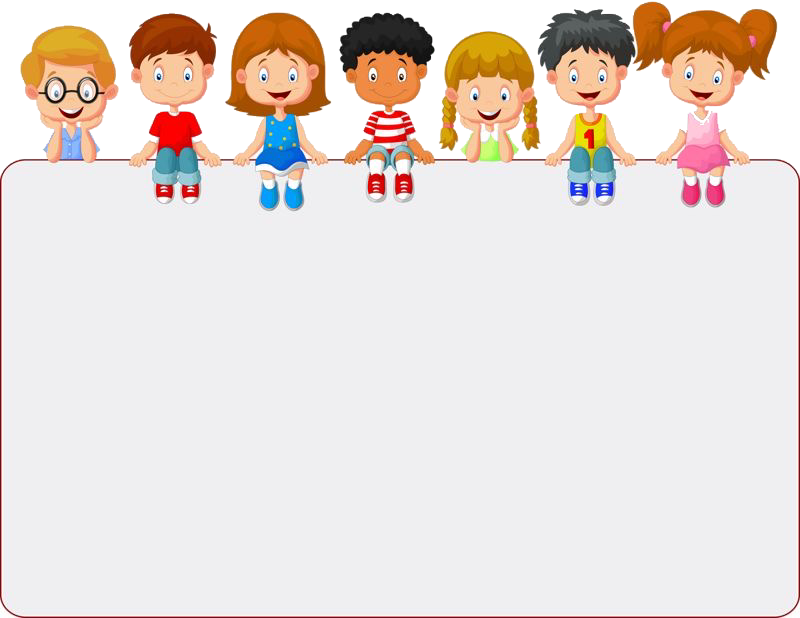 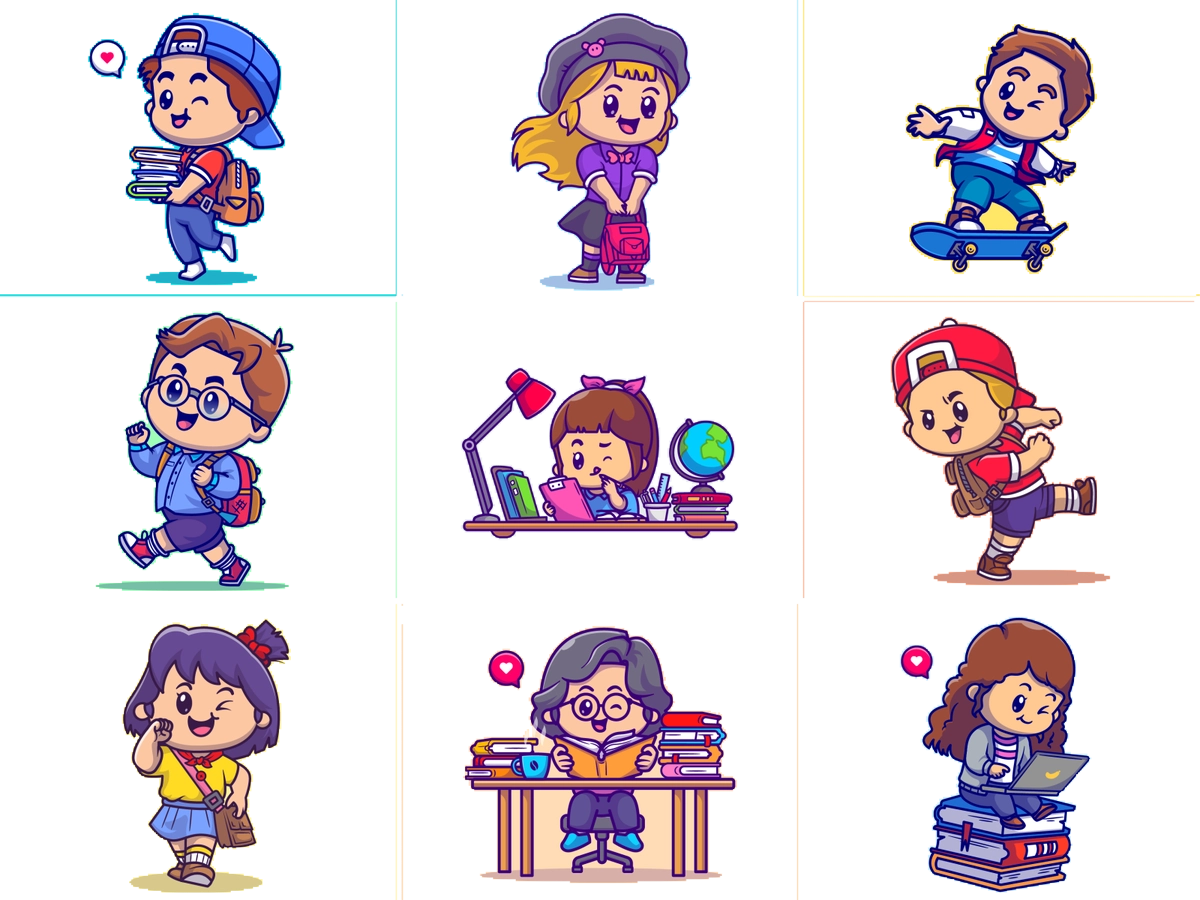 جدول التعلم
ماذا أعرف
ماذا تعلمت
ماذا أريد أن أعرف
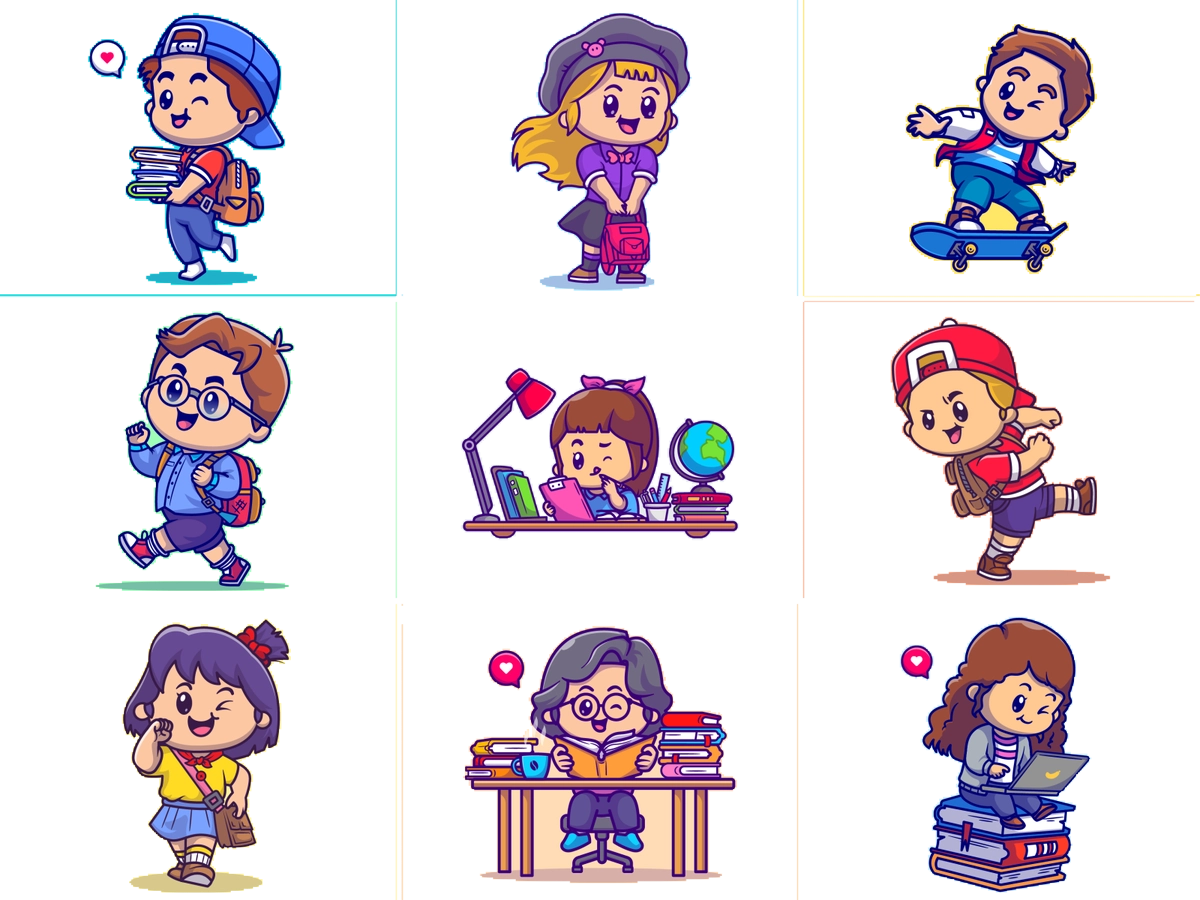 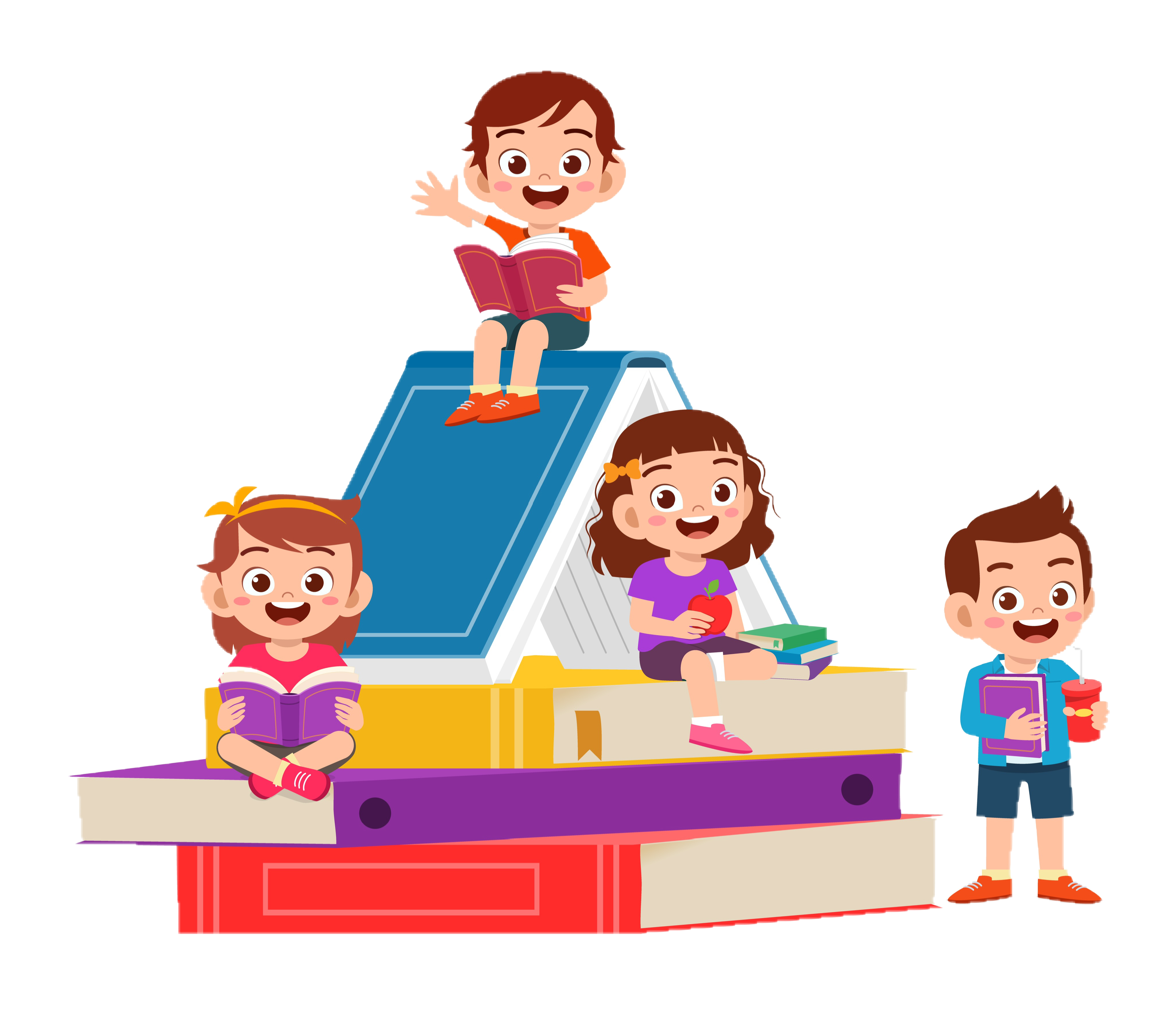 الواجـــب
٦ ، ٨ ، ١٢
سؤال :
صفحة :
١٩٦
ختاماً
لا تستسلم على الاطلاق  ، الأشياء الجميلة تأخذ وقتا كن صبورا